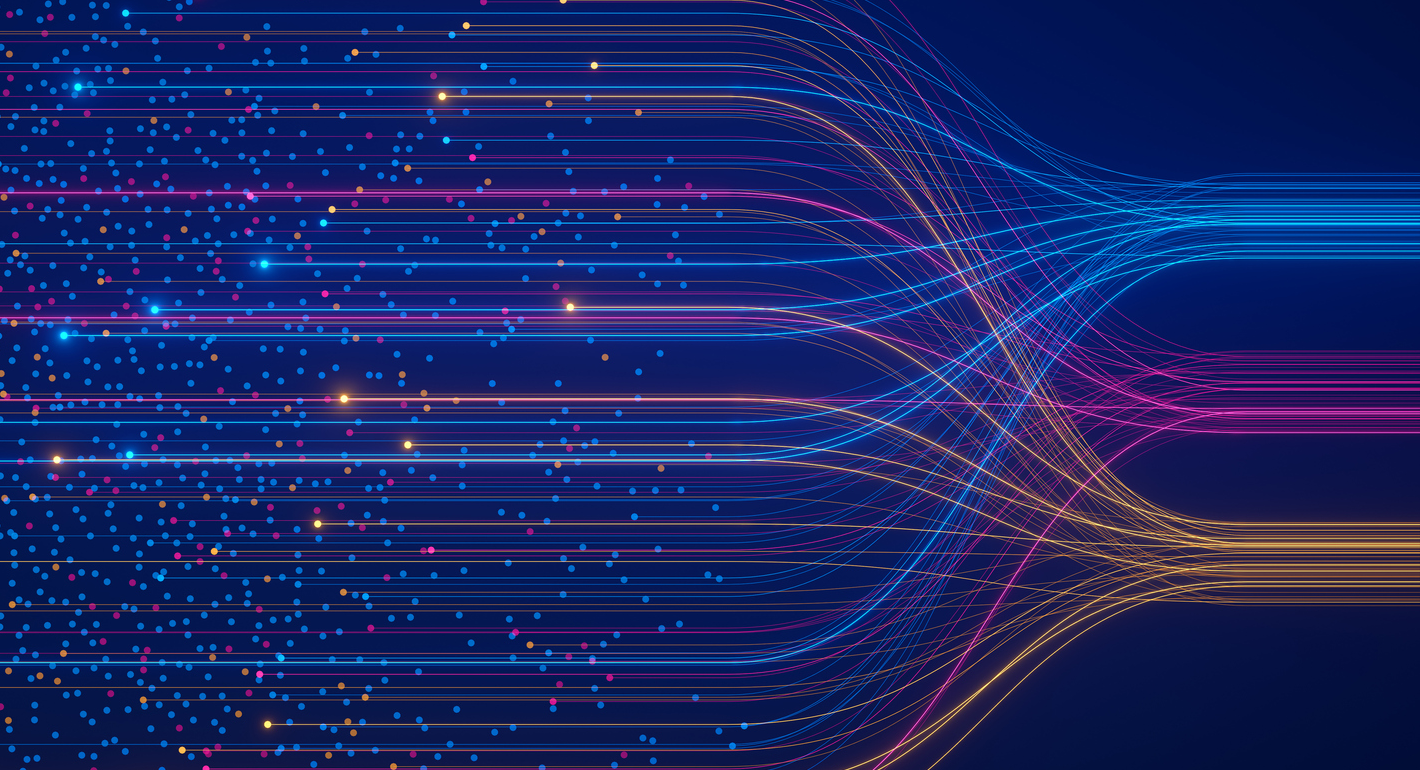 Prospectiva del paradigma AI-Driven 
en la gestión de organizaciones.
¿Cómo los Agentes de IA impactarán en la profesión del Contador?
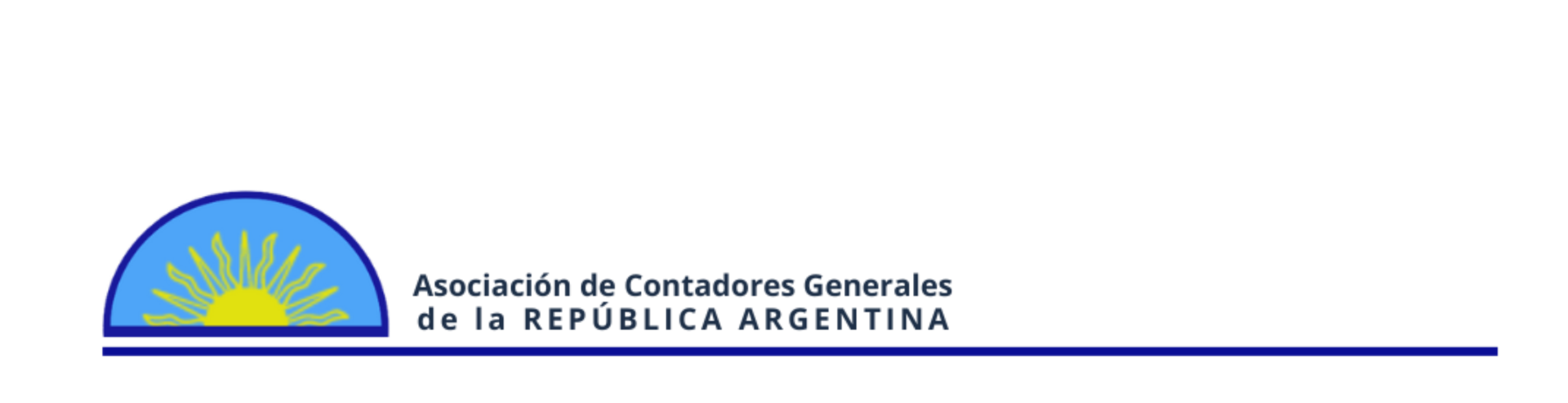 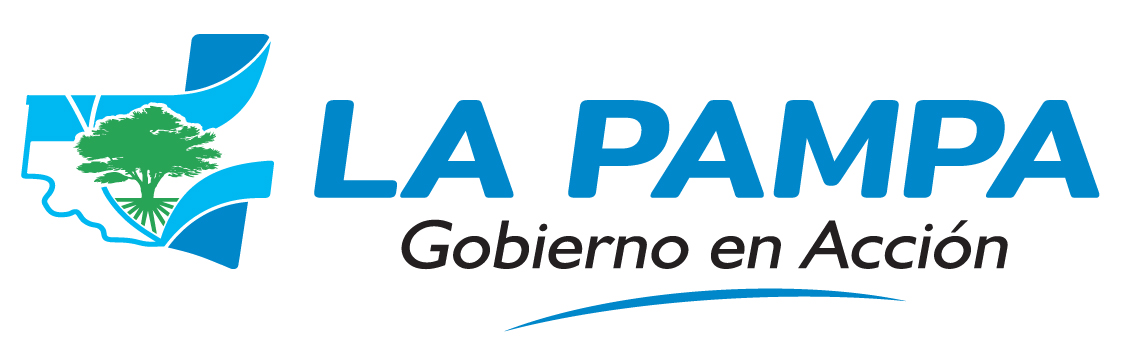 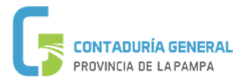 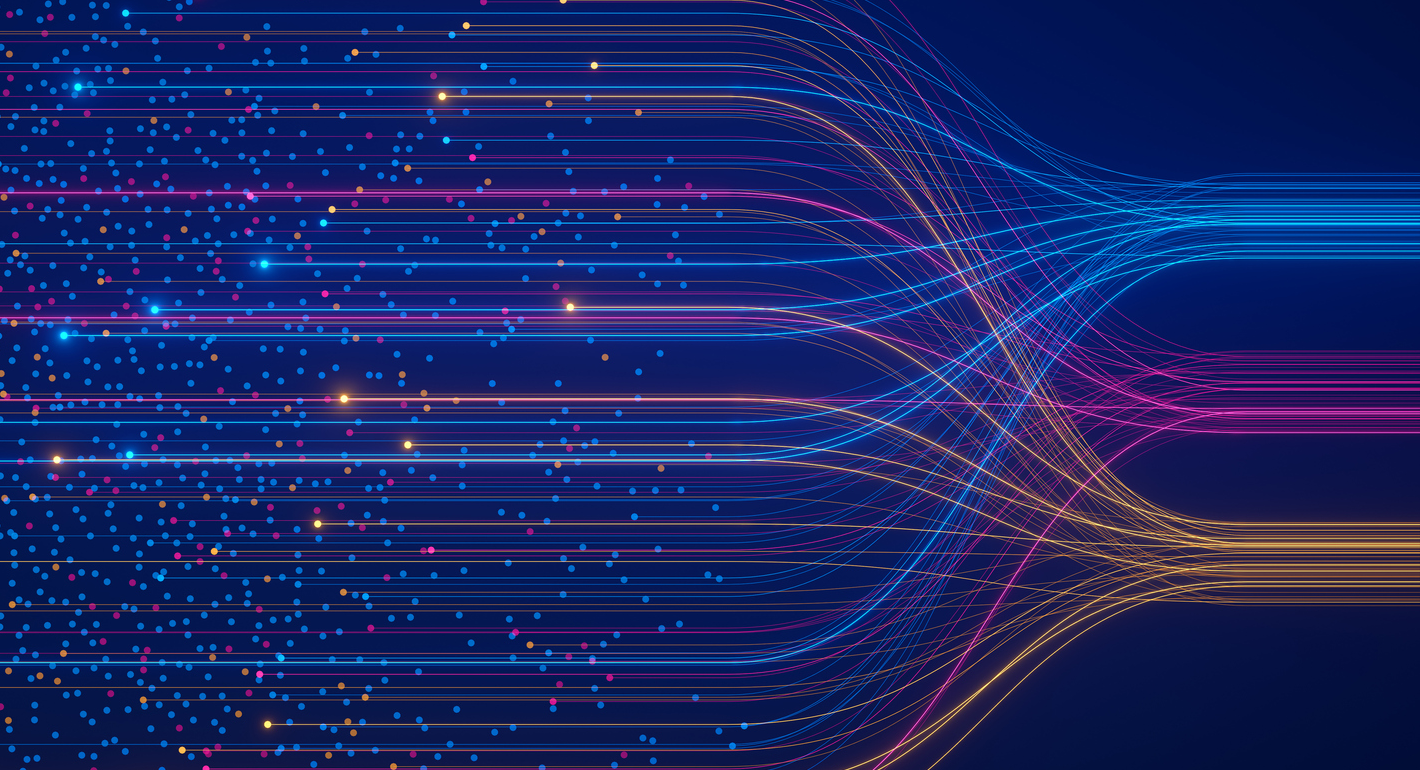 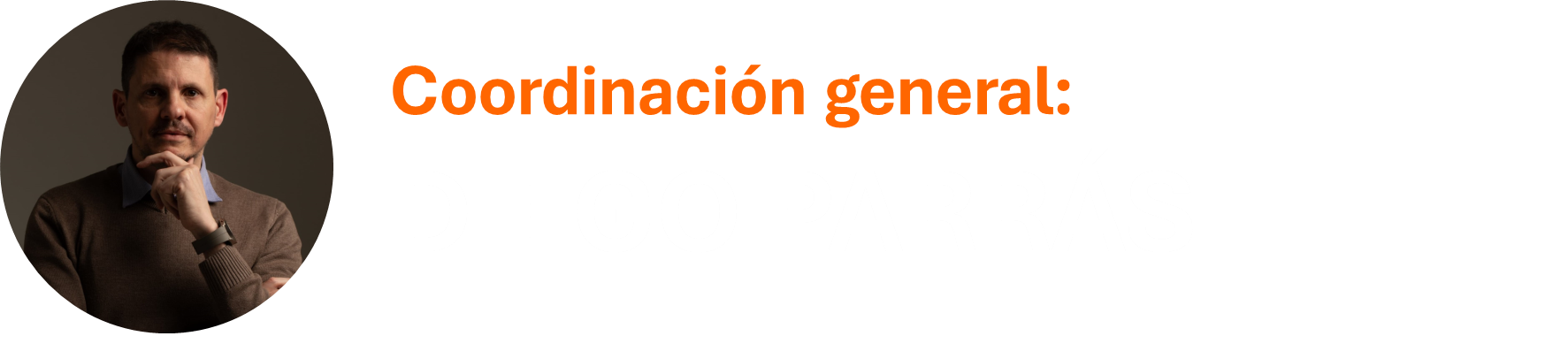 Diego A. Parrás
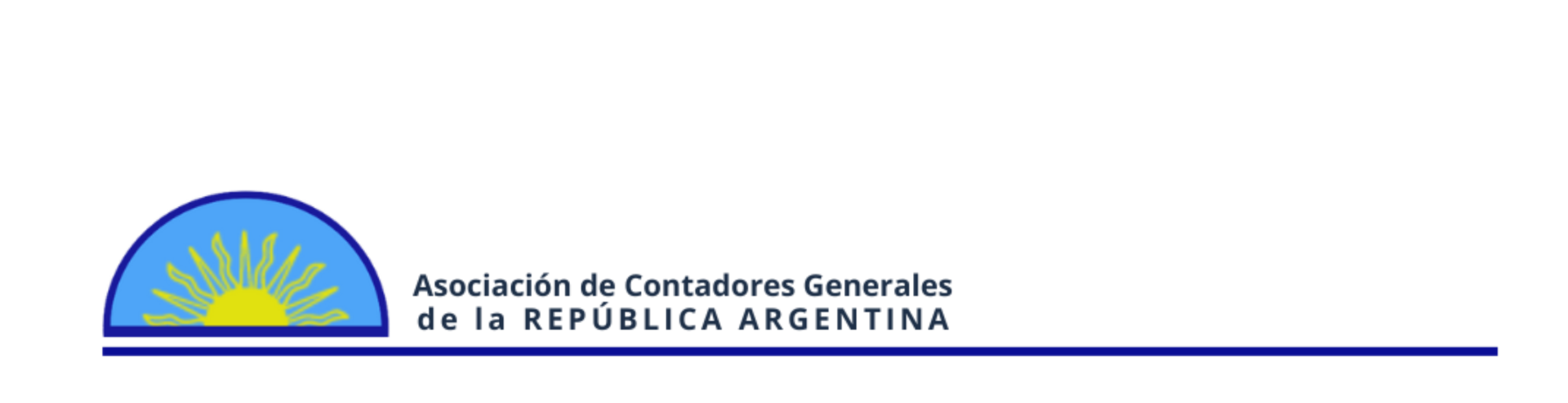 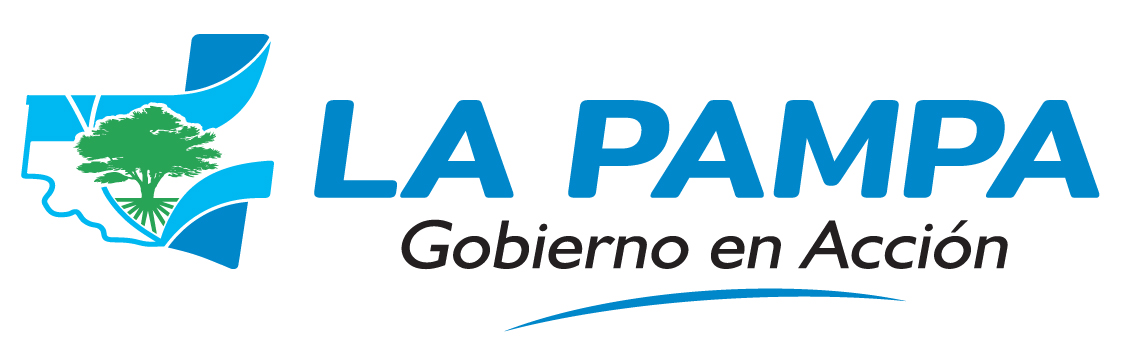 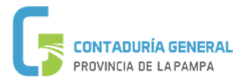 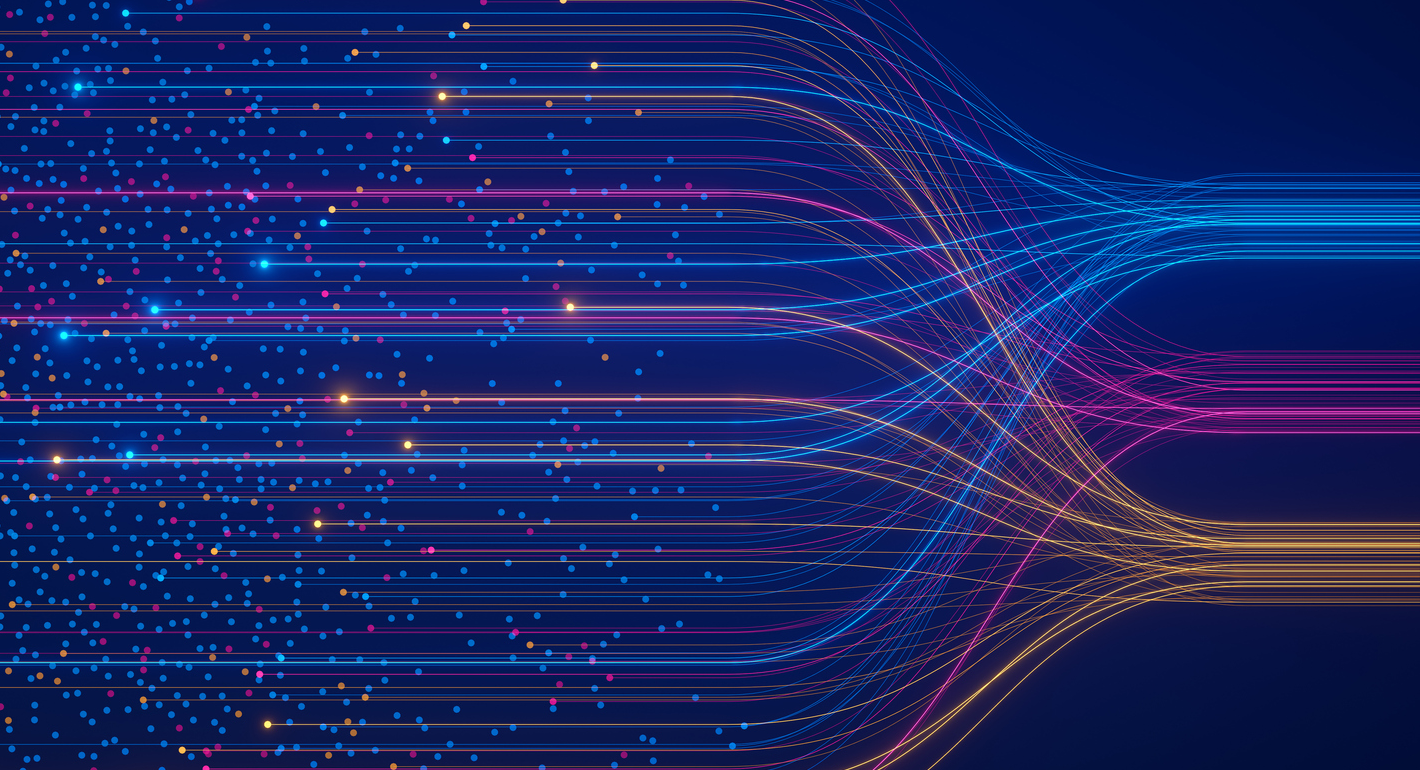 1. Motivación
1I. Estado Actual
1II. Prospectivas
IV. Conclusiones
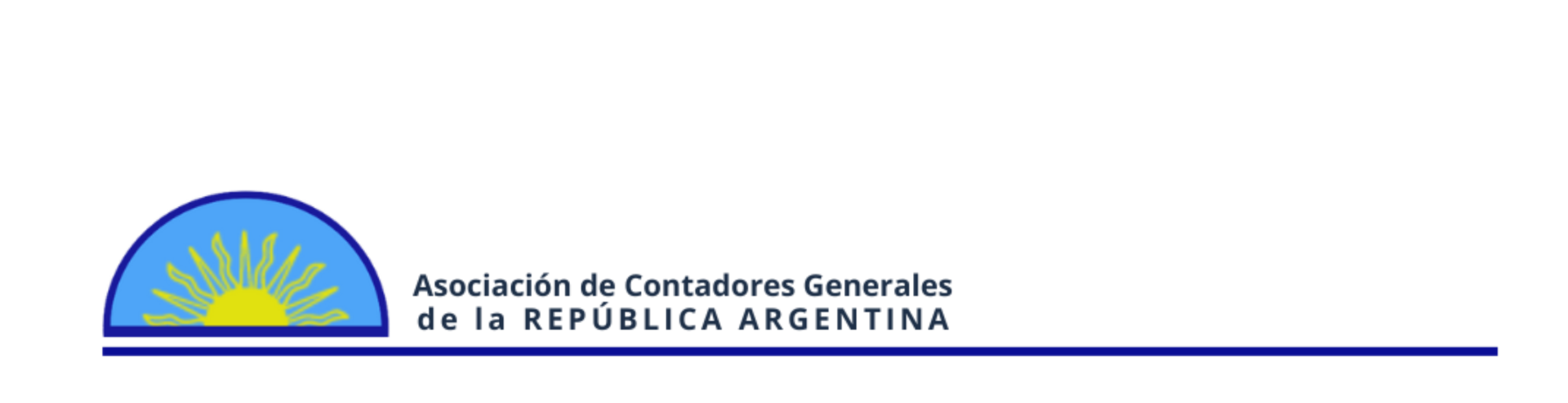 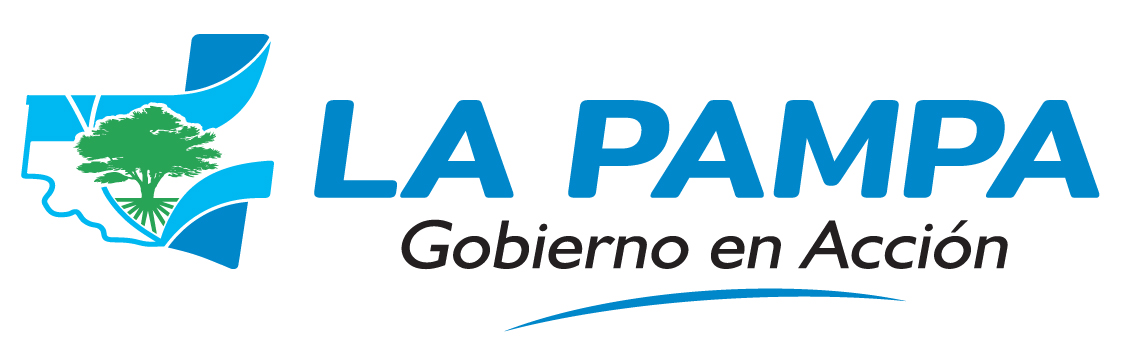 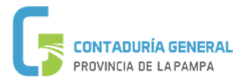 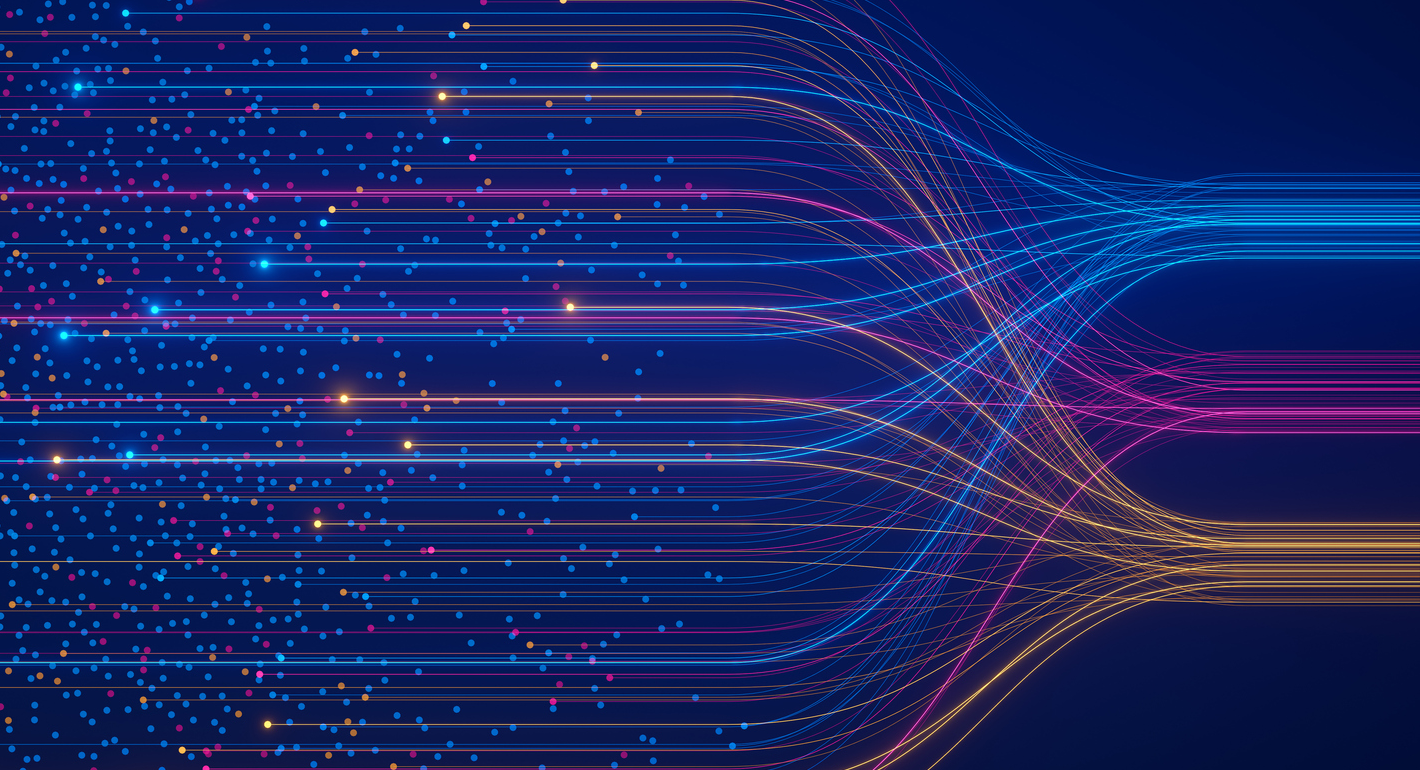 1. Motivación
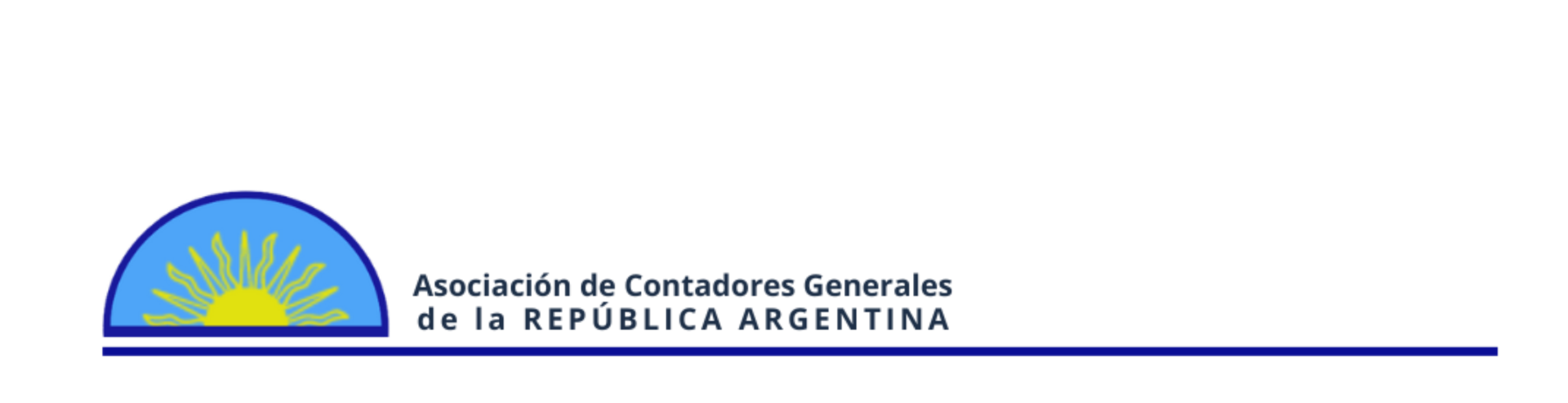 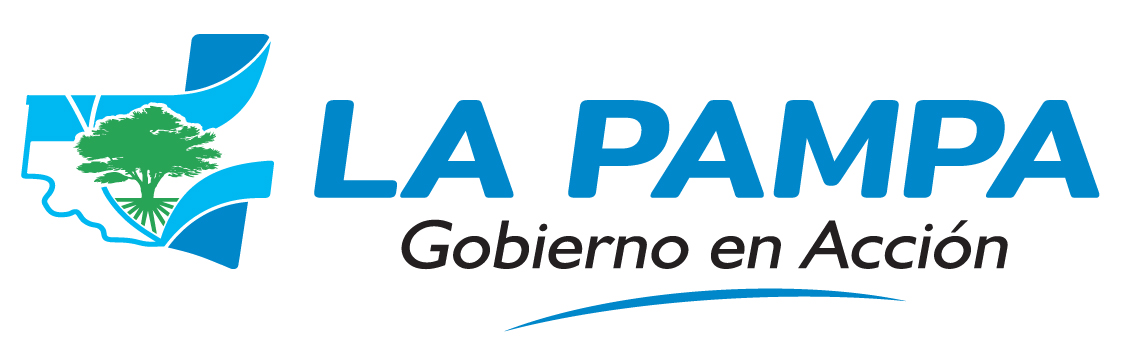 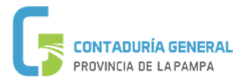 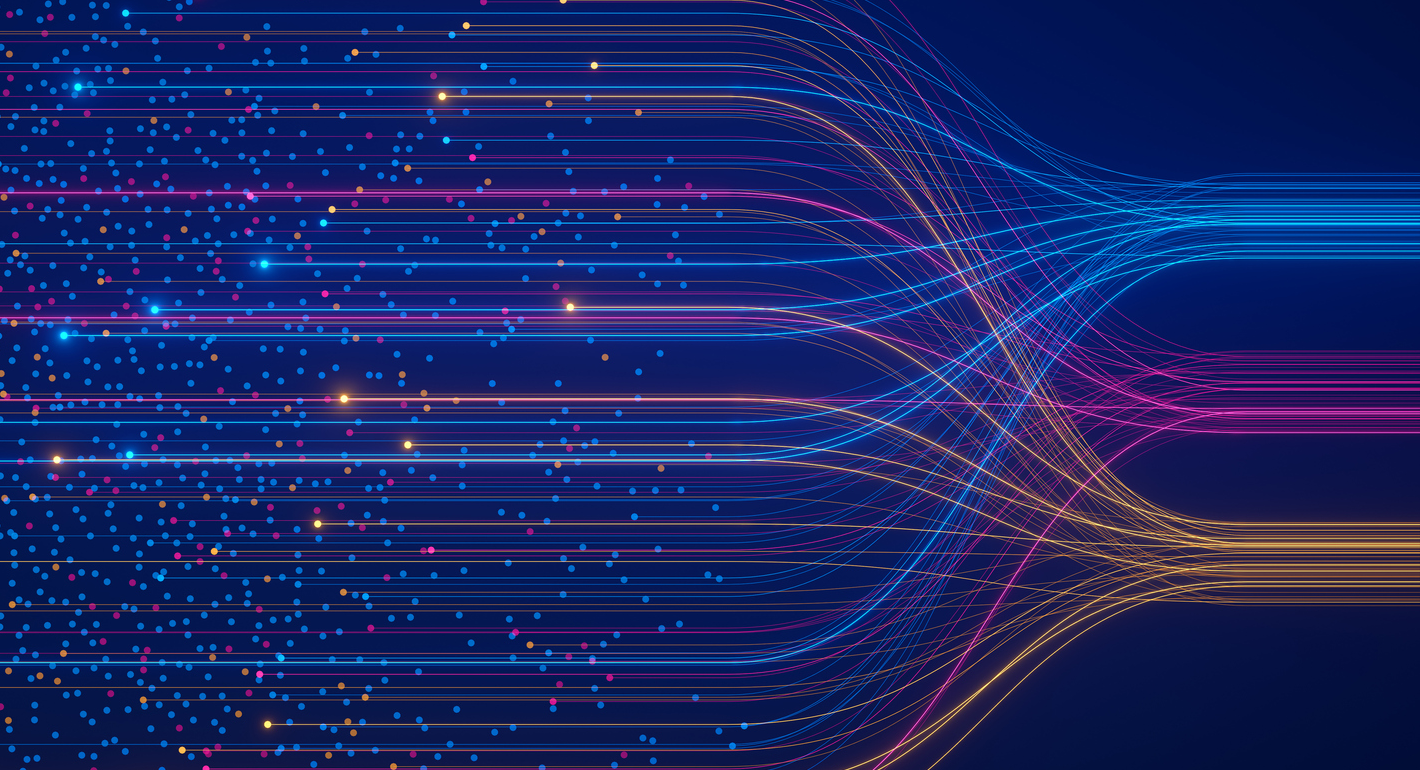 ¿LA IA VA A ACABAR CON 
LA PROFESIÓN
DEL CONTADOR?
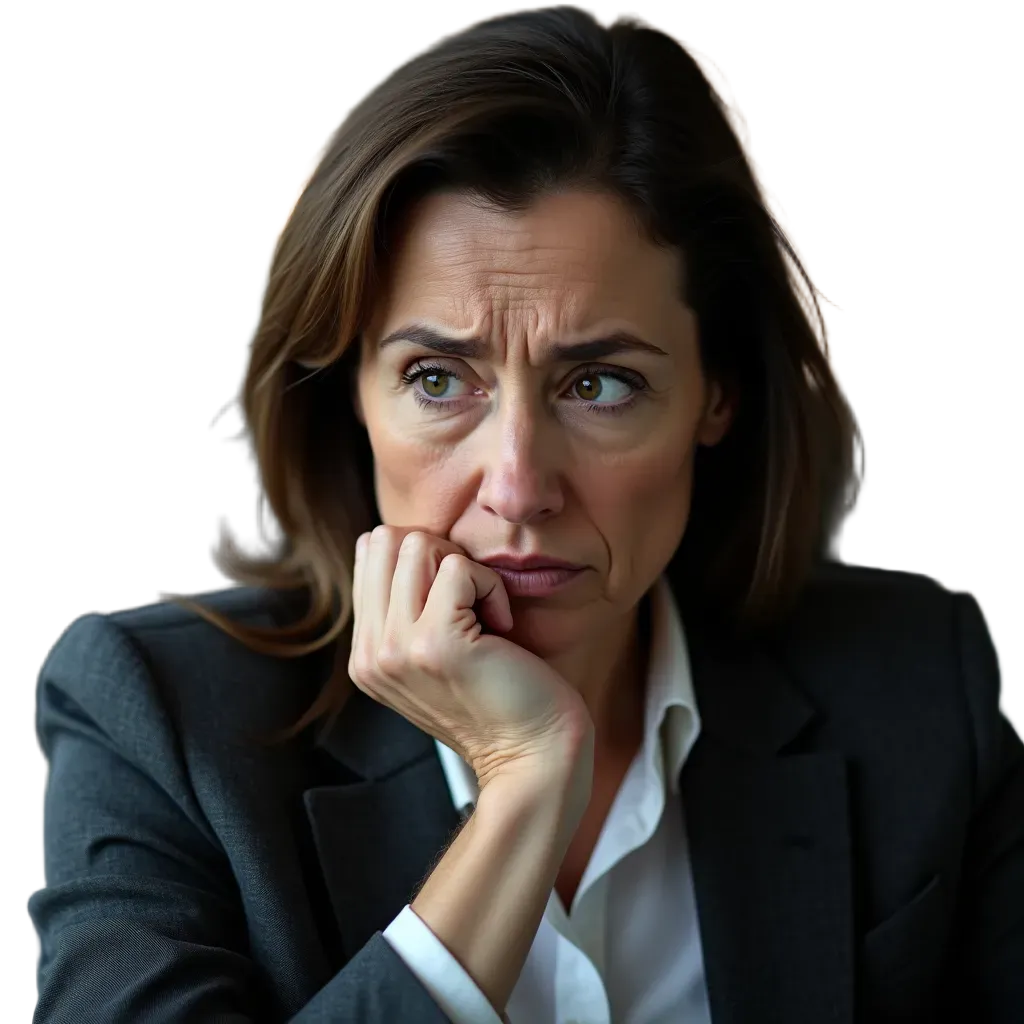 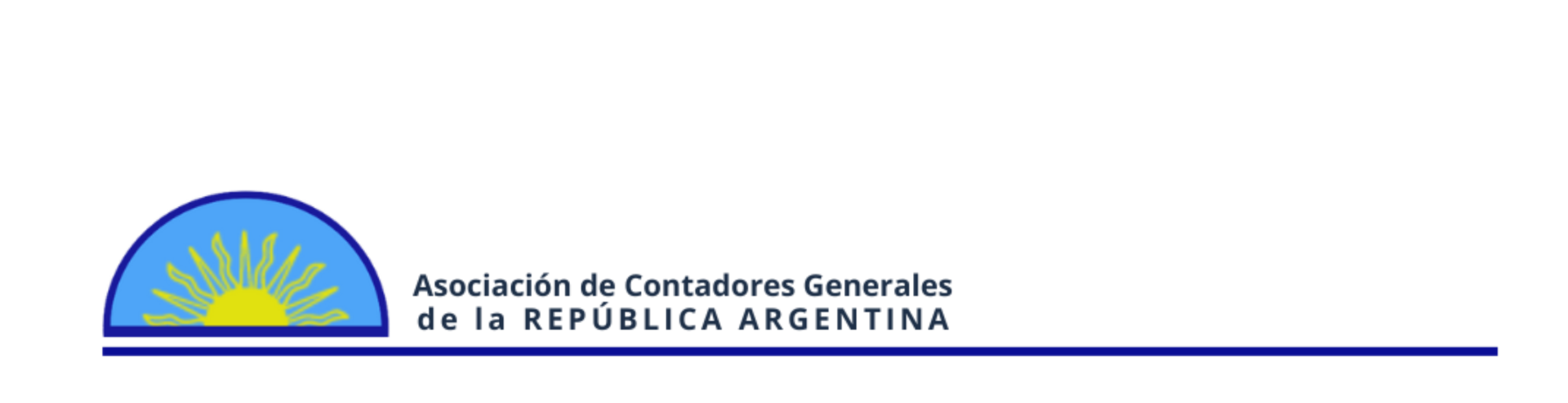 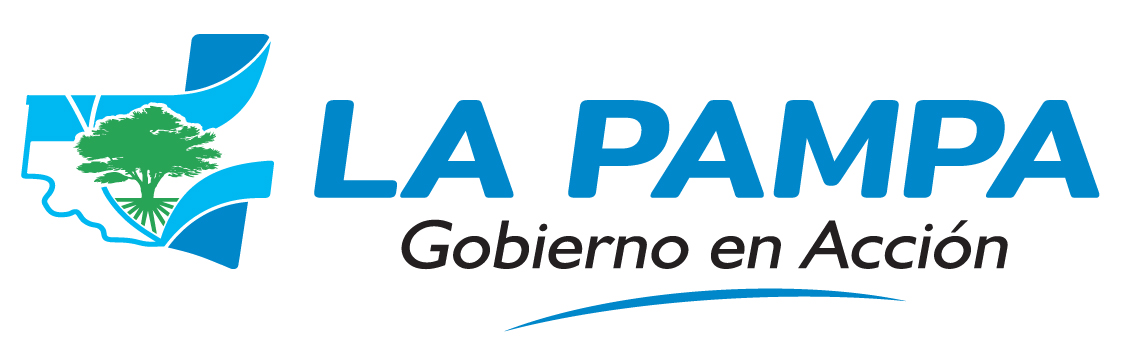 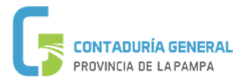 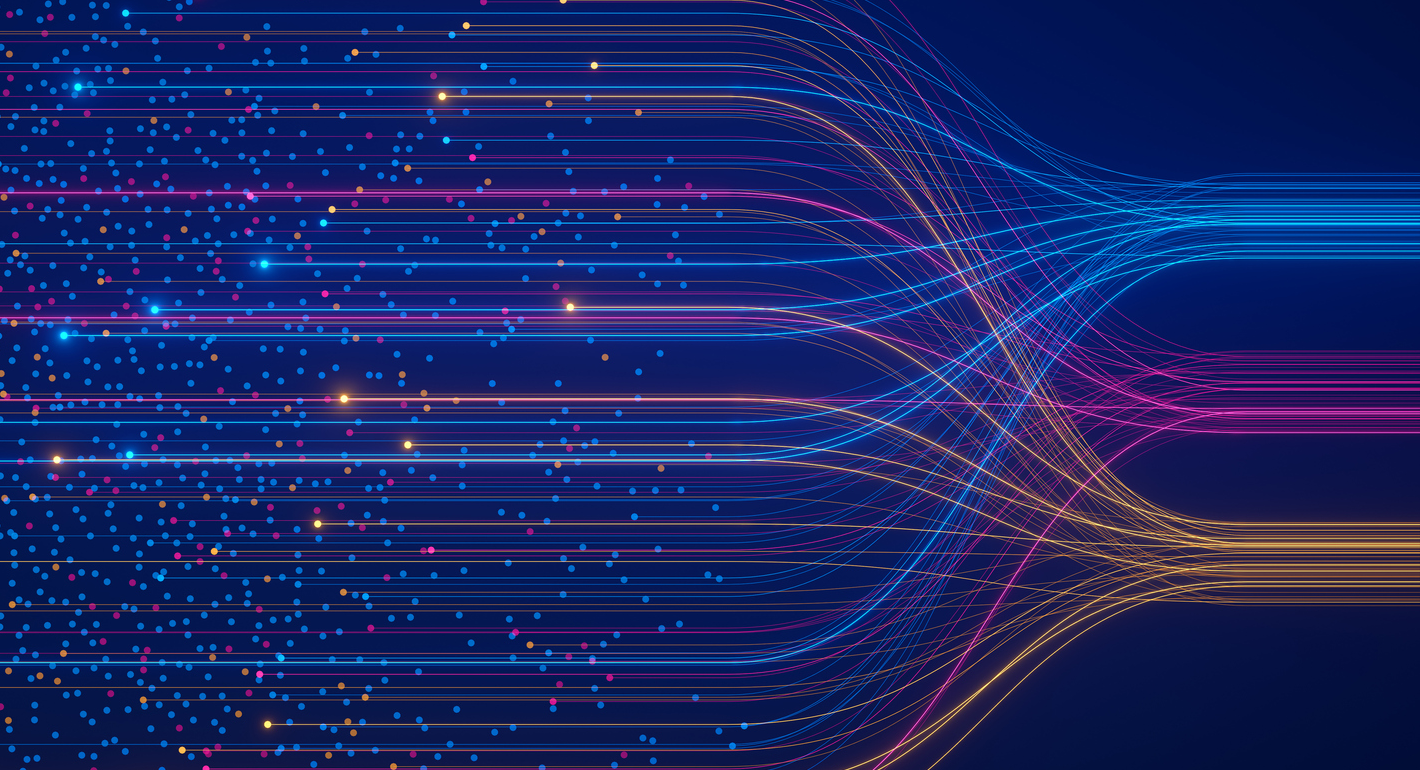 ¿Qué Contador?
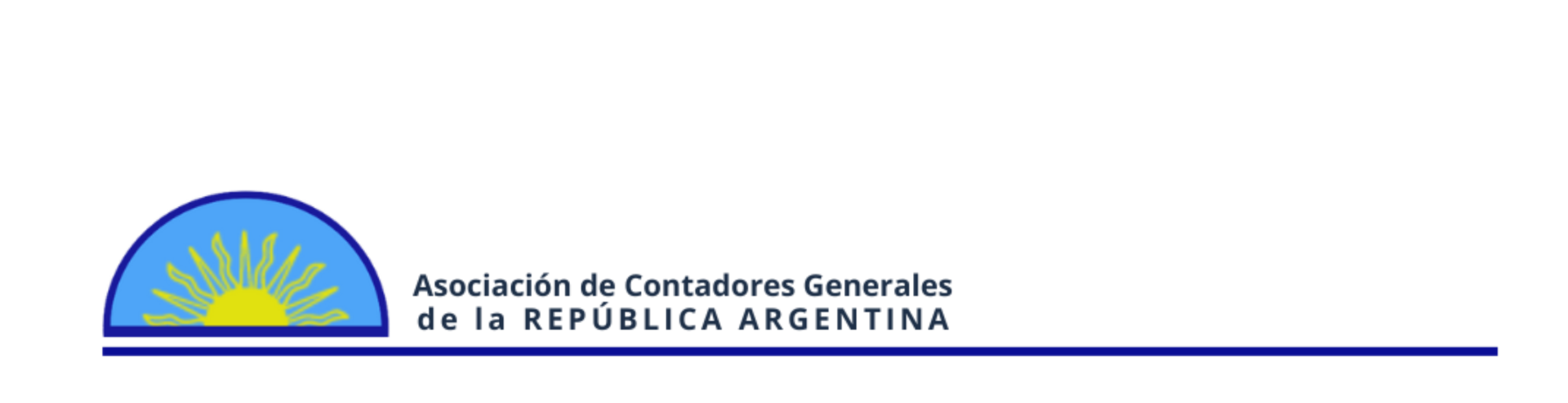 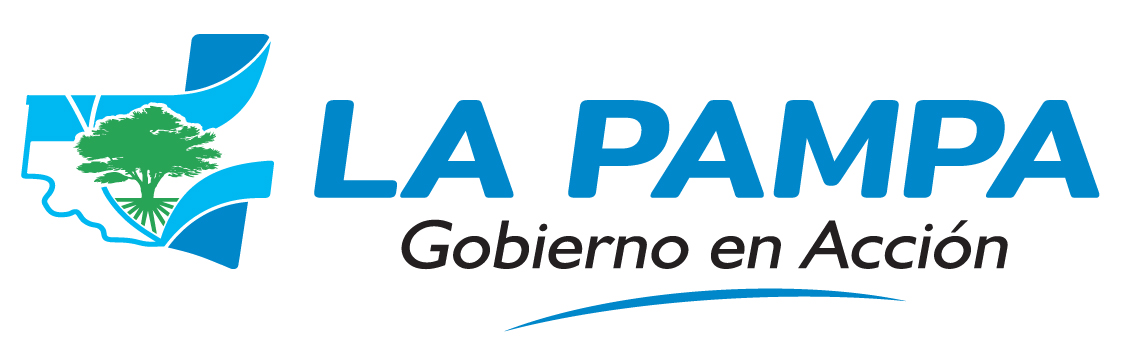 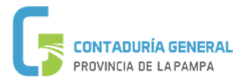 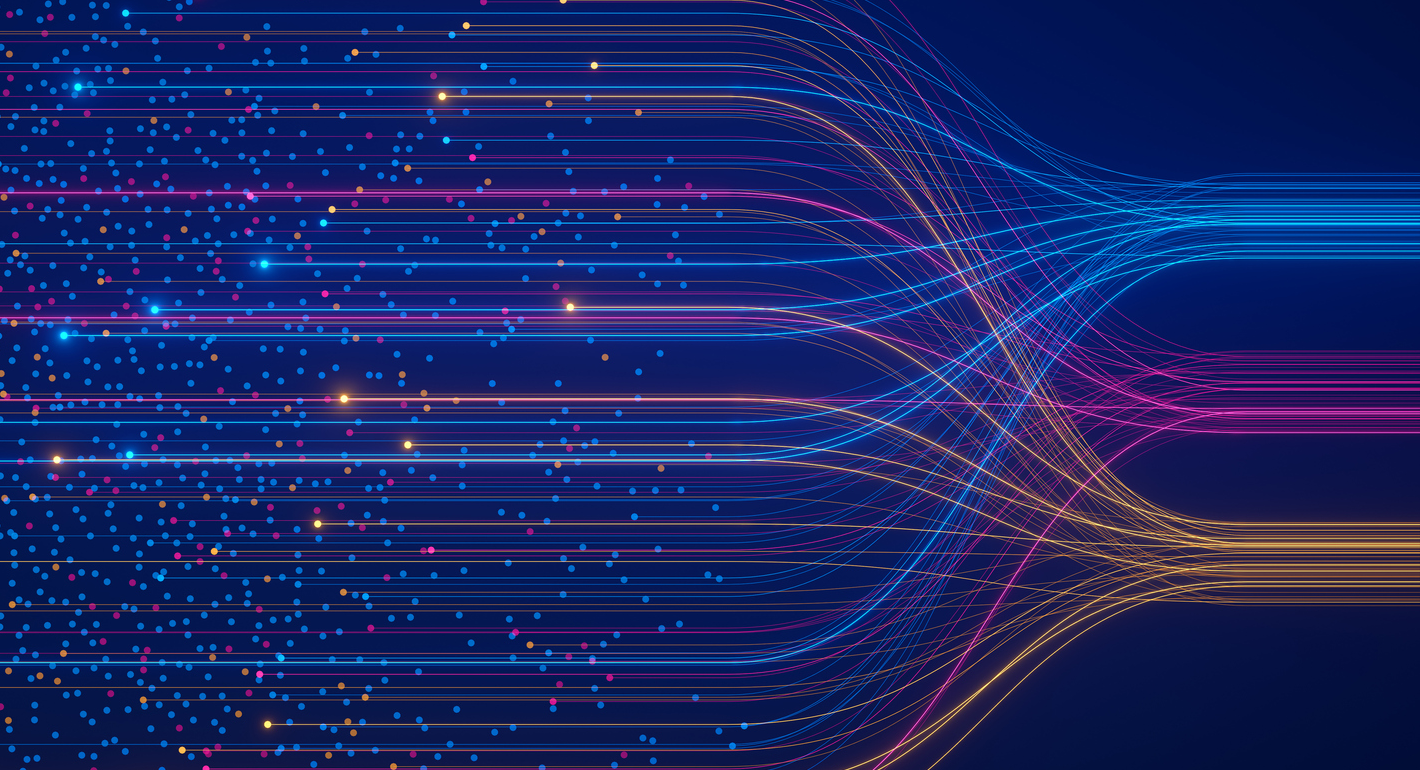 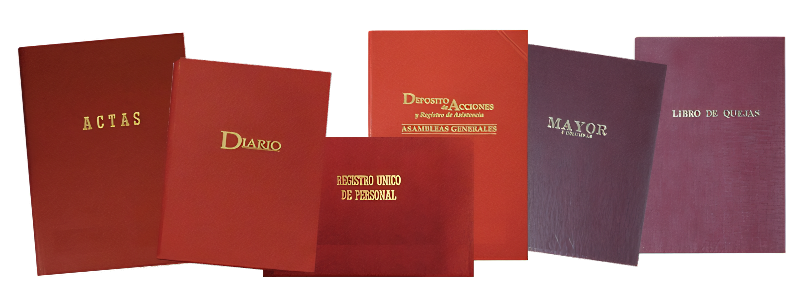 ¿Este?
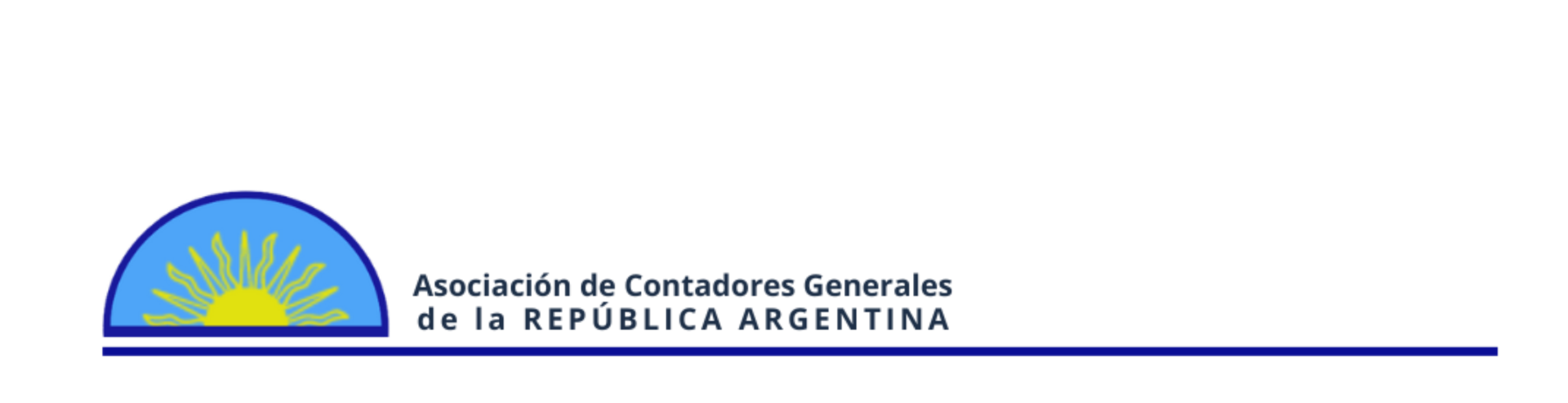 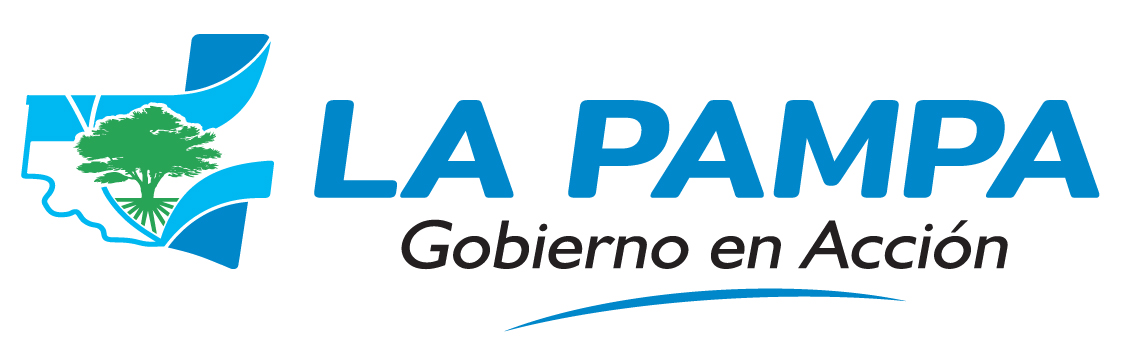 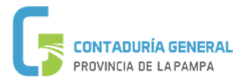 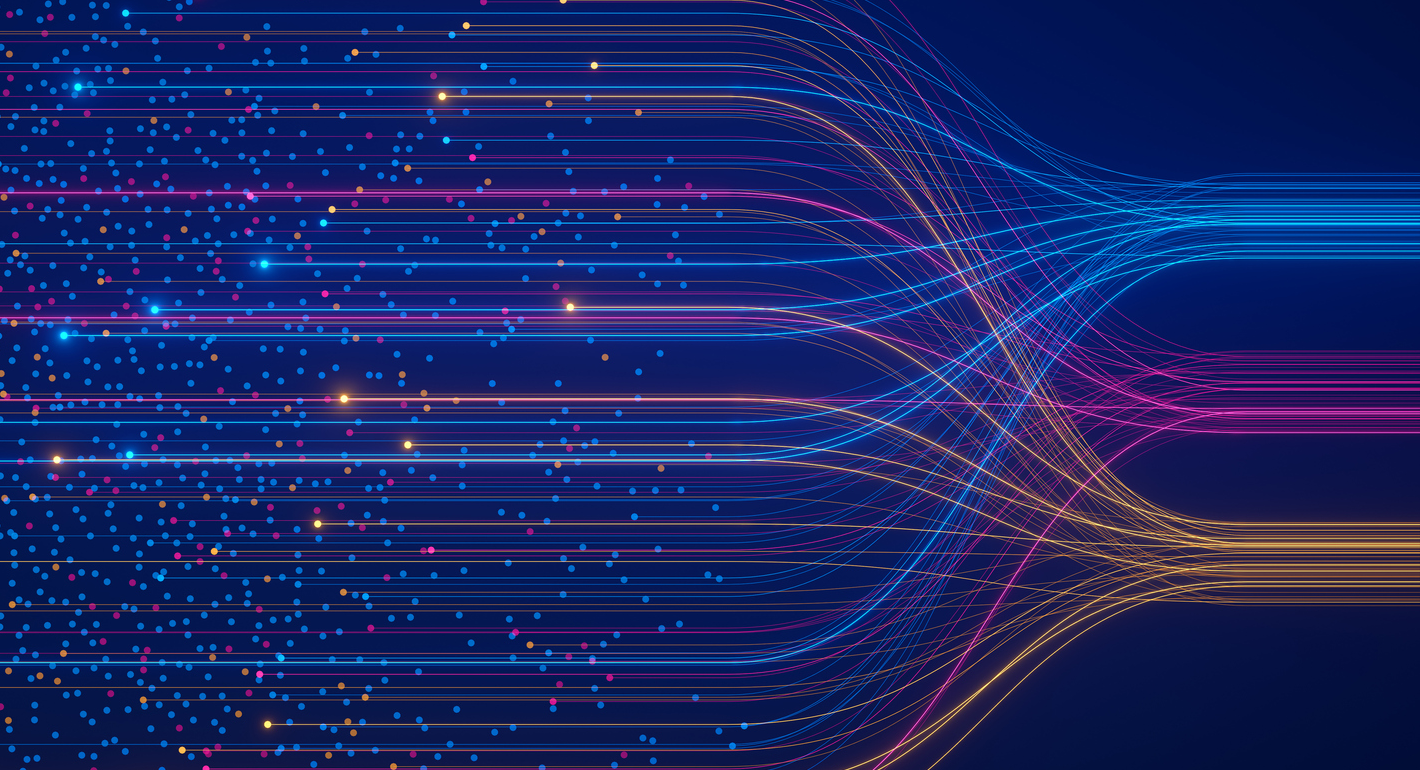 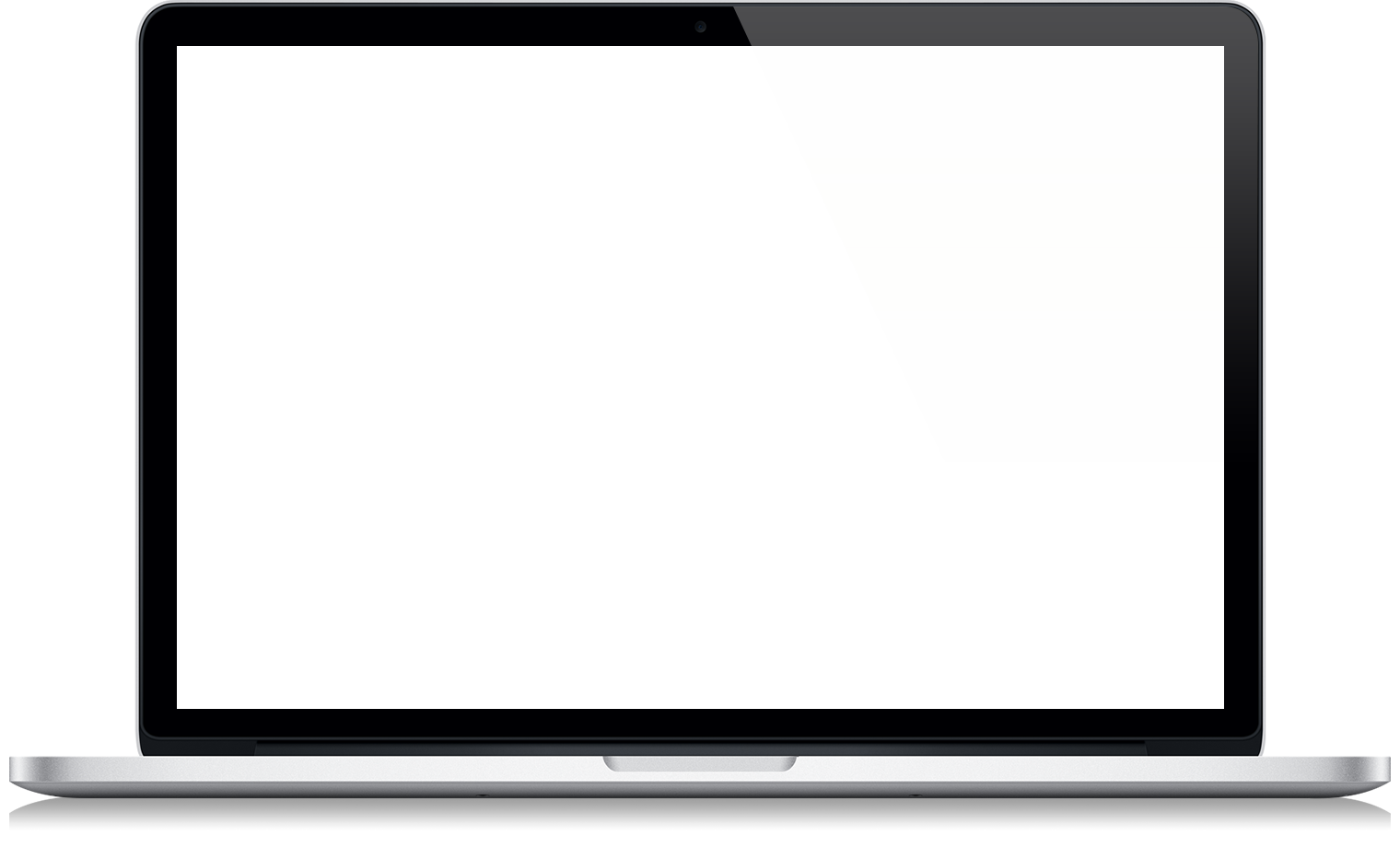 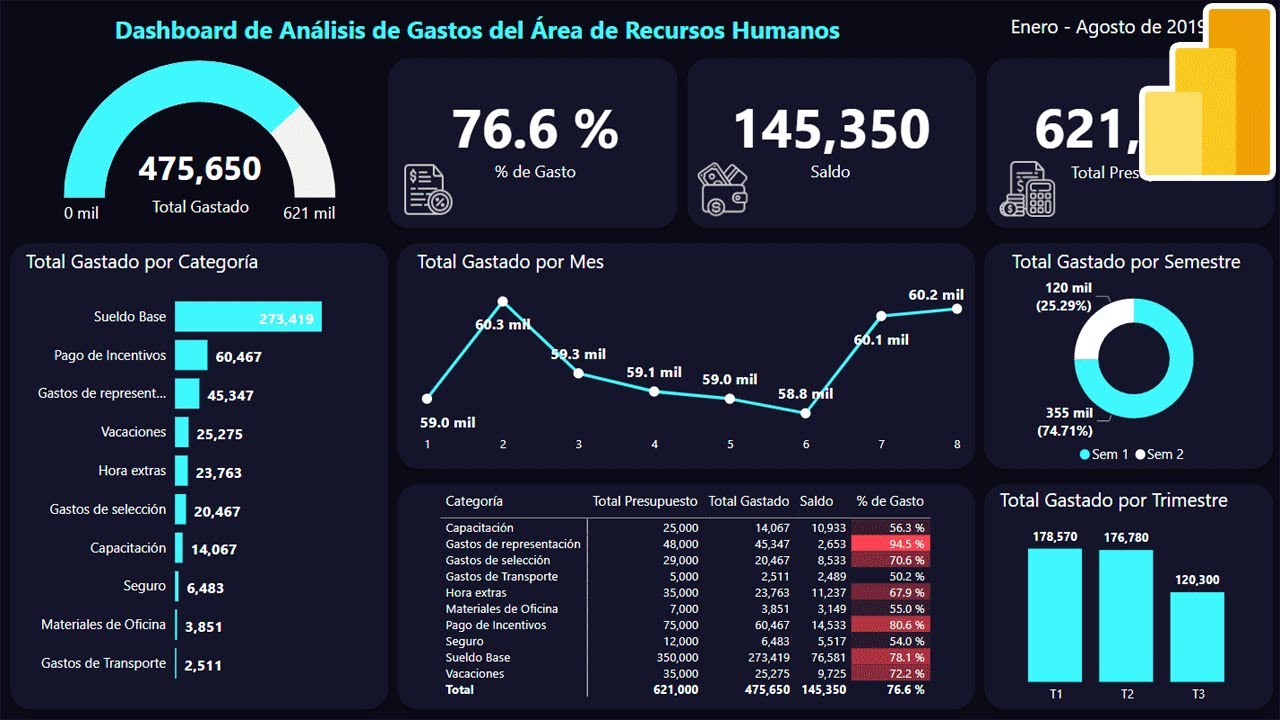 ¿O este?
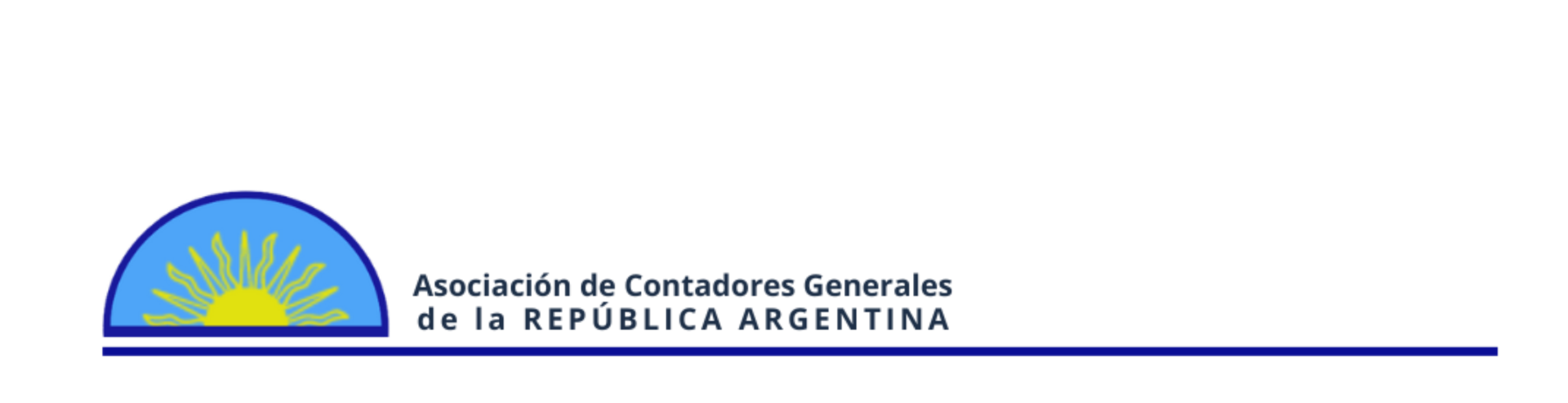 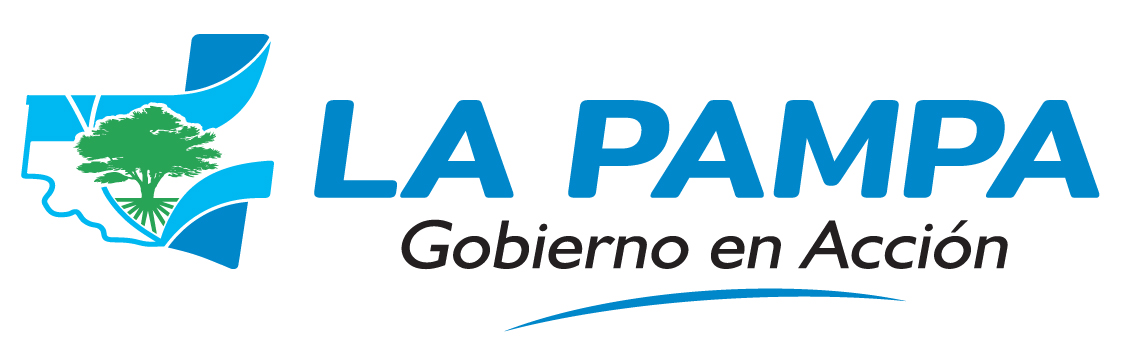 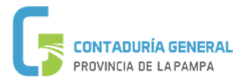 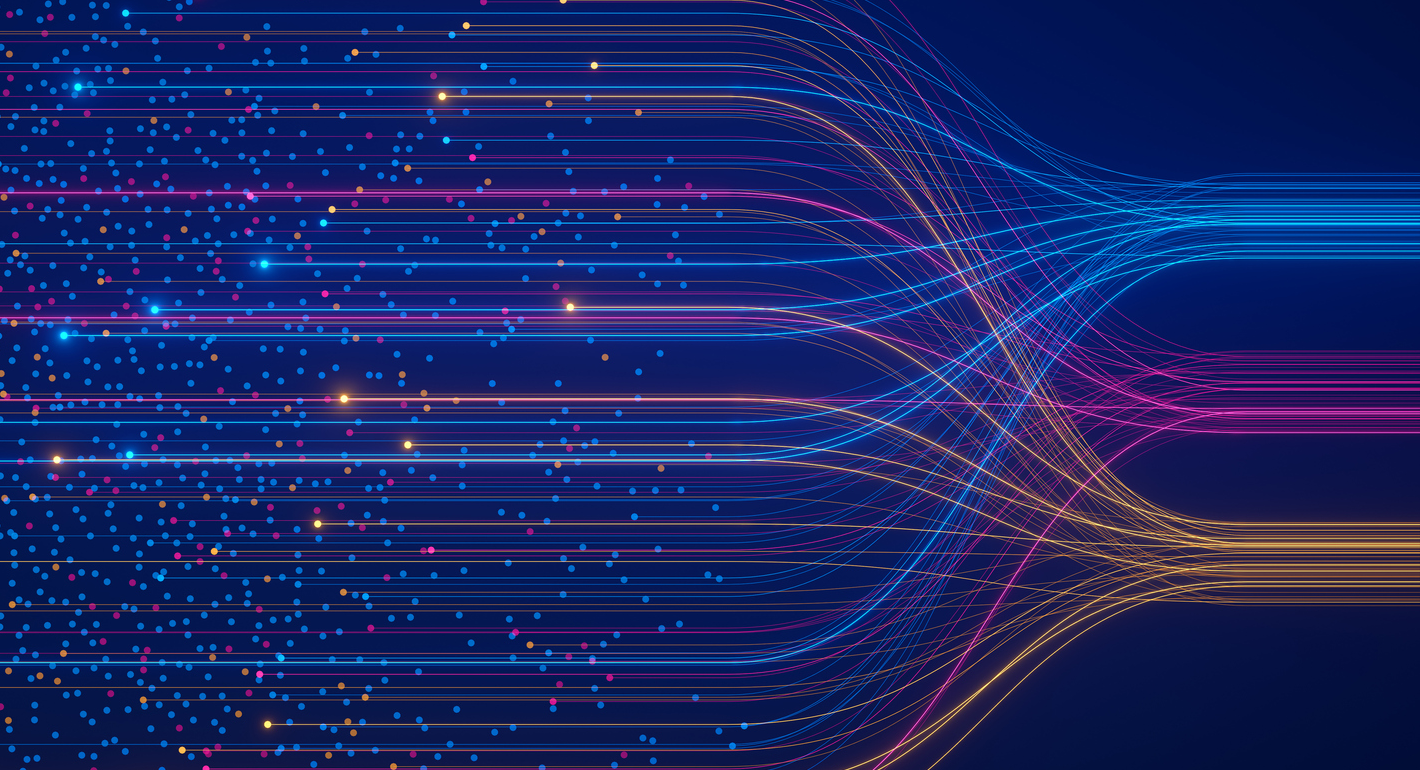 1I. Estado Actual
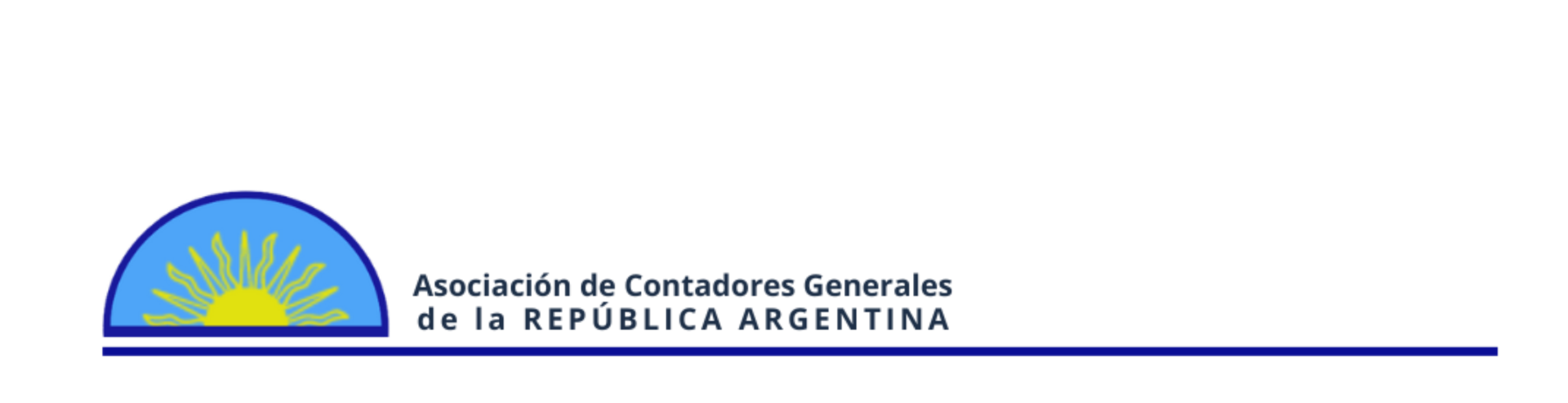 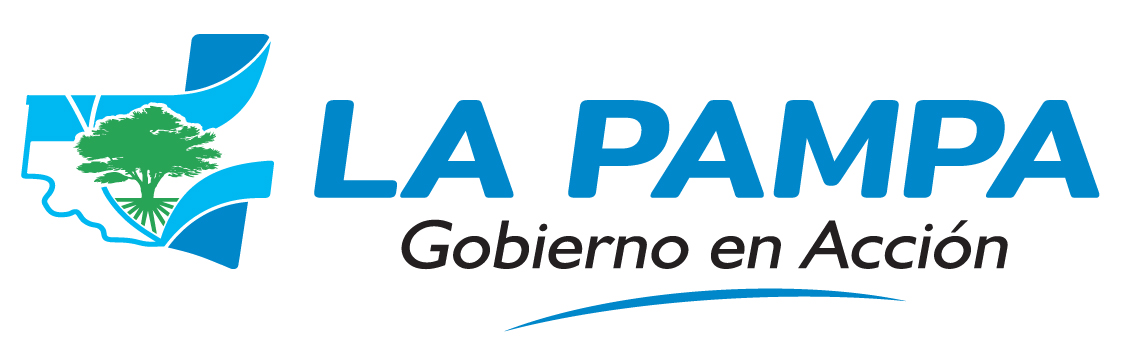 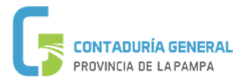 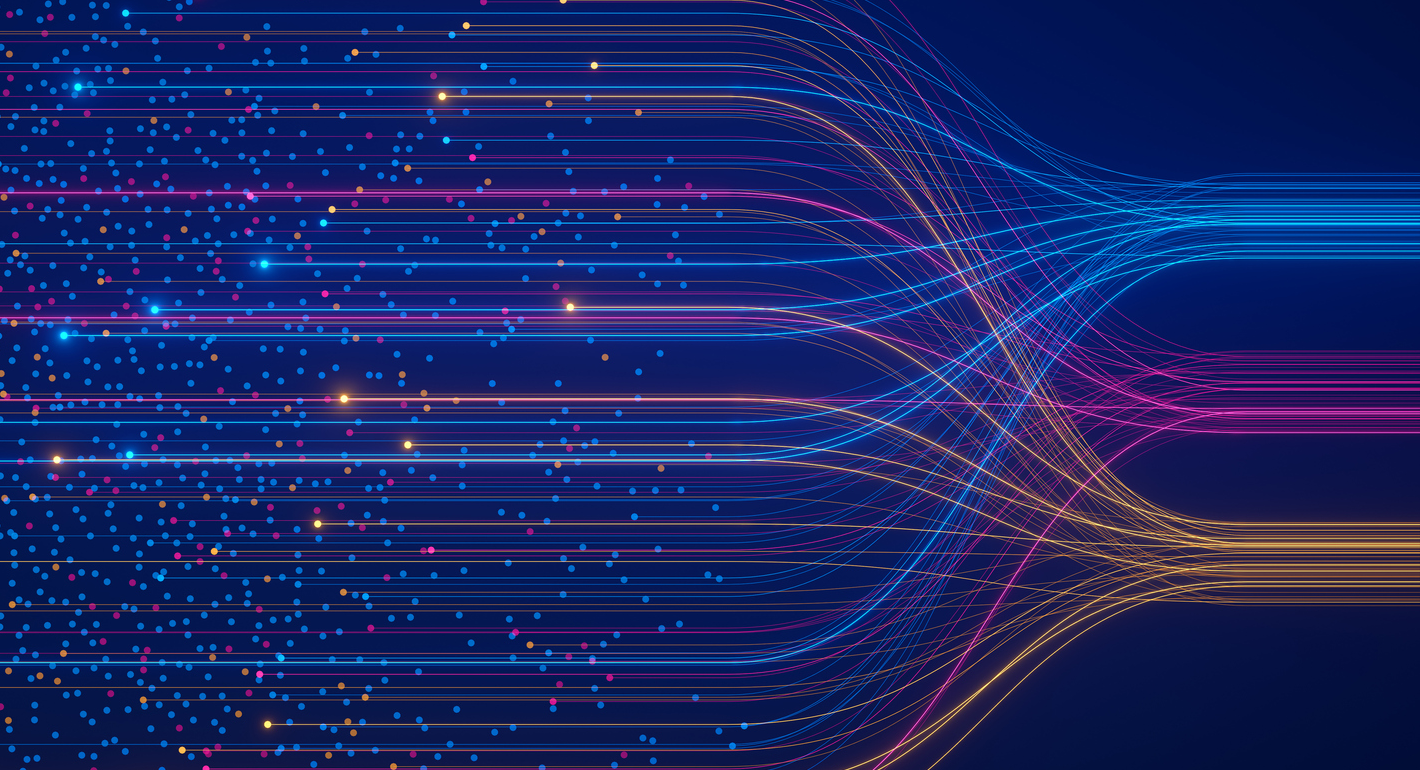 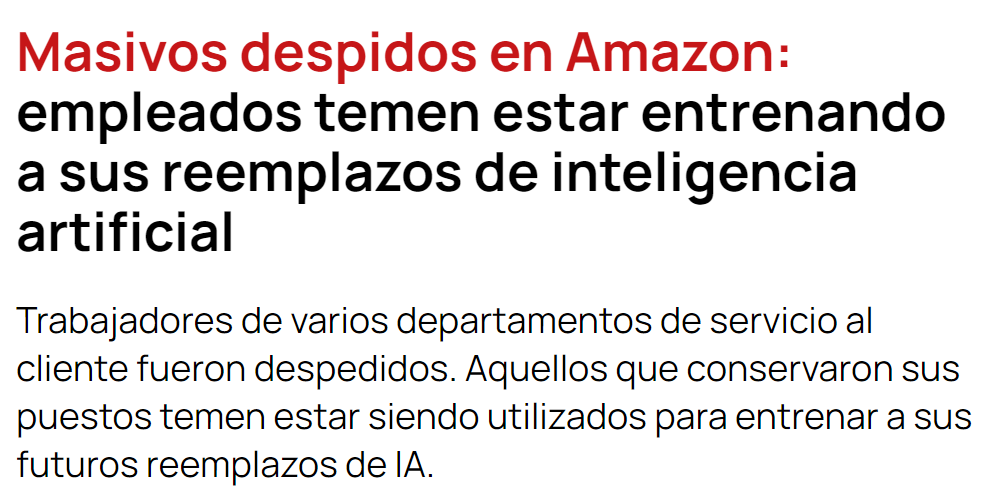 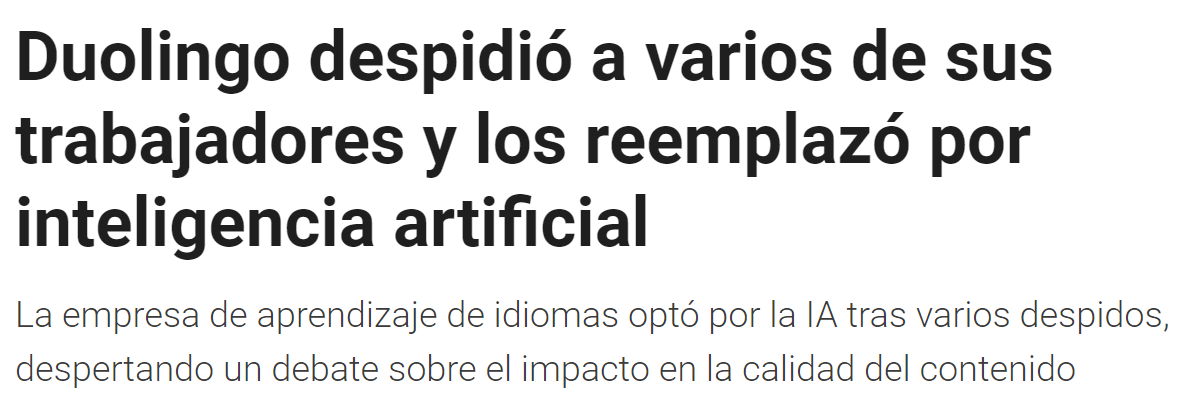 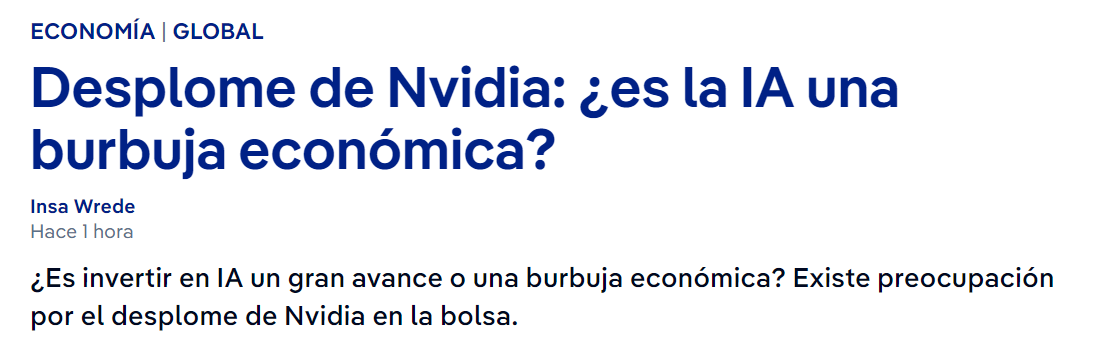 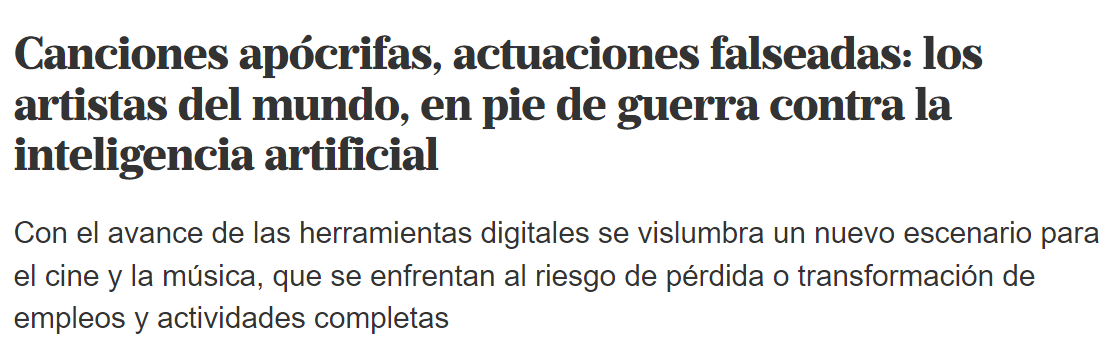 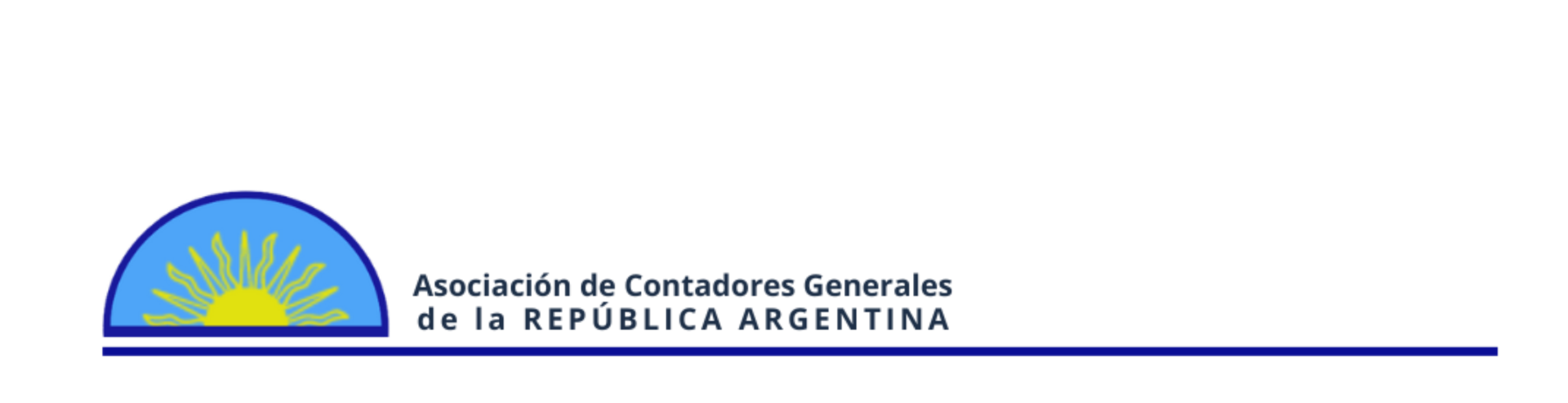 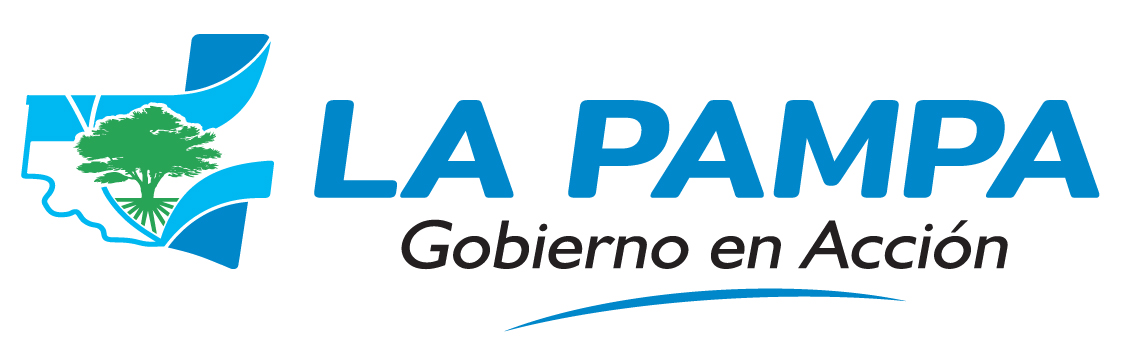 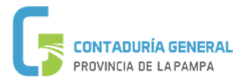 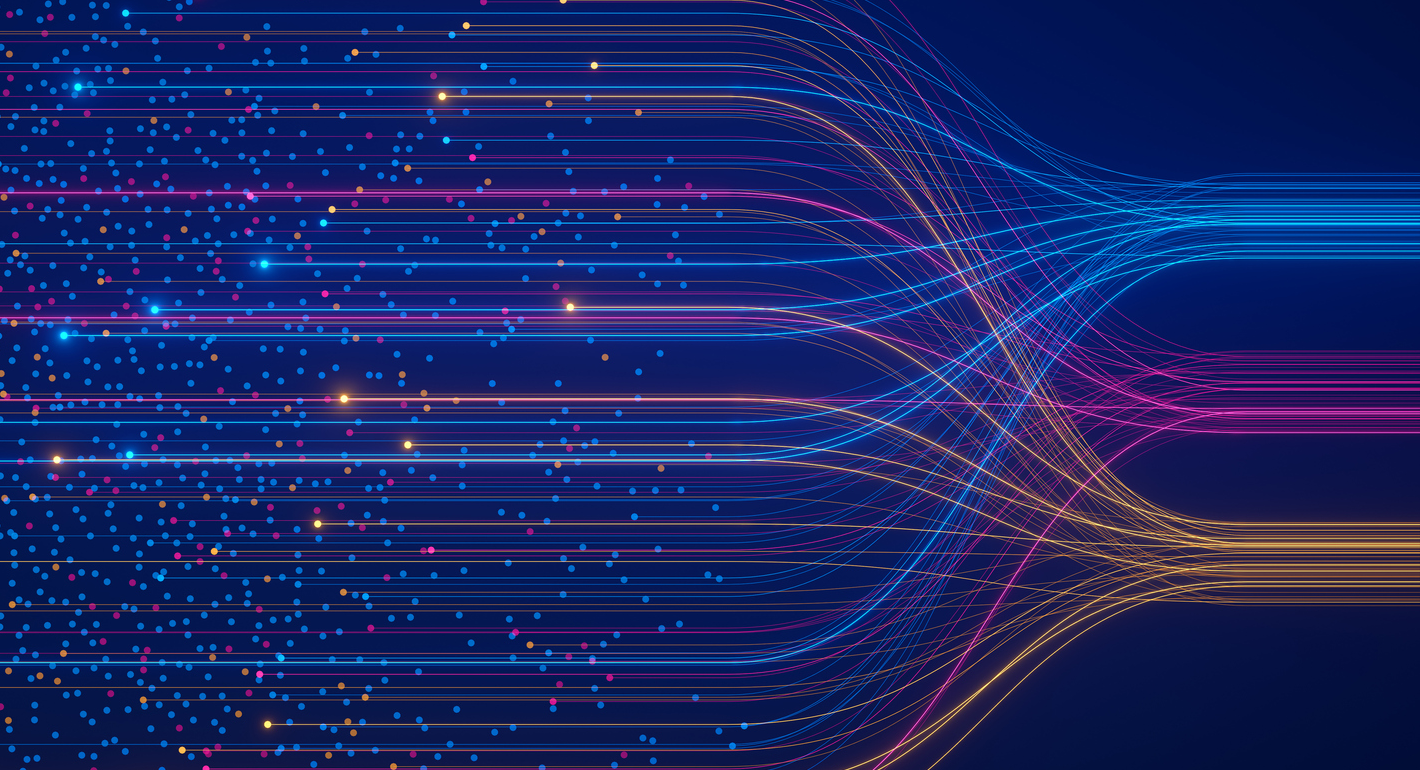 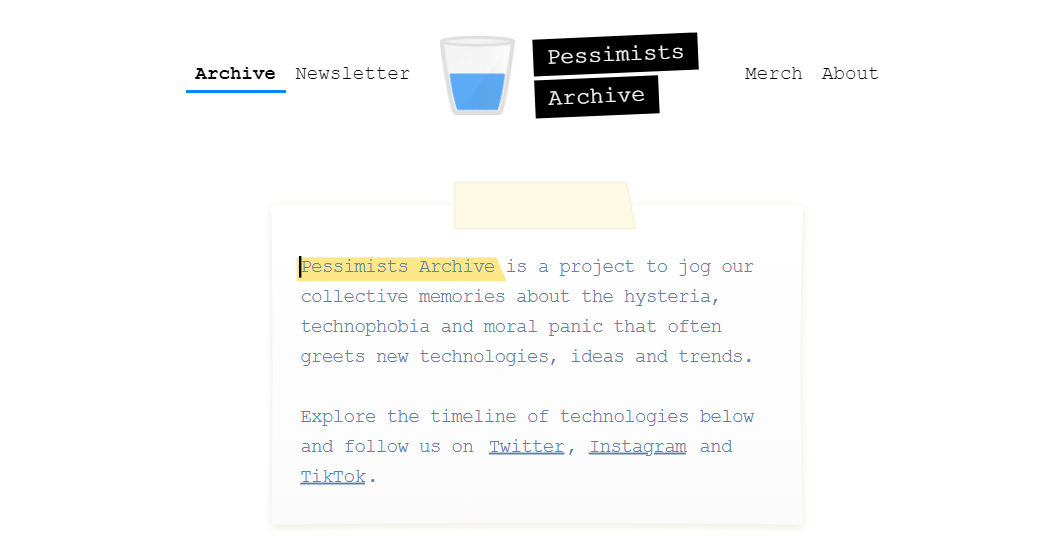 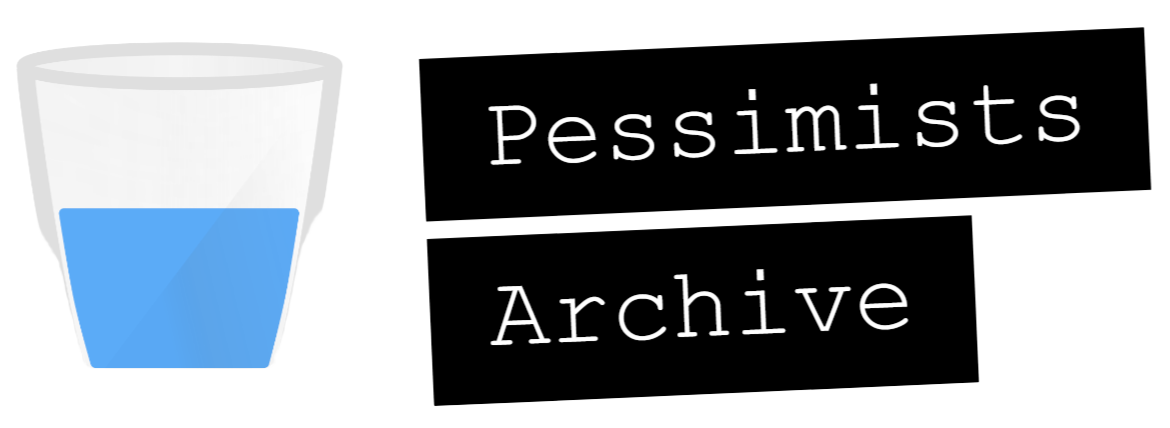 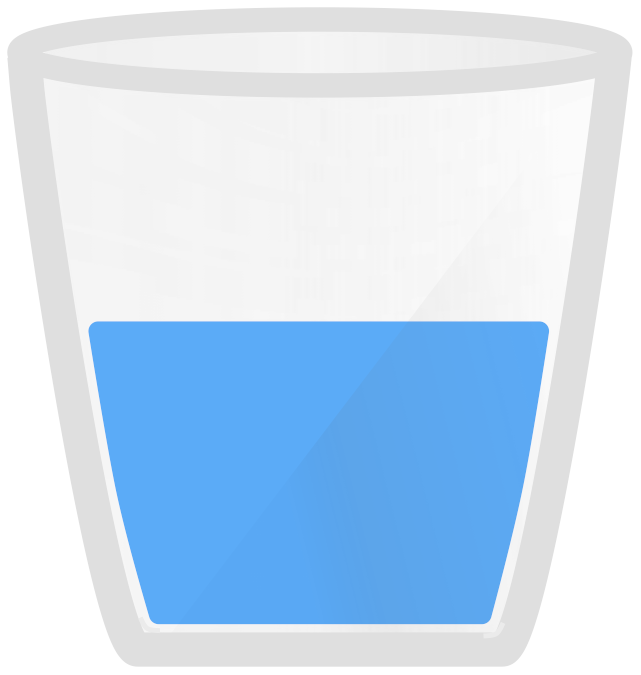 .com
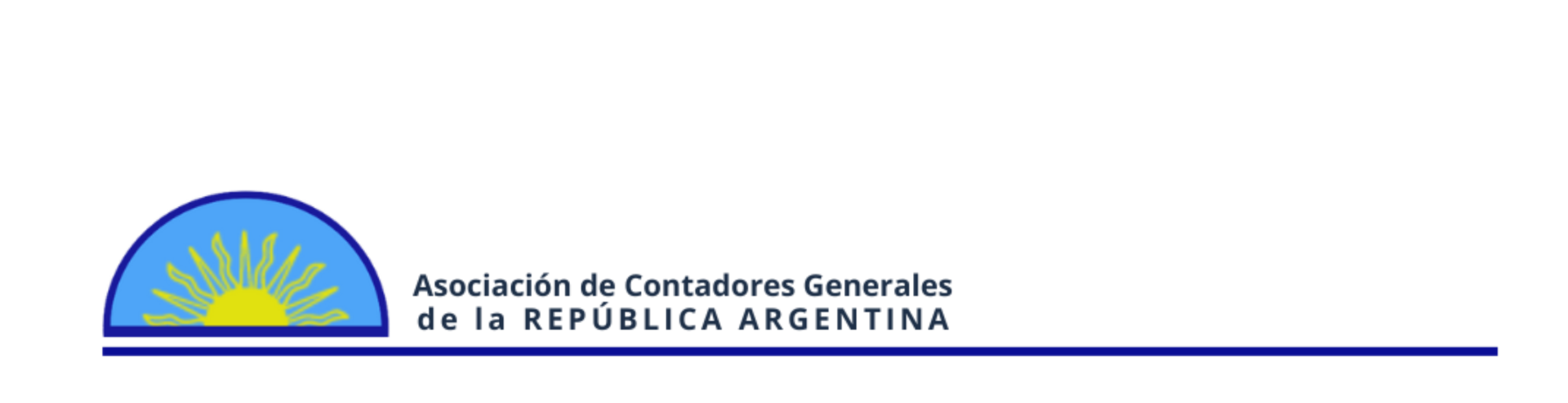 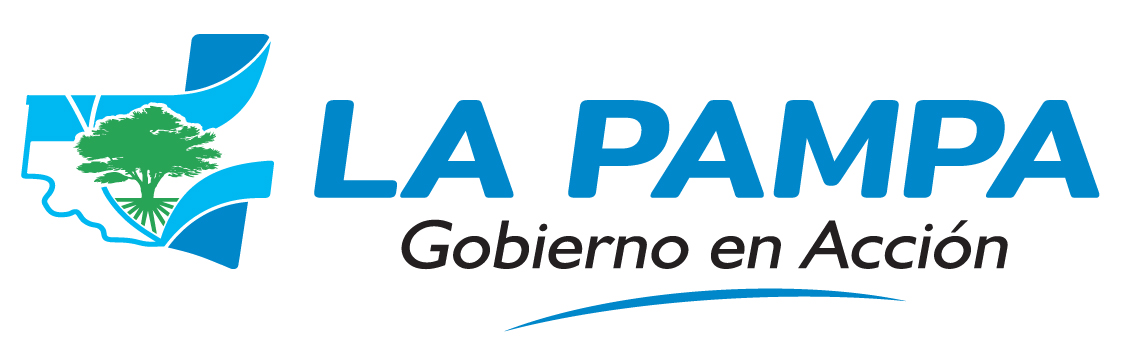 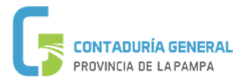 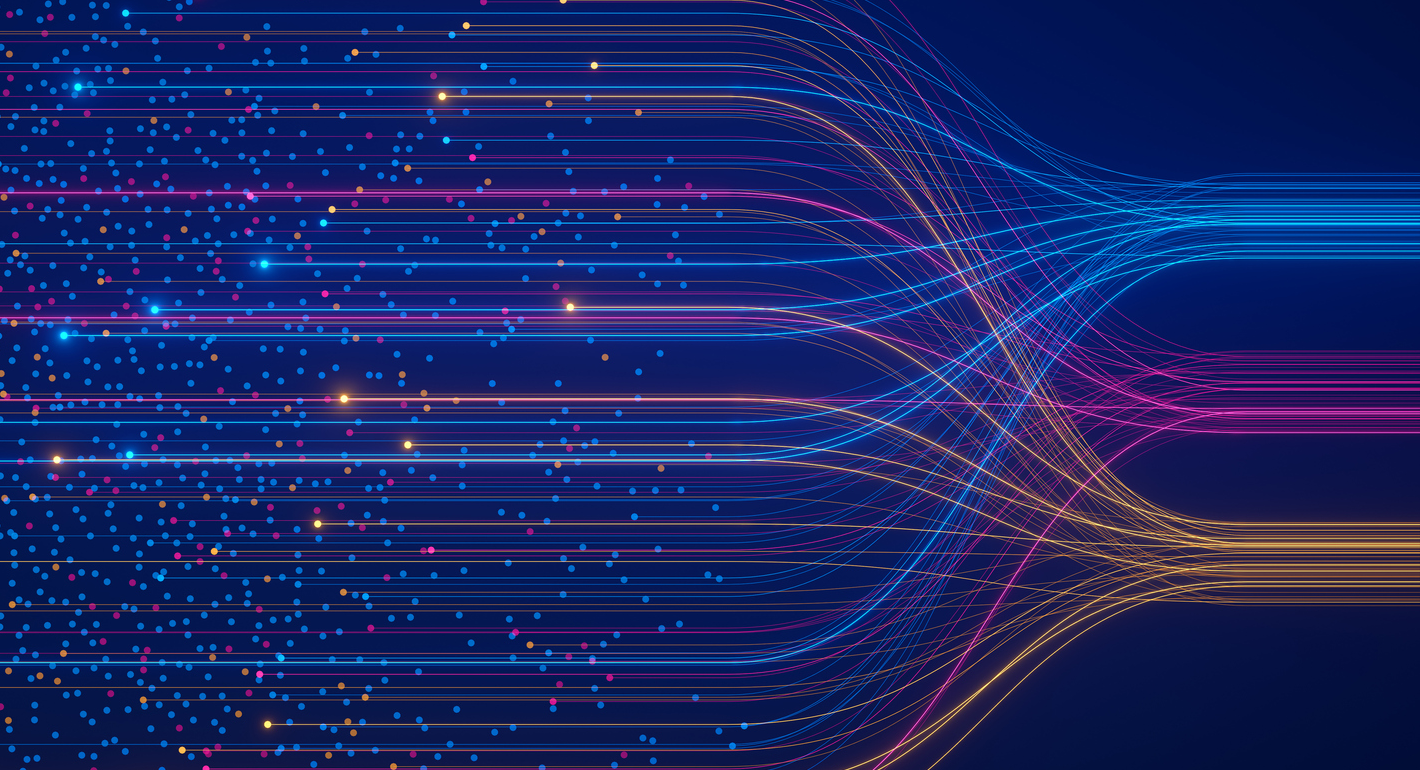 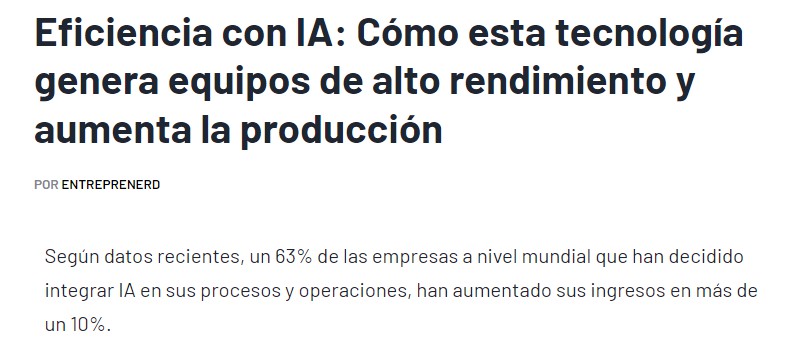 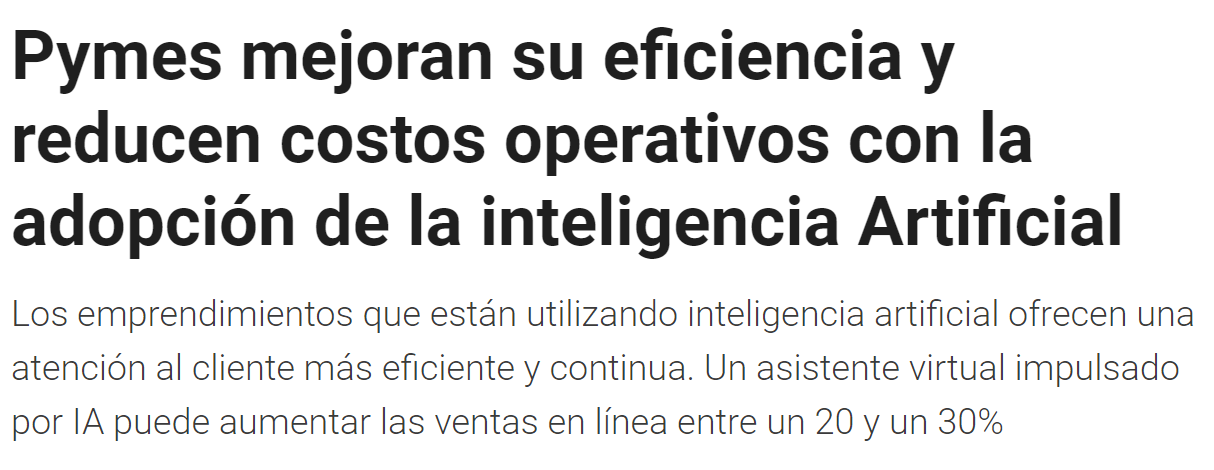 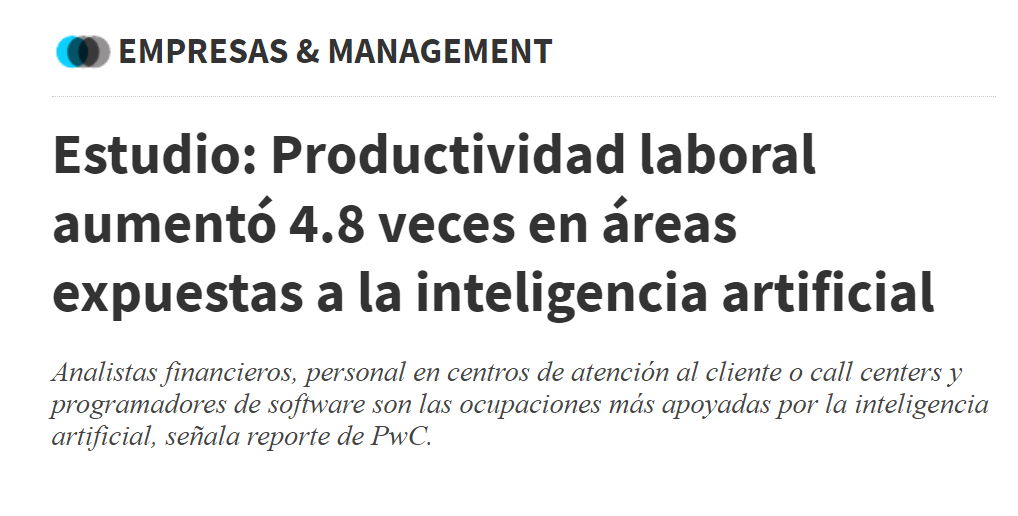 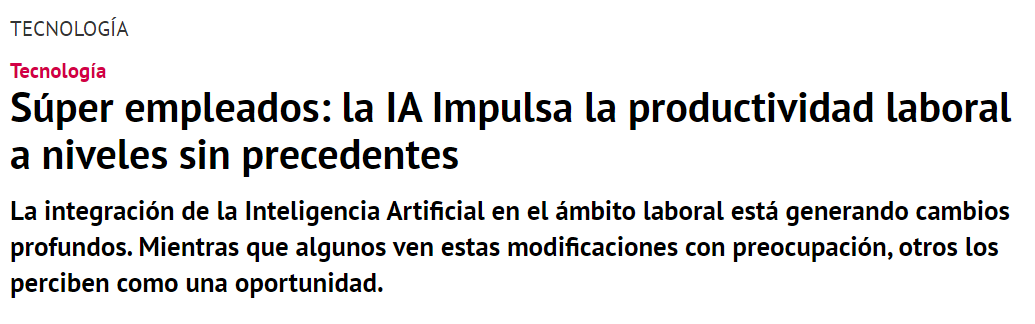 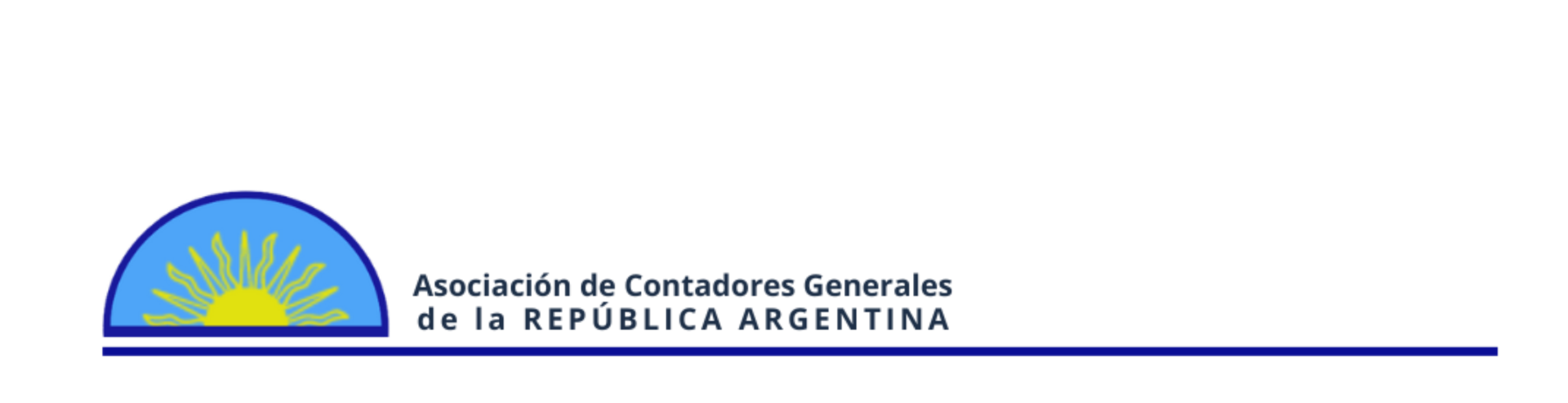 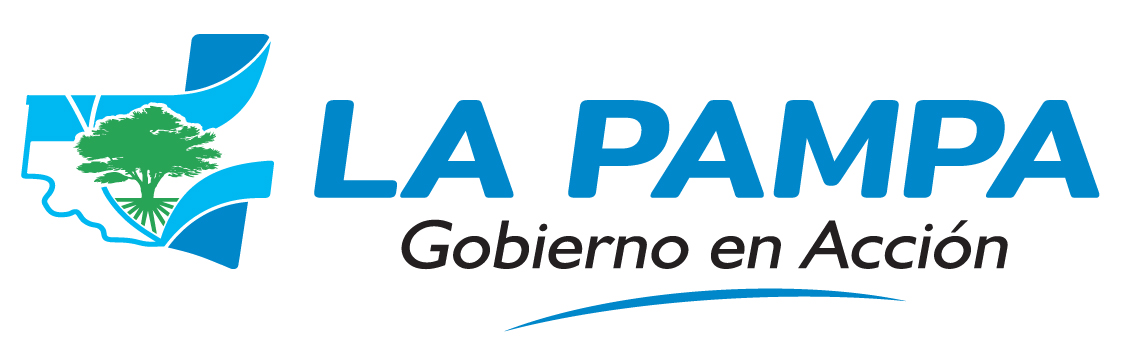 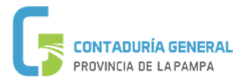 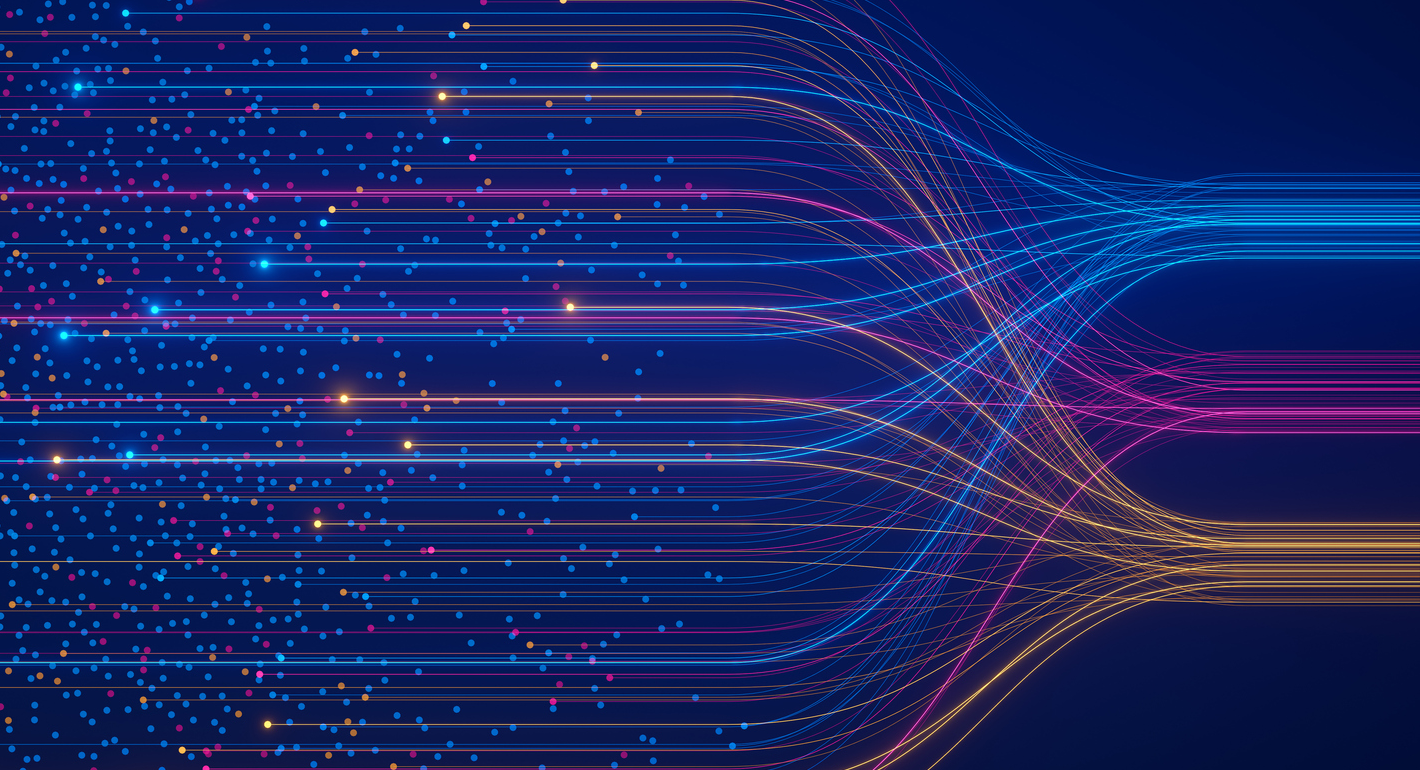 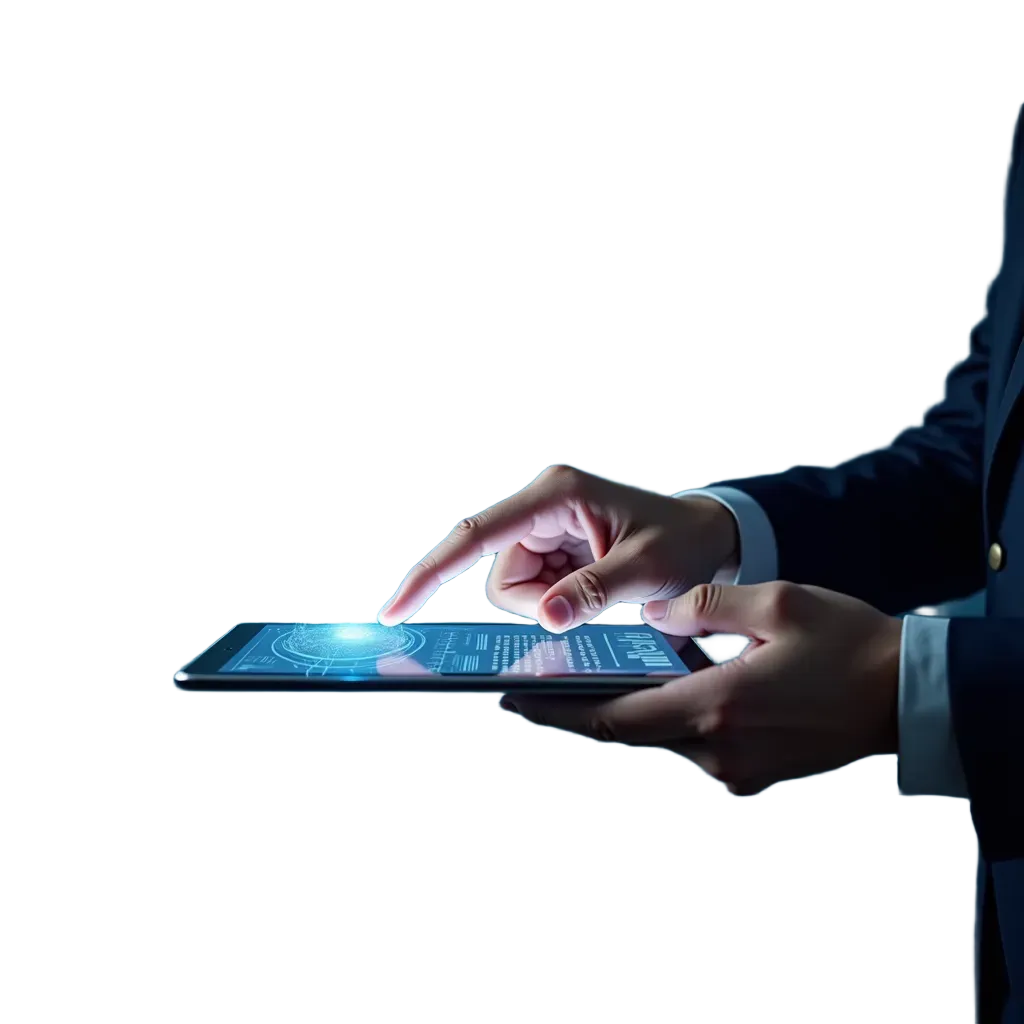 ¿Qué es el paradigma
AI-Driven?
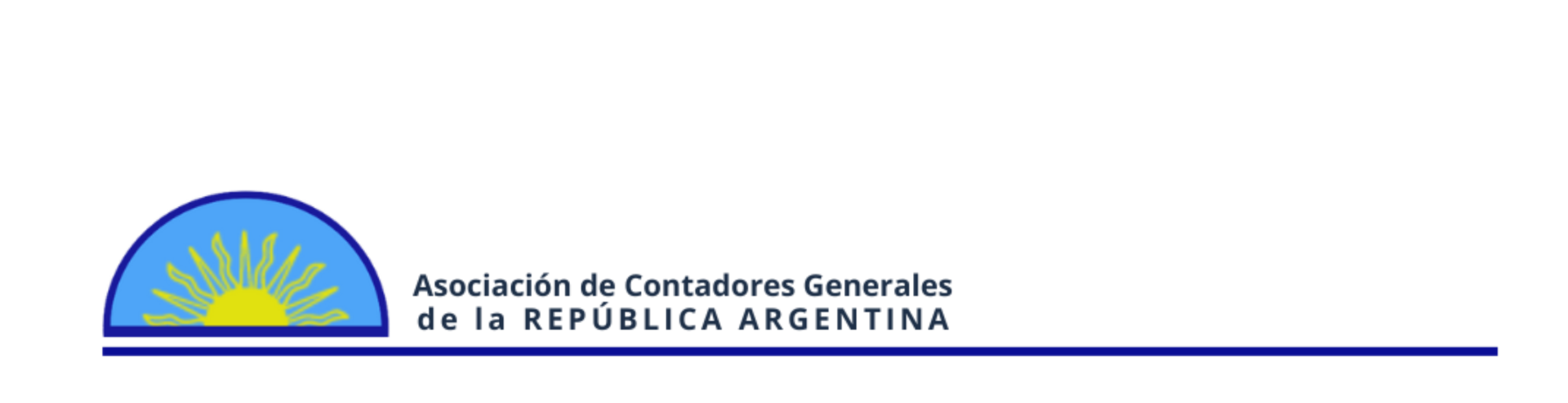 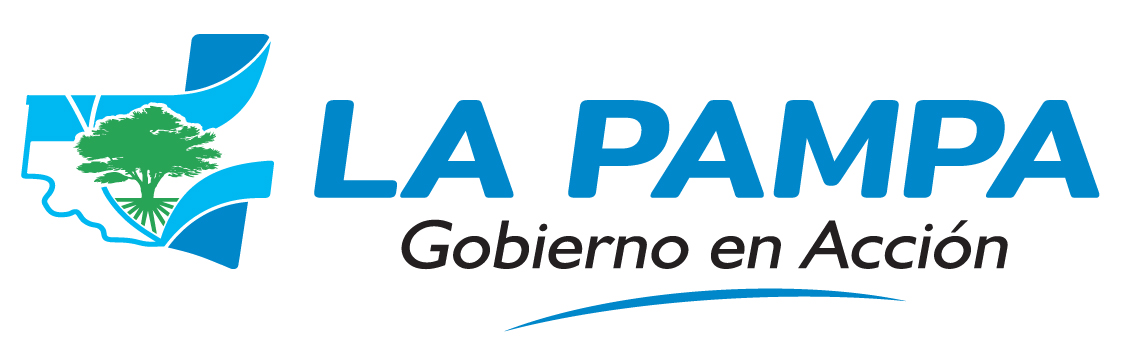 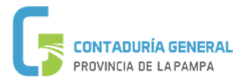 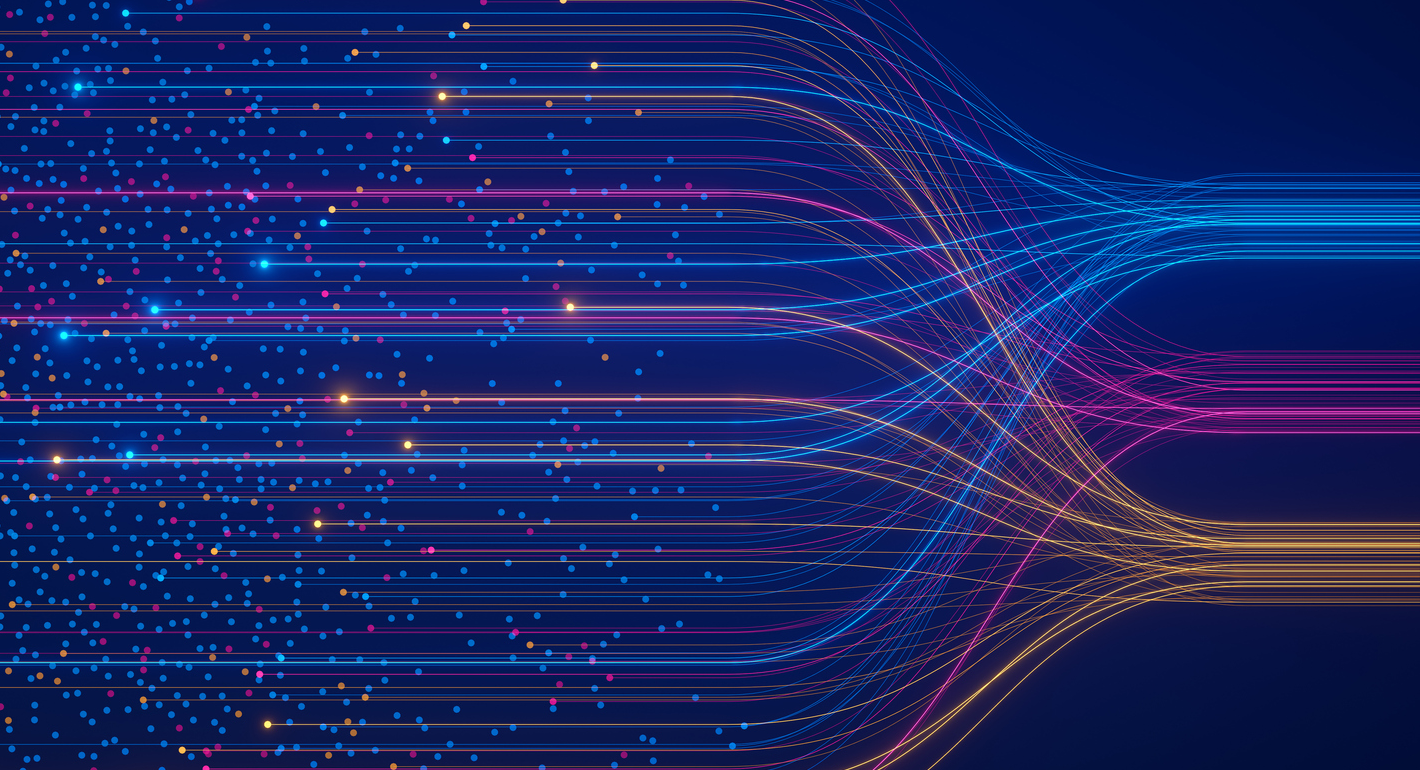 IA actúa como motor 
central de decisiones
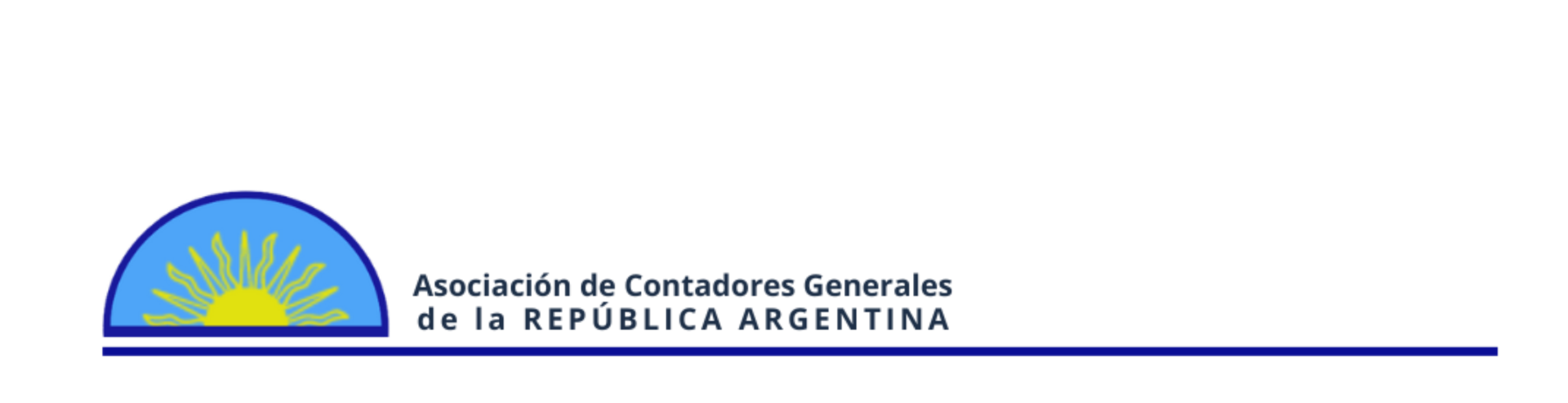 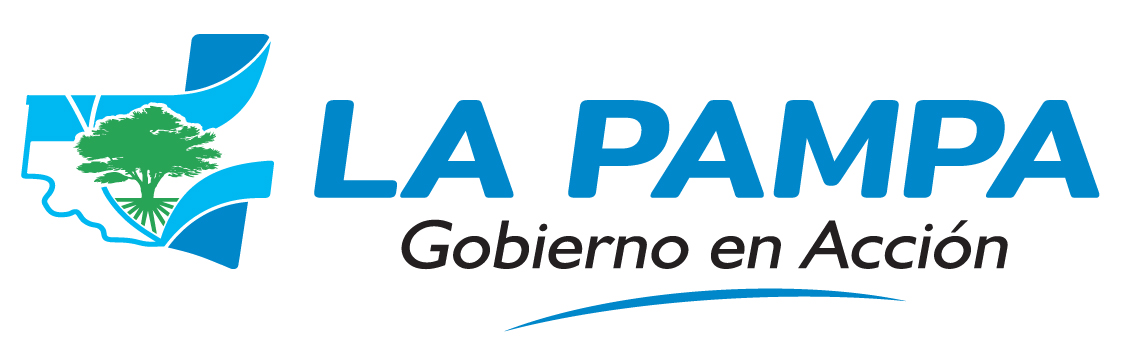 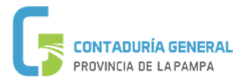 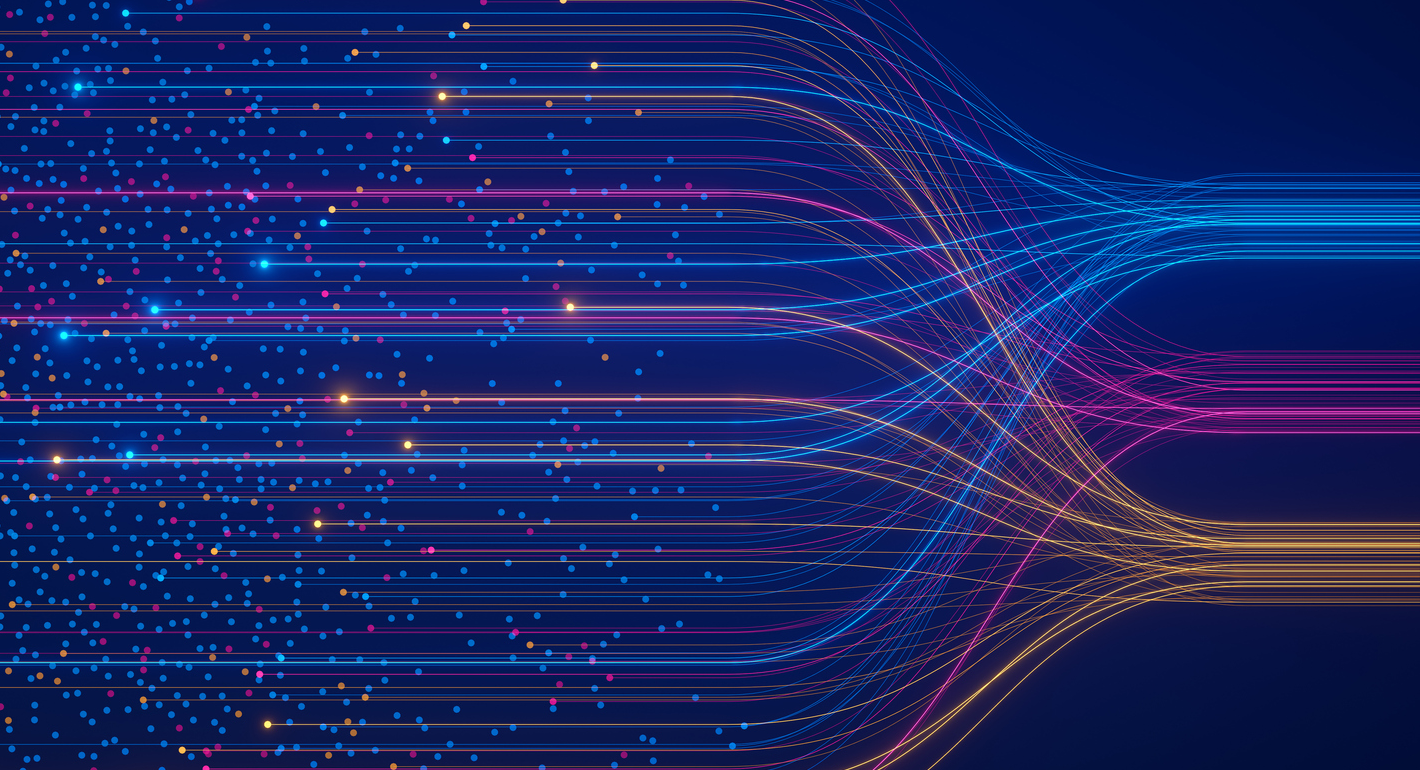 IA automatiza y adapta procesos continuamente
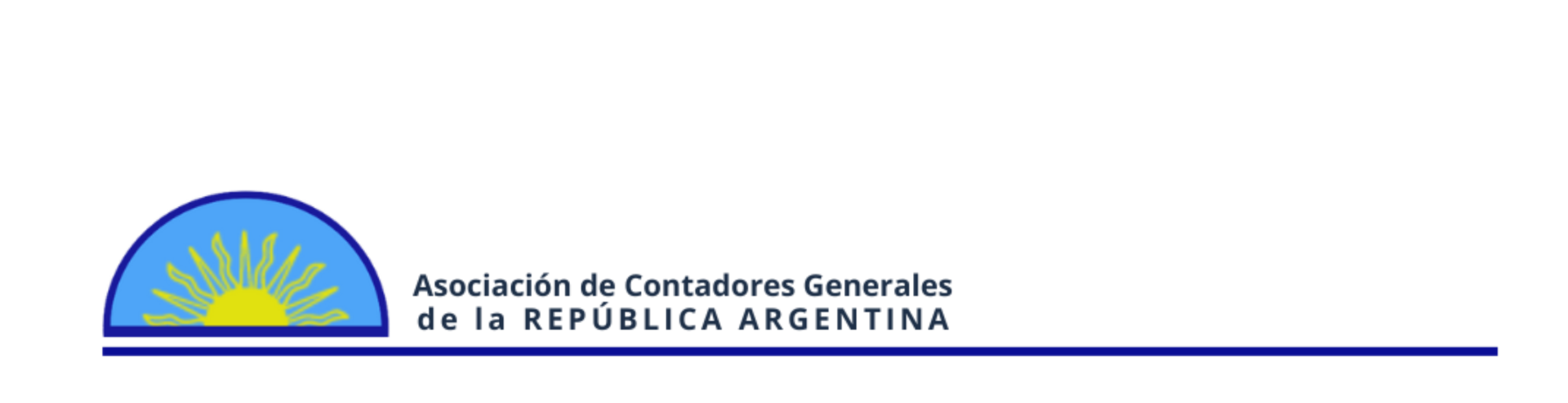 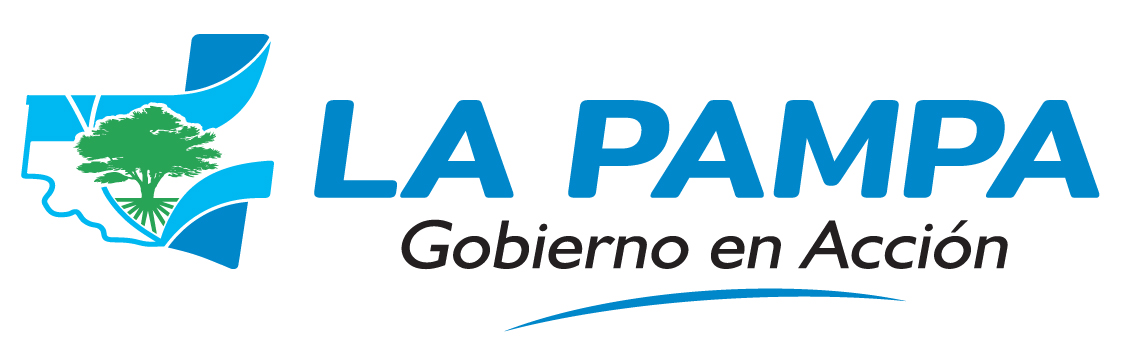 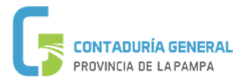 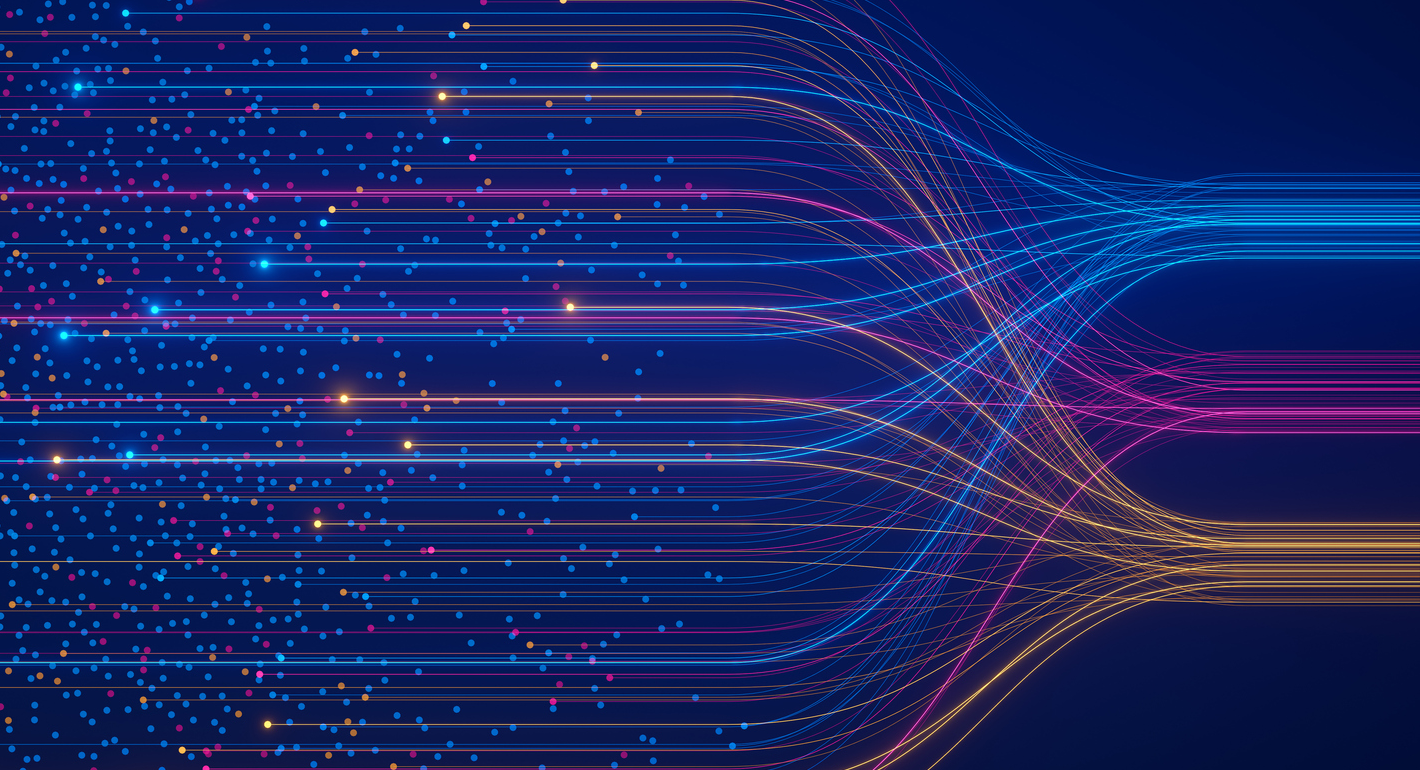 IA optimiza procesos 
y decisiones estratégicas.
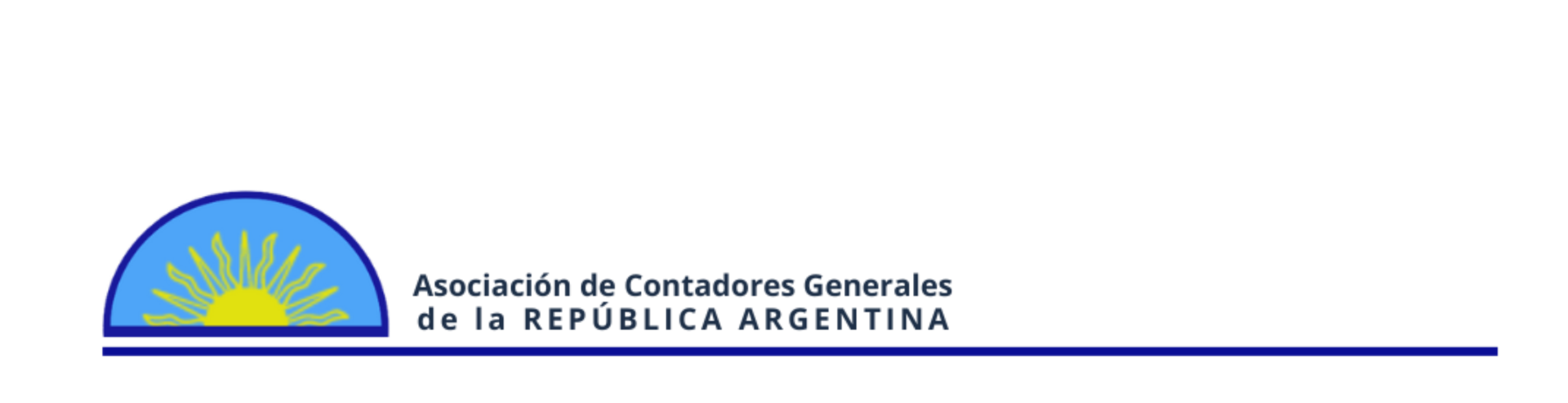 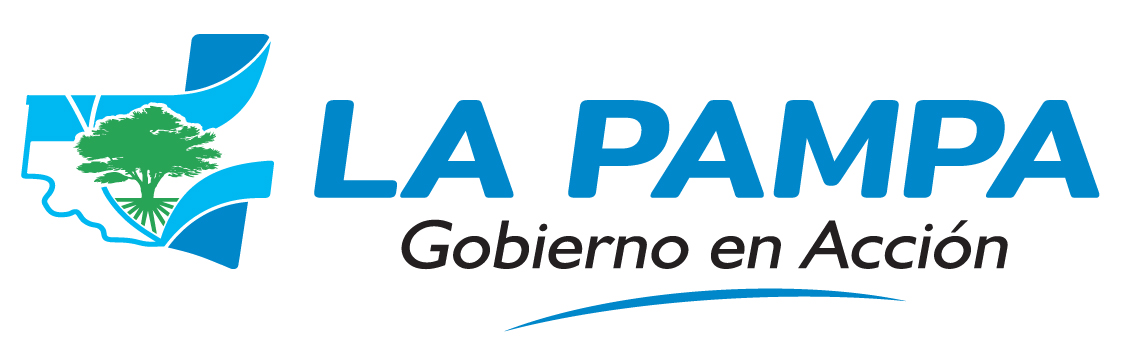 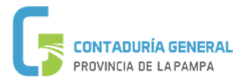 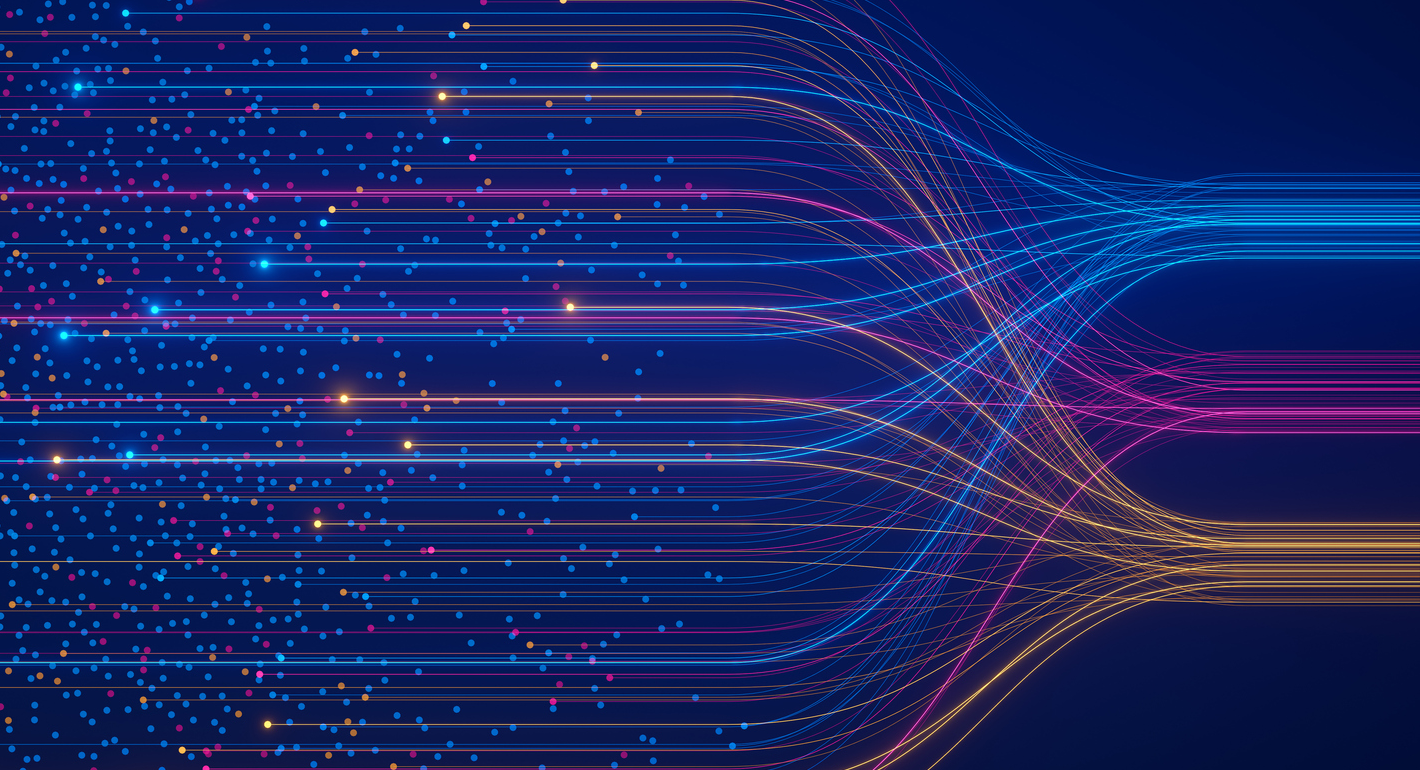 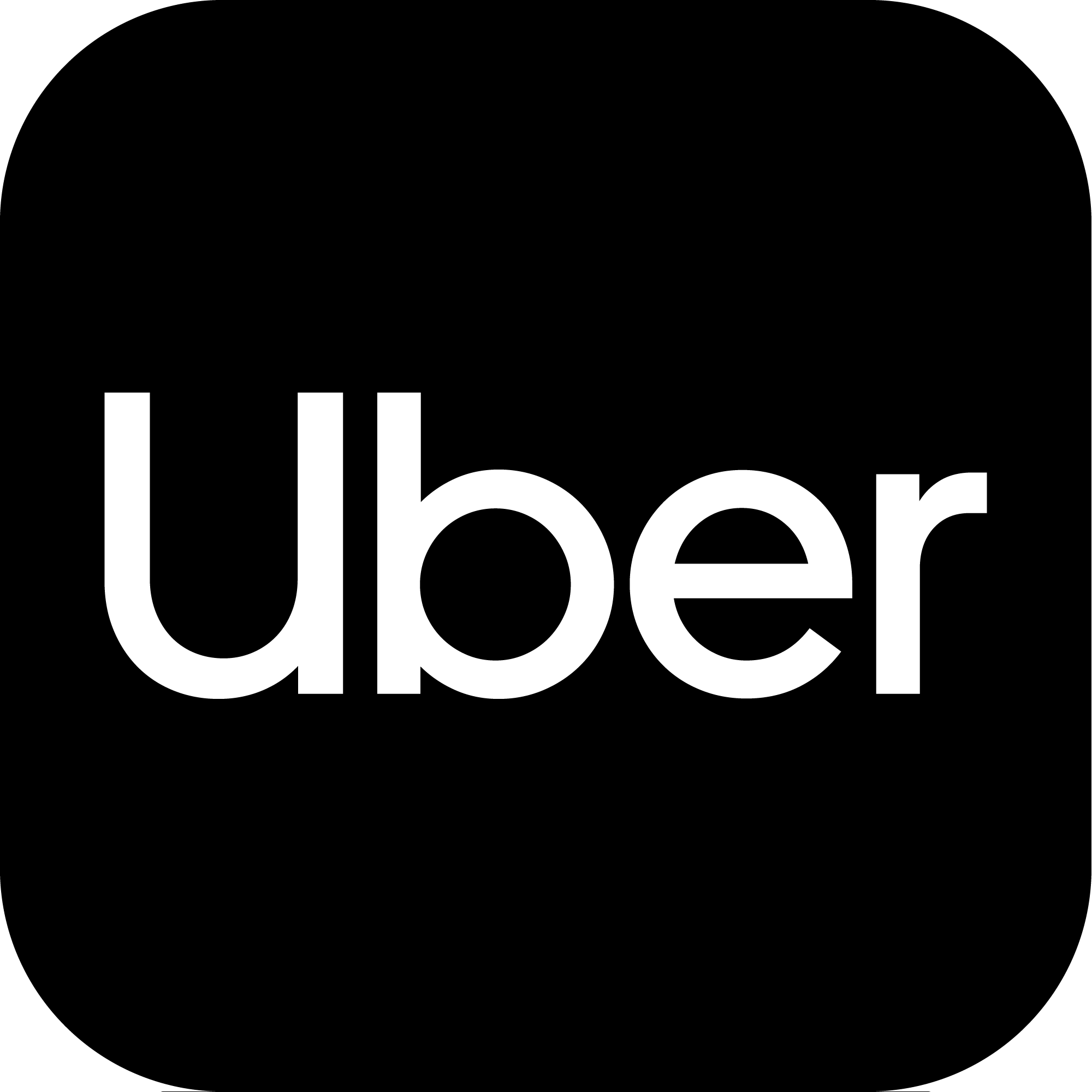 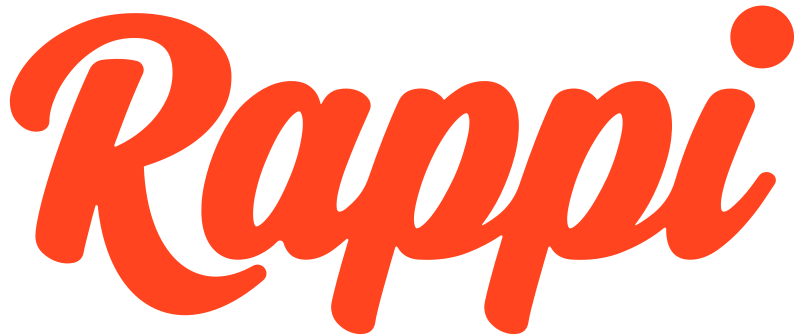 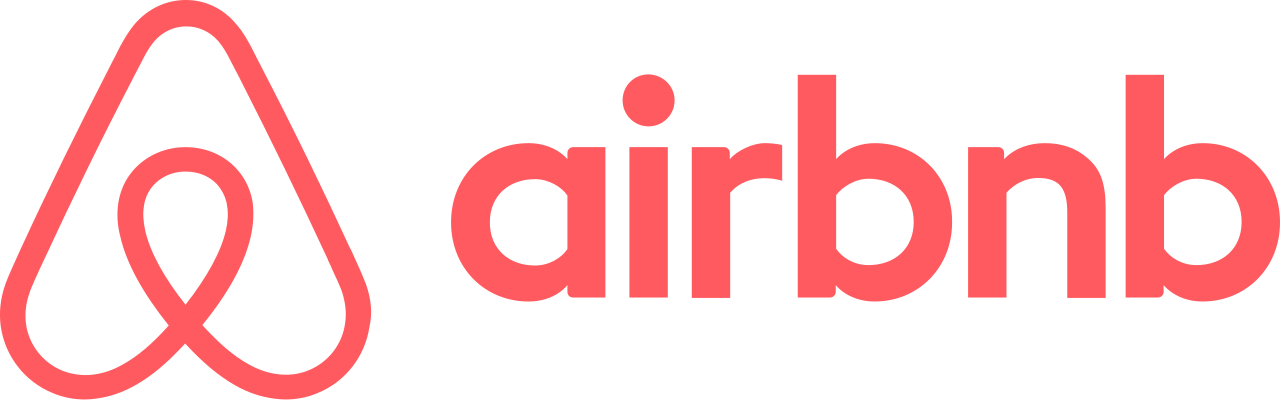 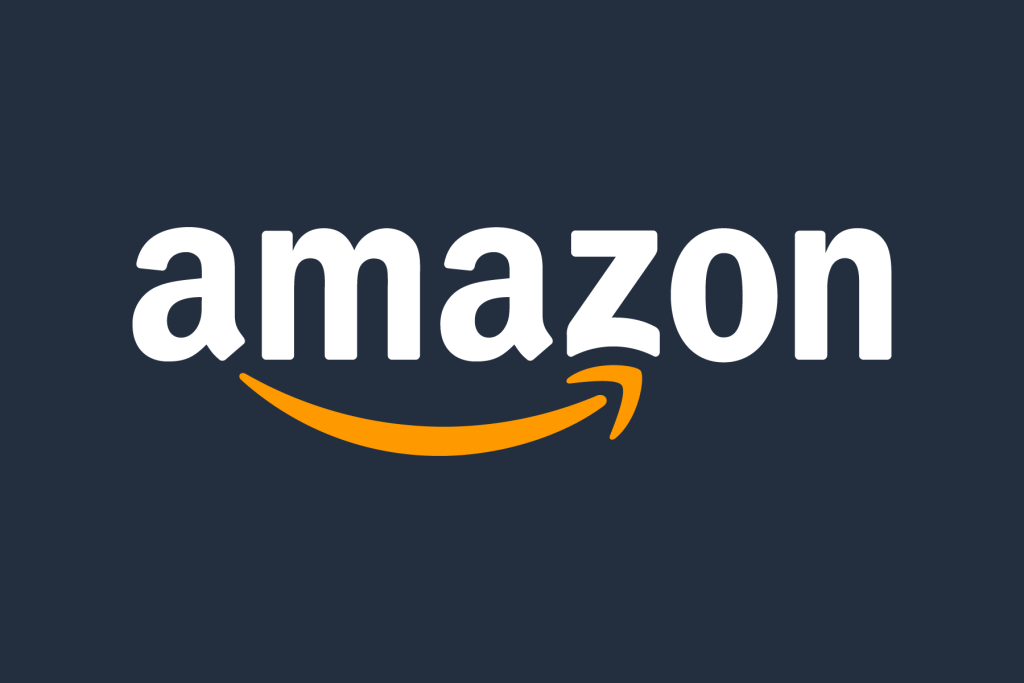 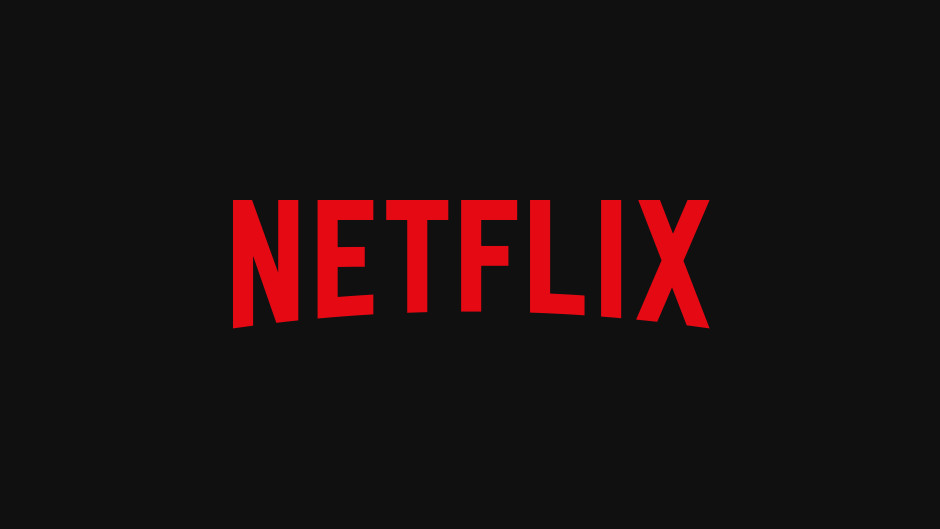 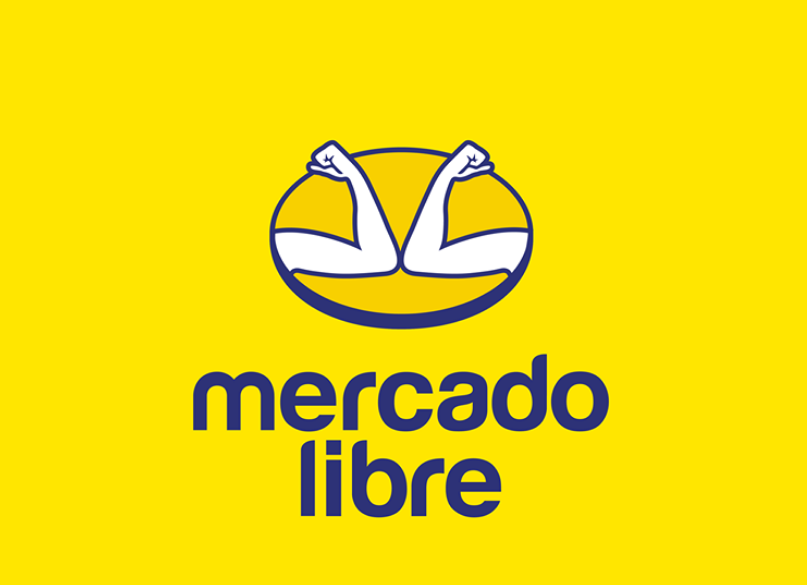 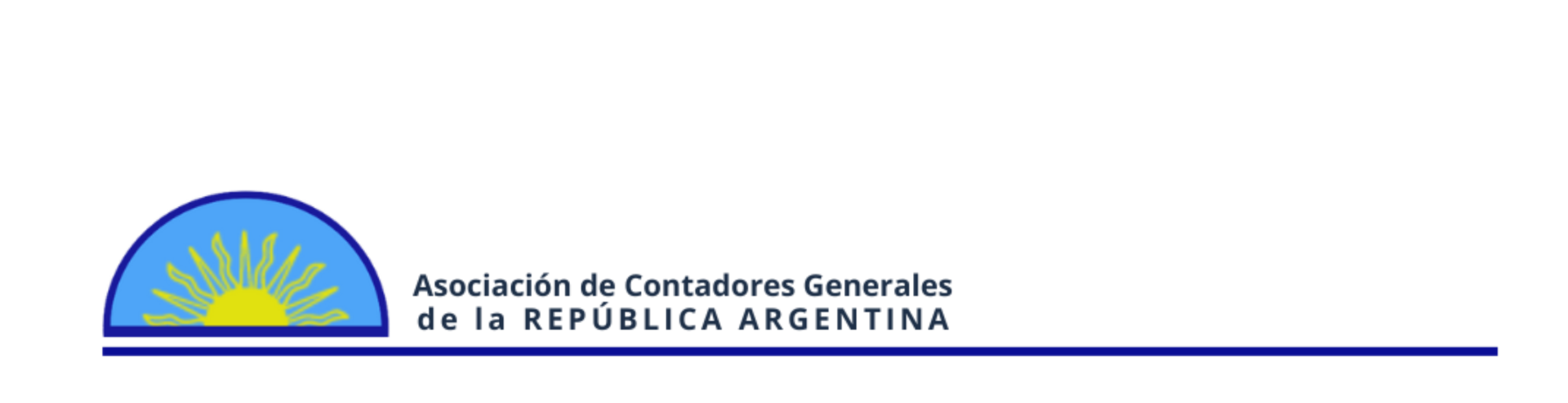 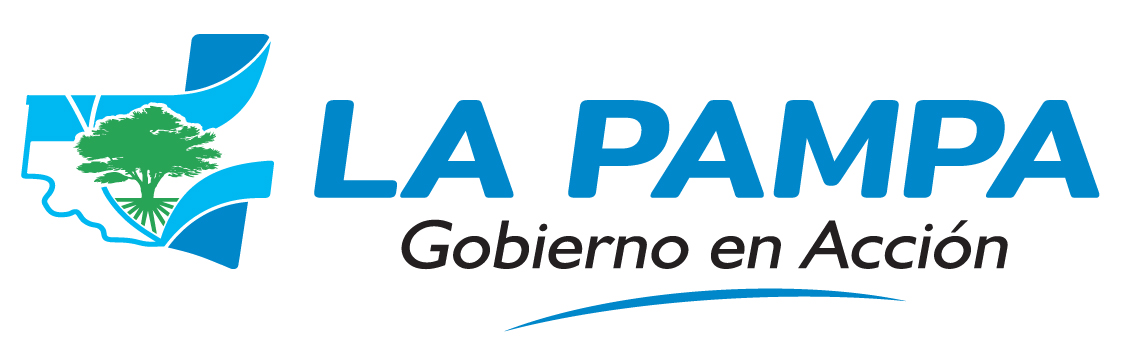 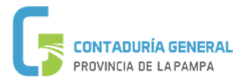 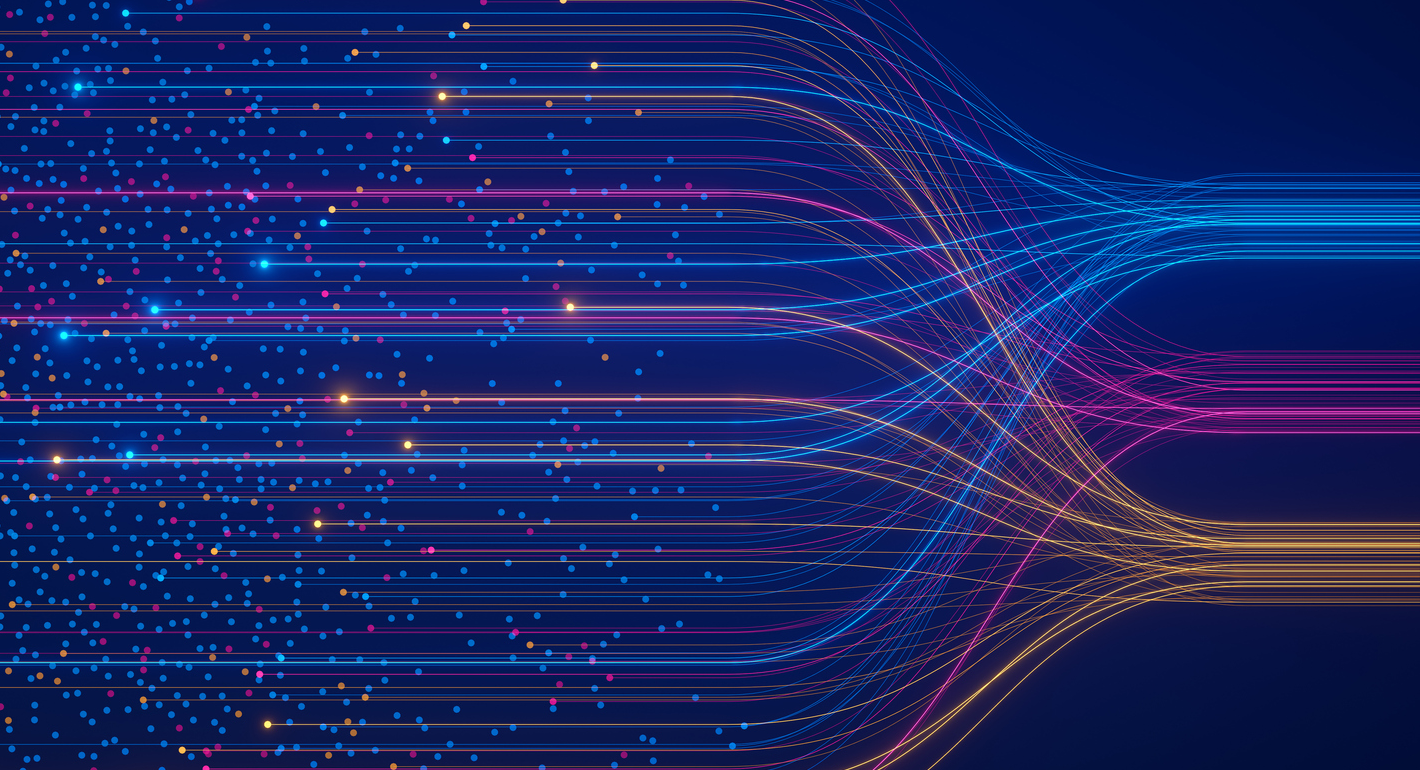 Robotic
RPA
Process
Automation
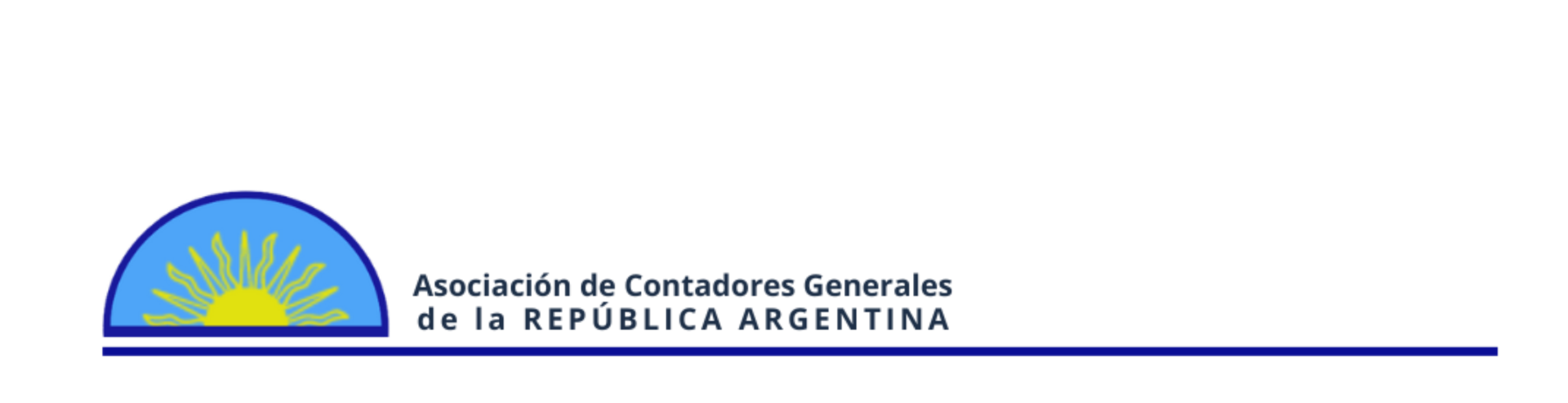 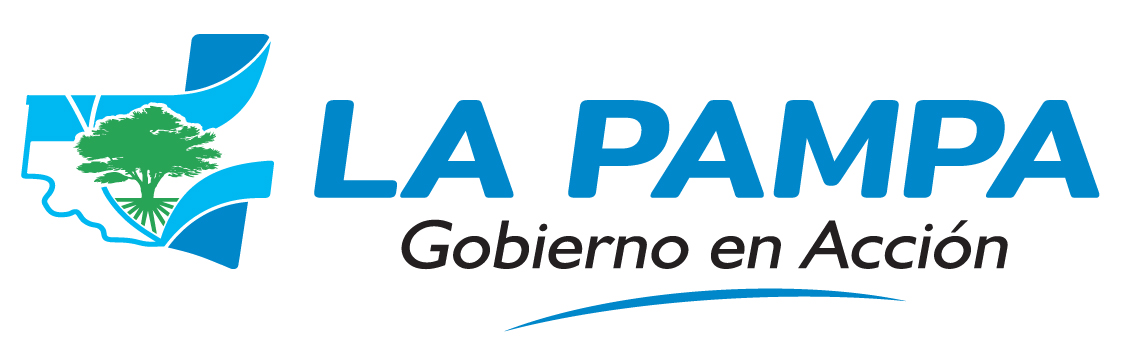 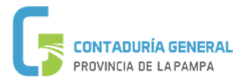 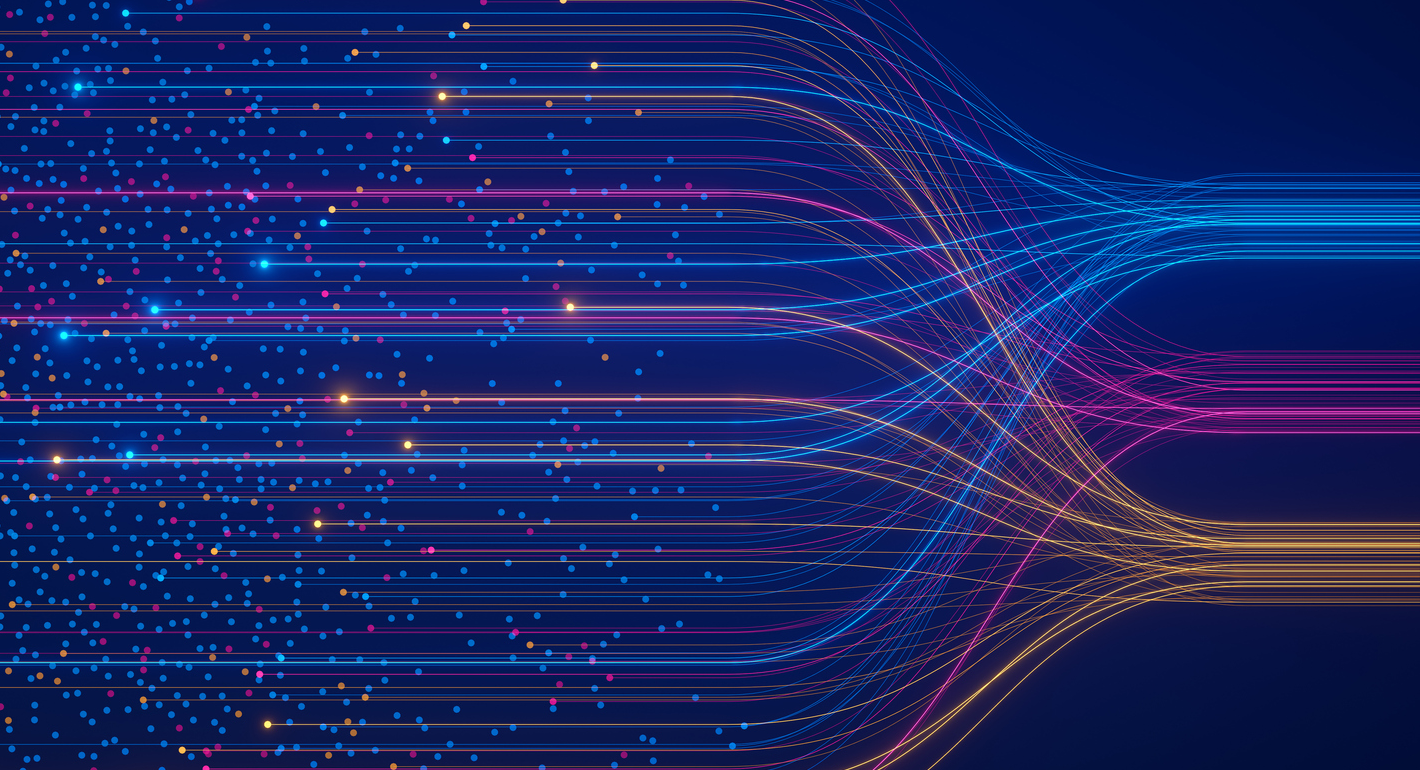 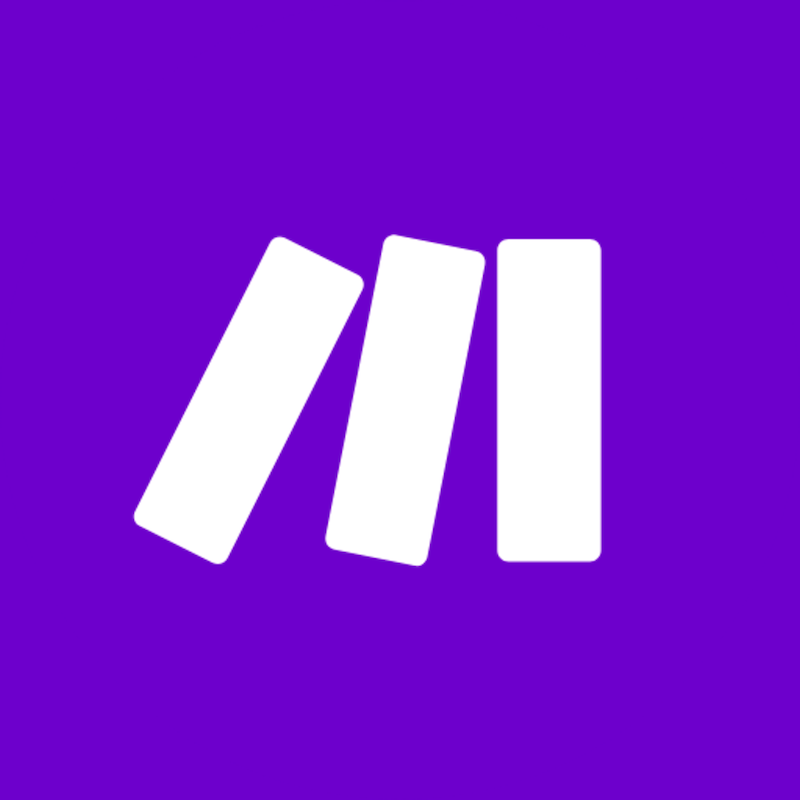 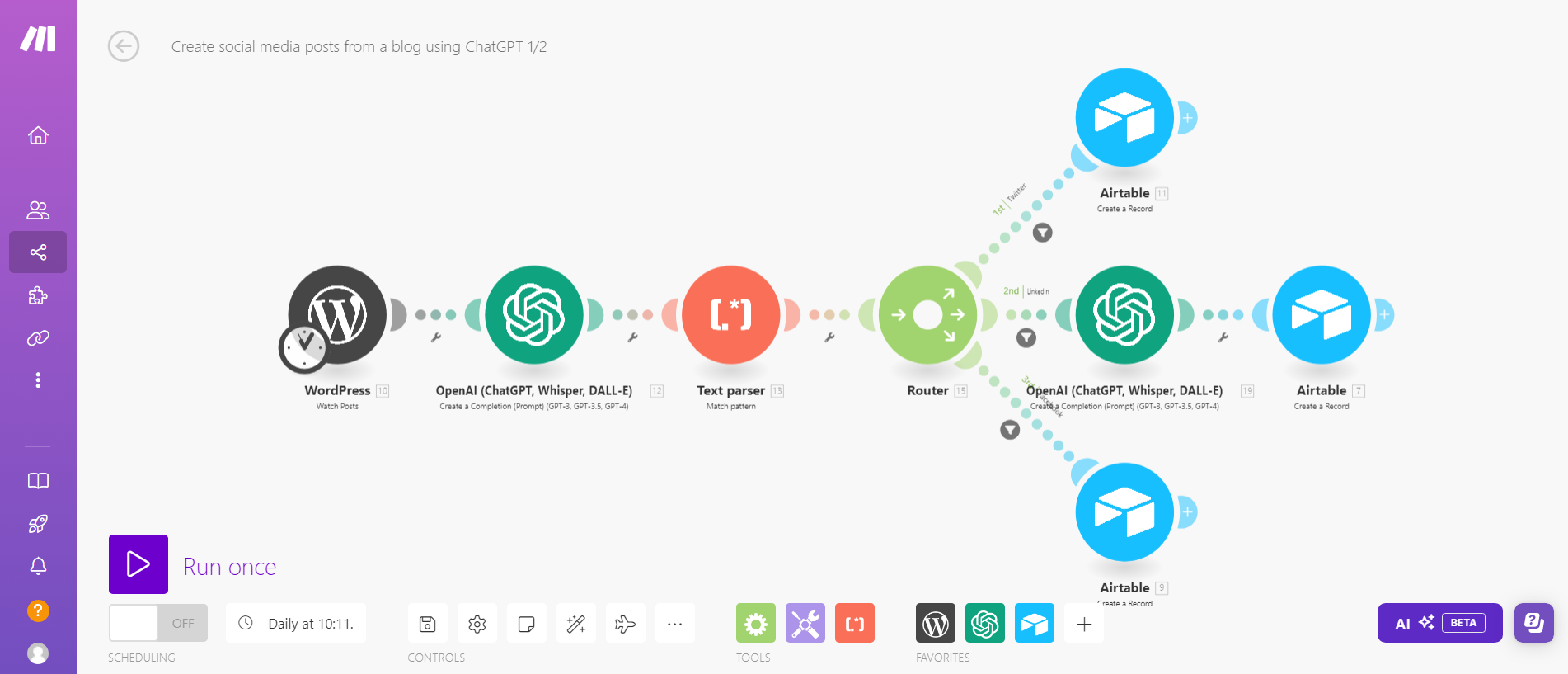 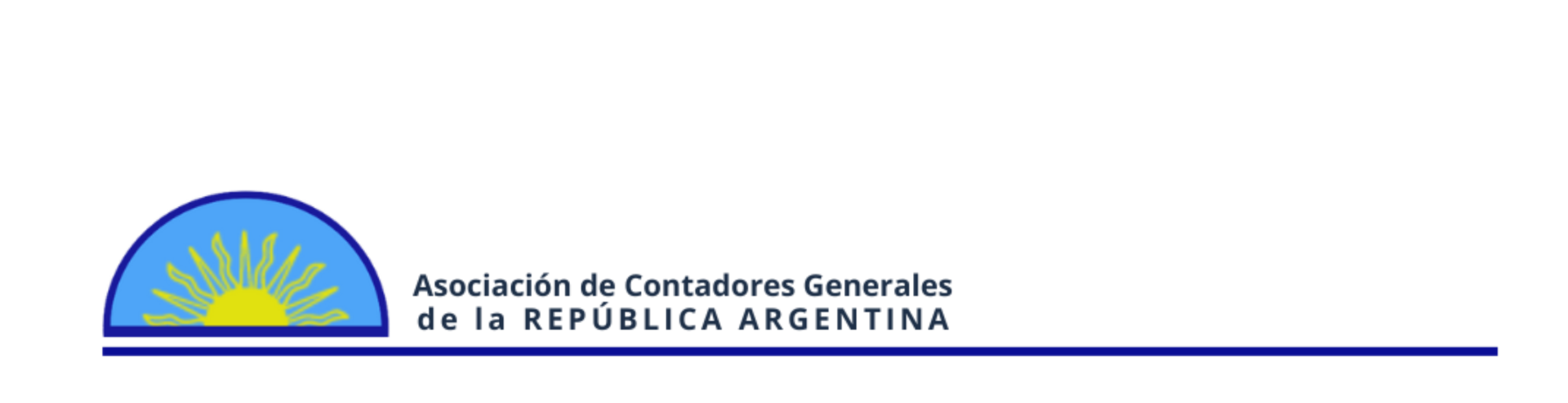 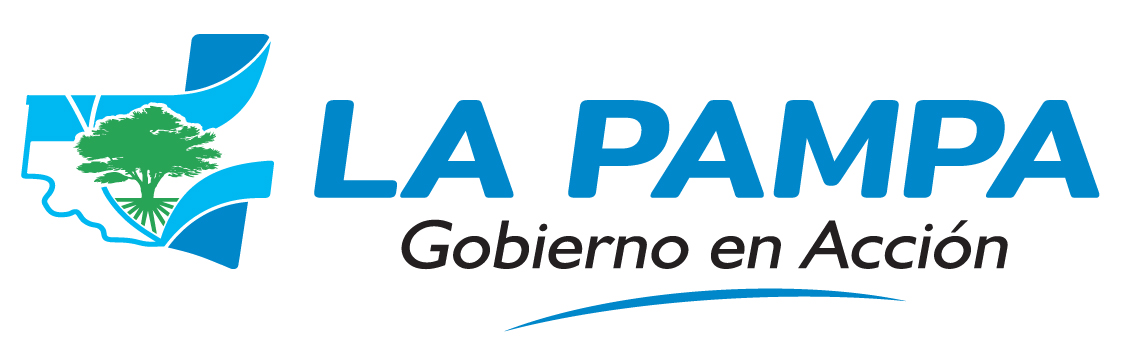 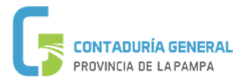 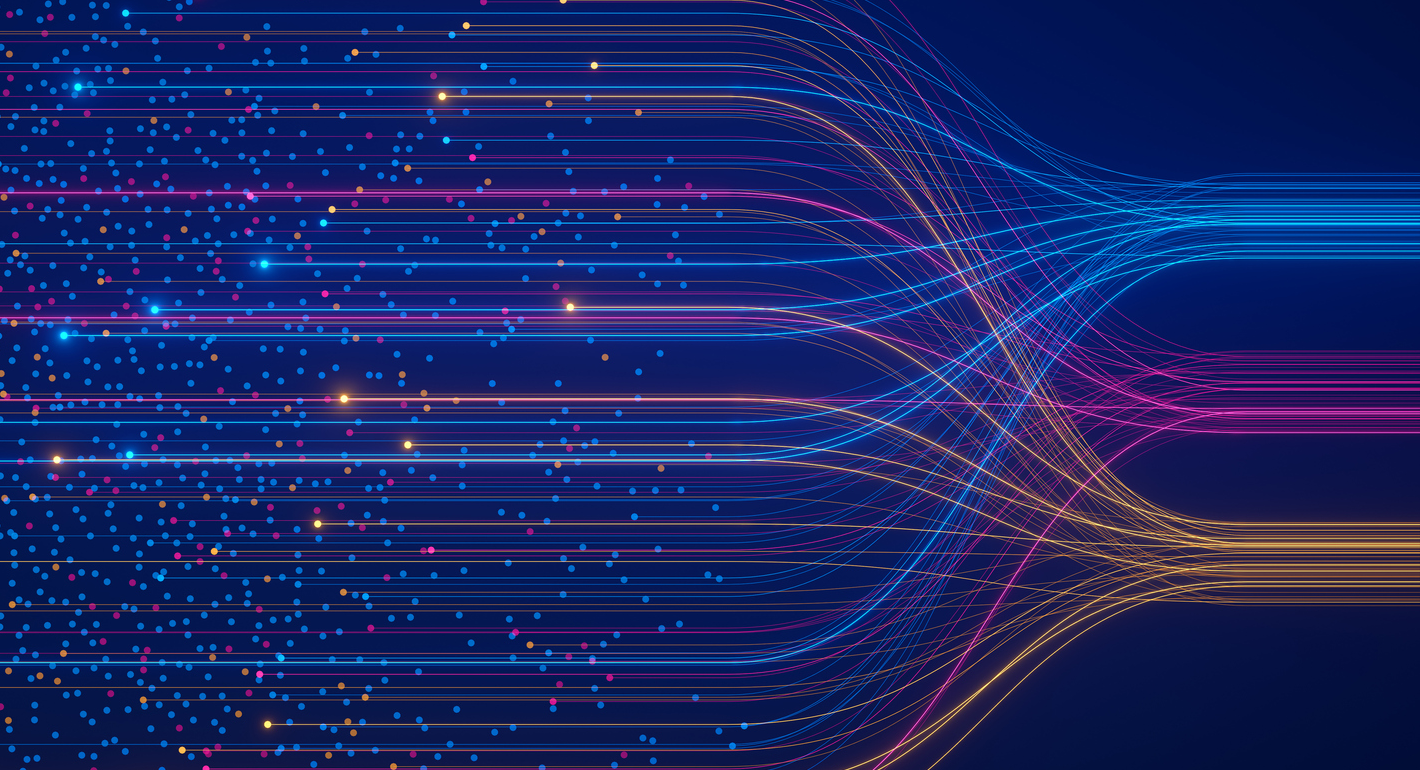 1II. Prospectivas
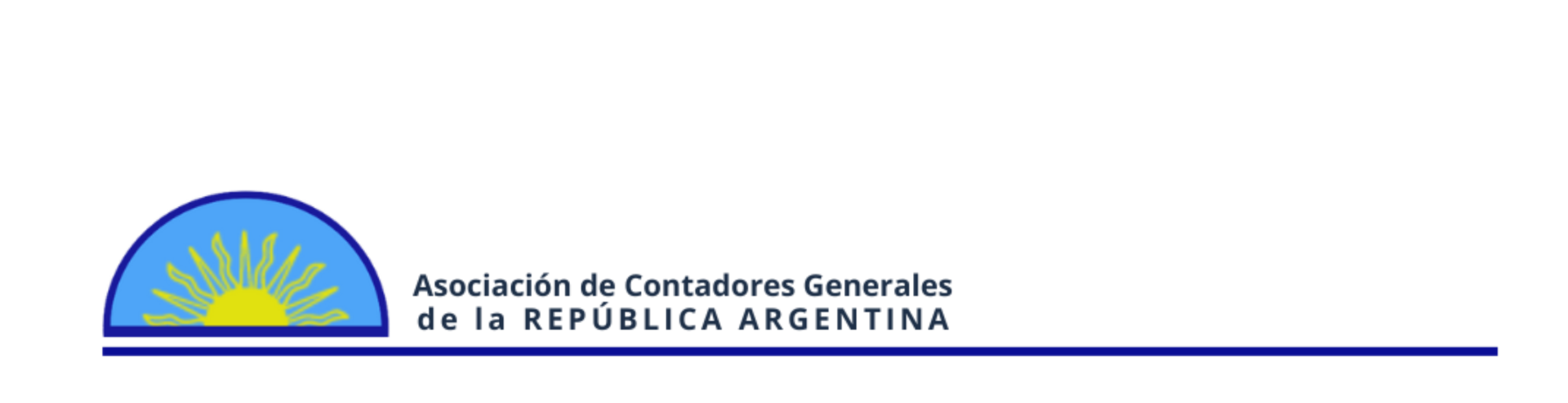 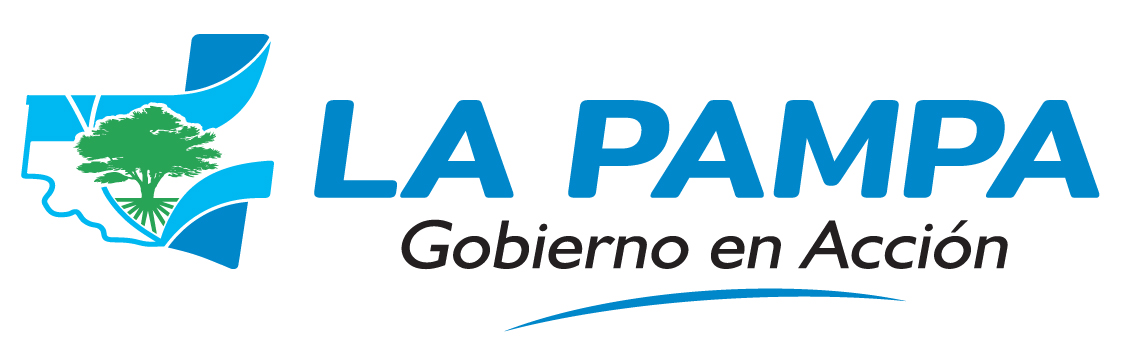 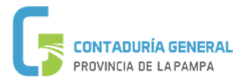 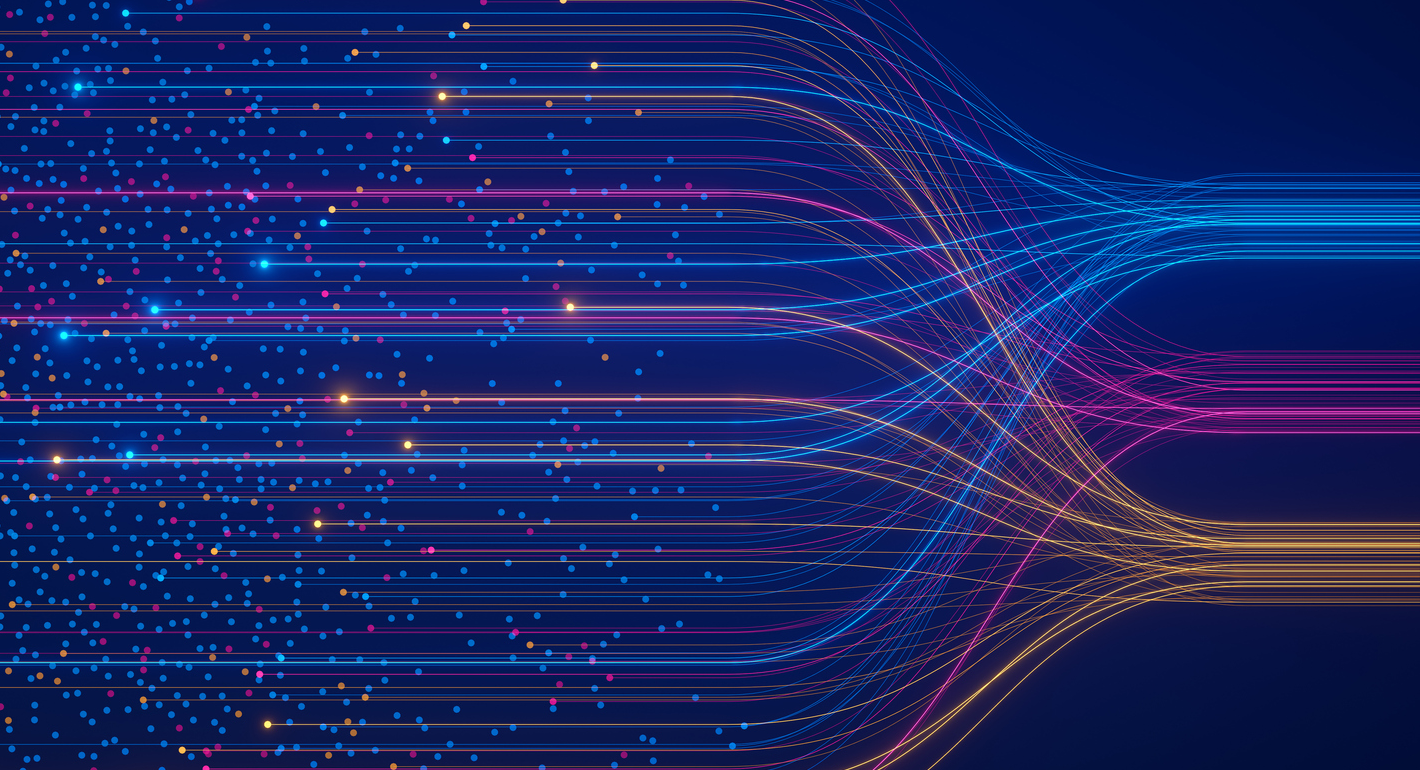 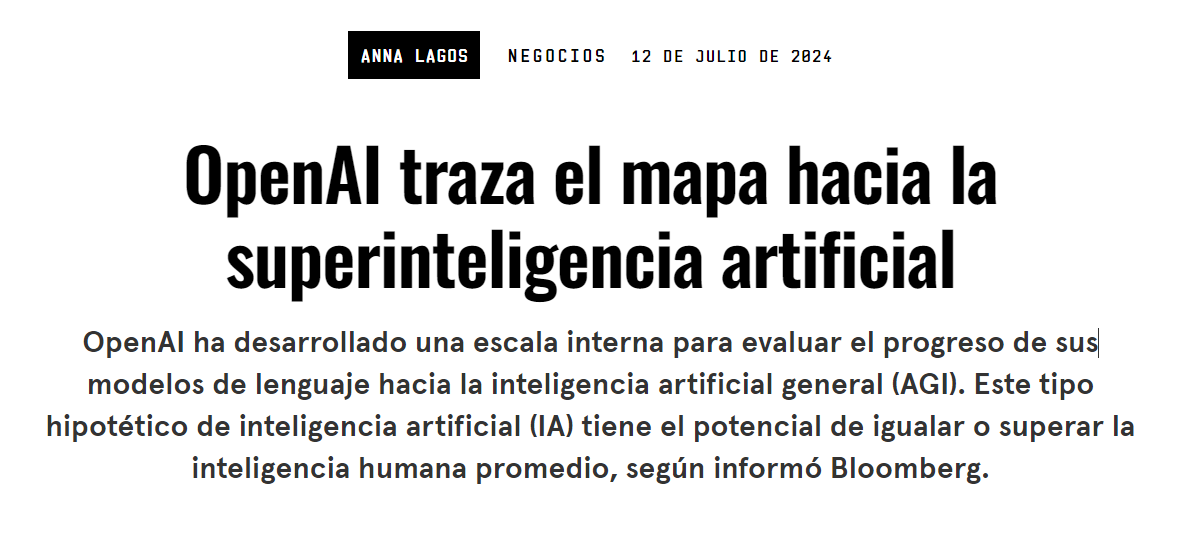 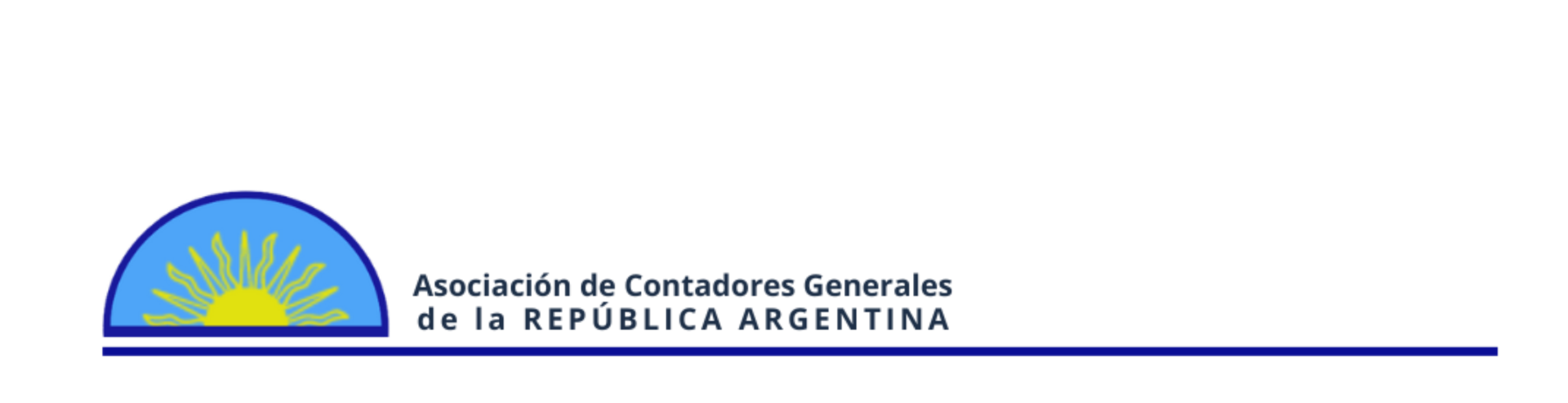 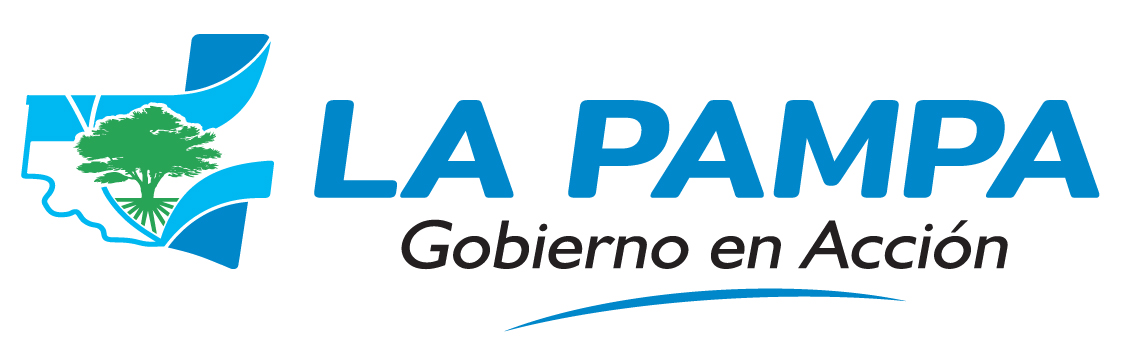 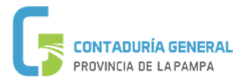 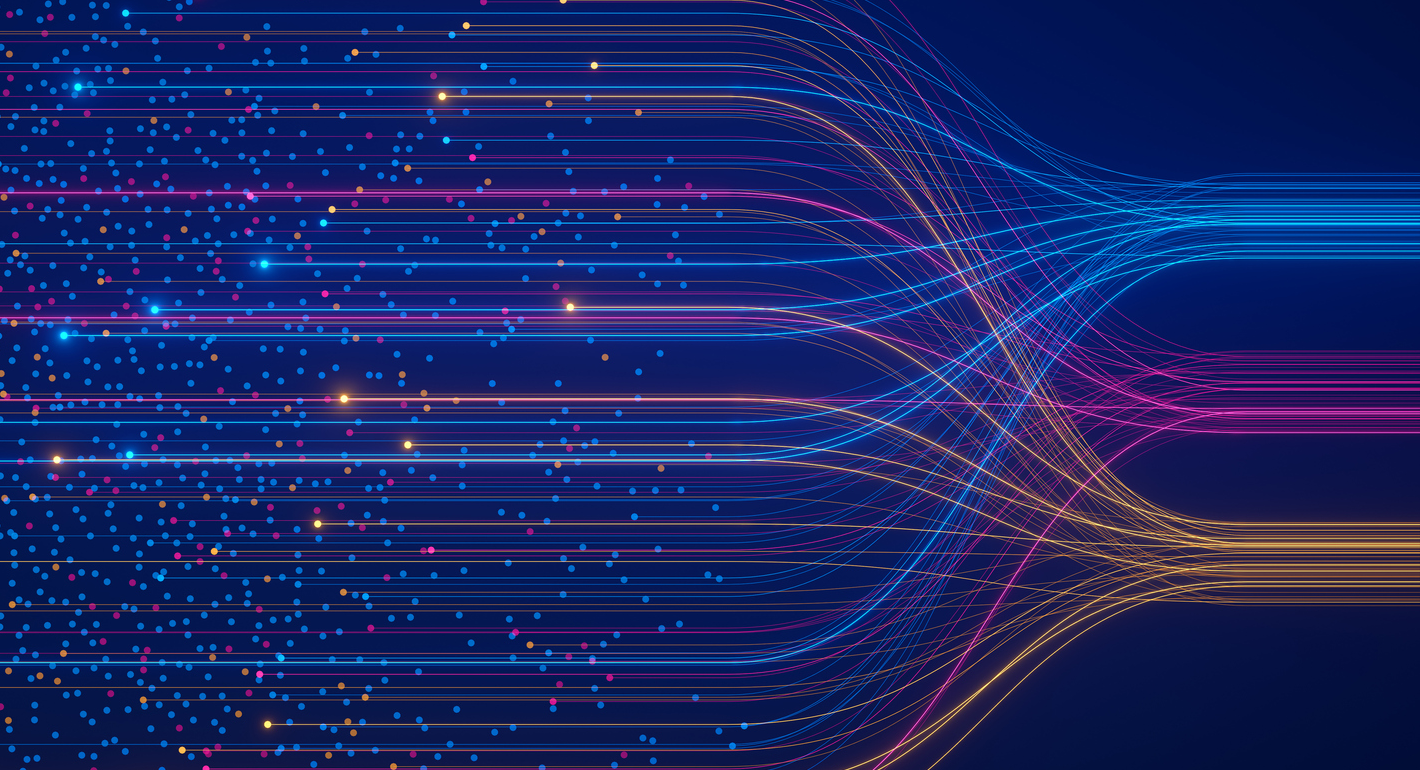 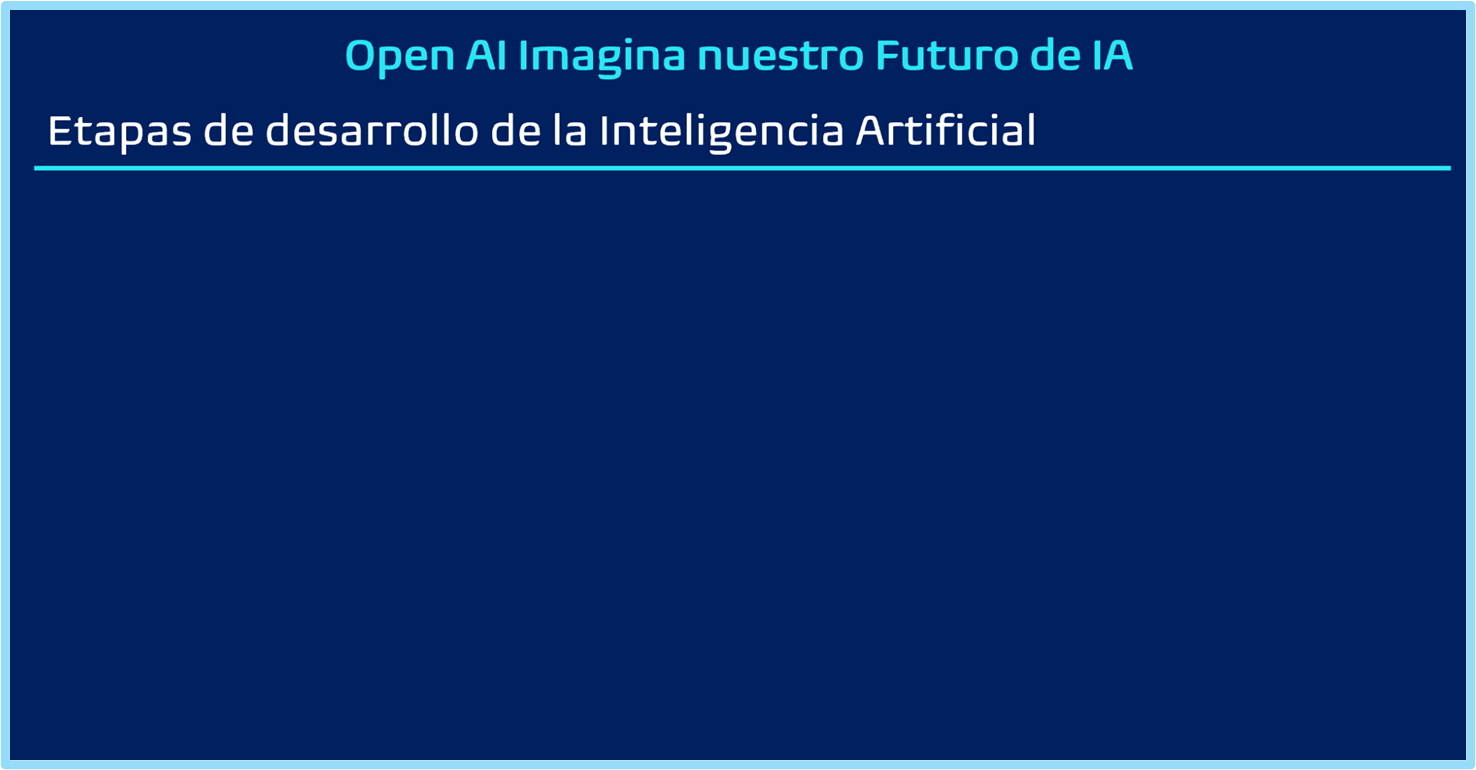 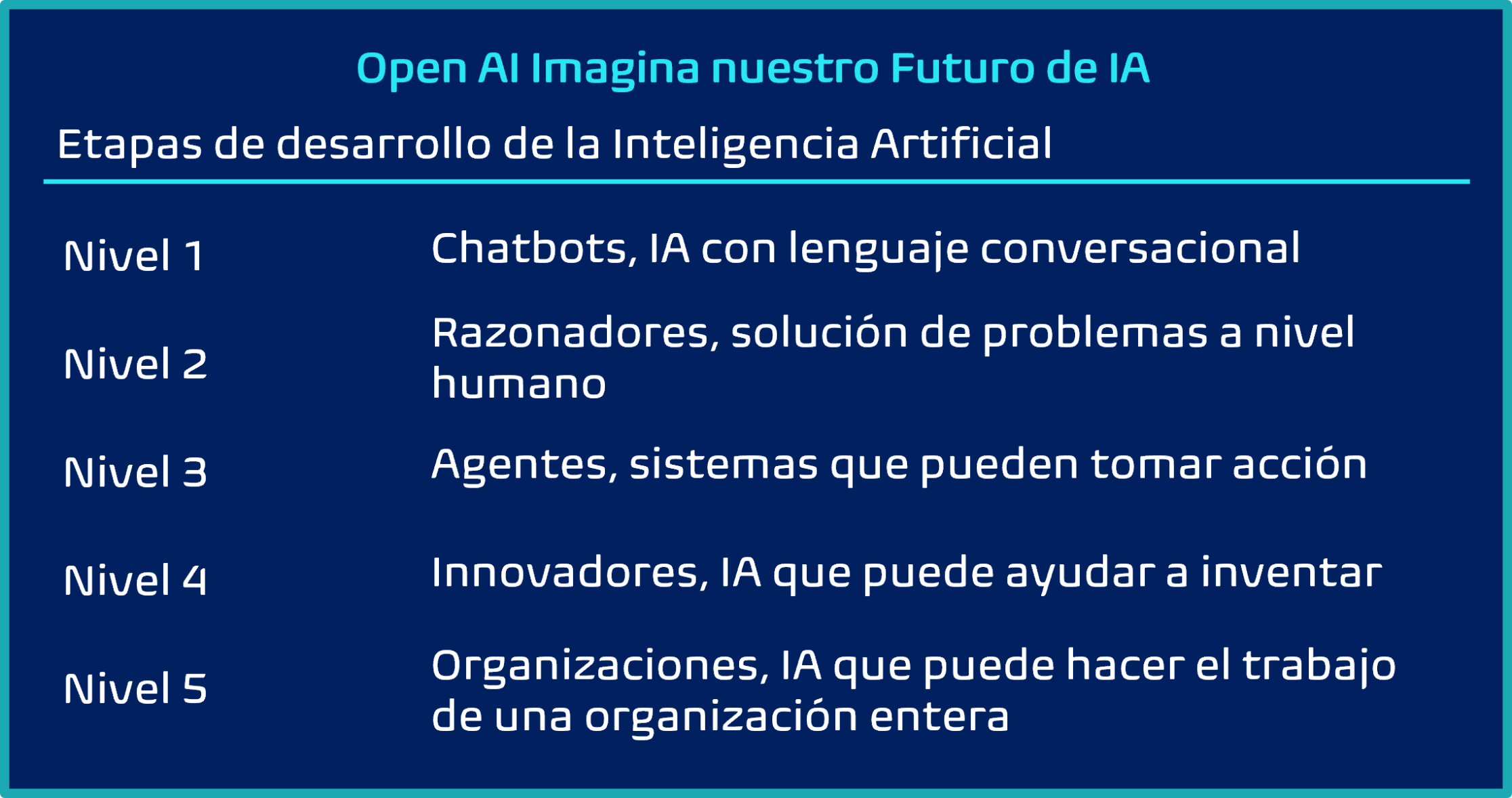 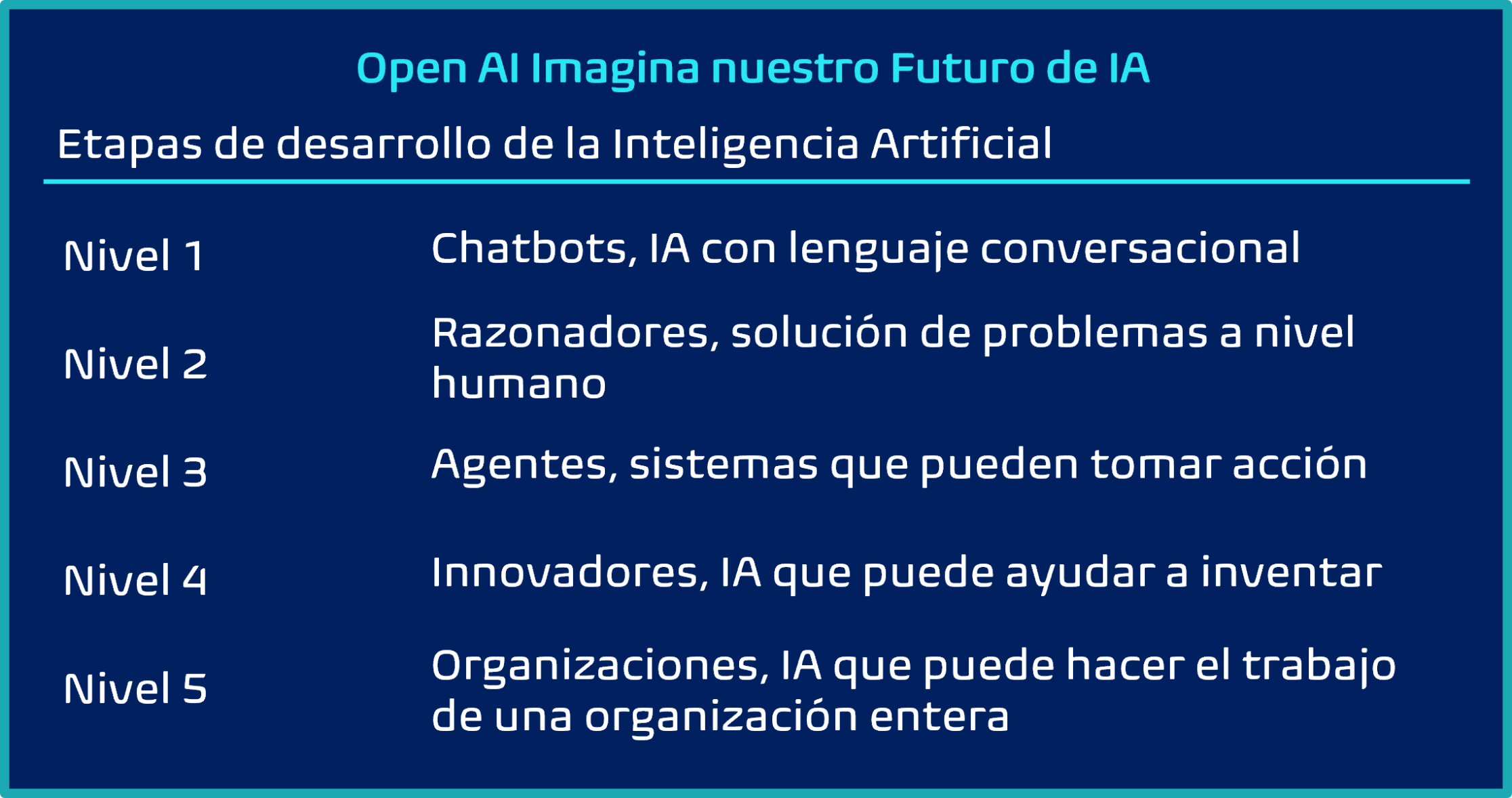 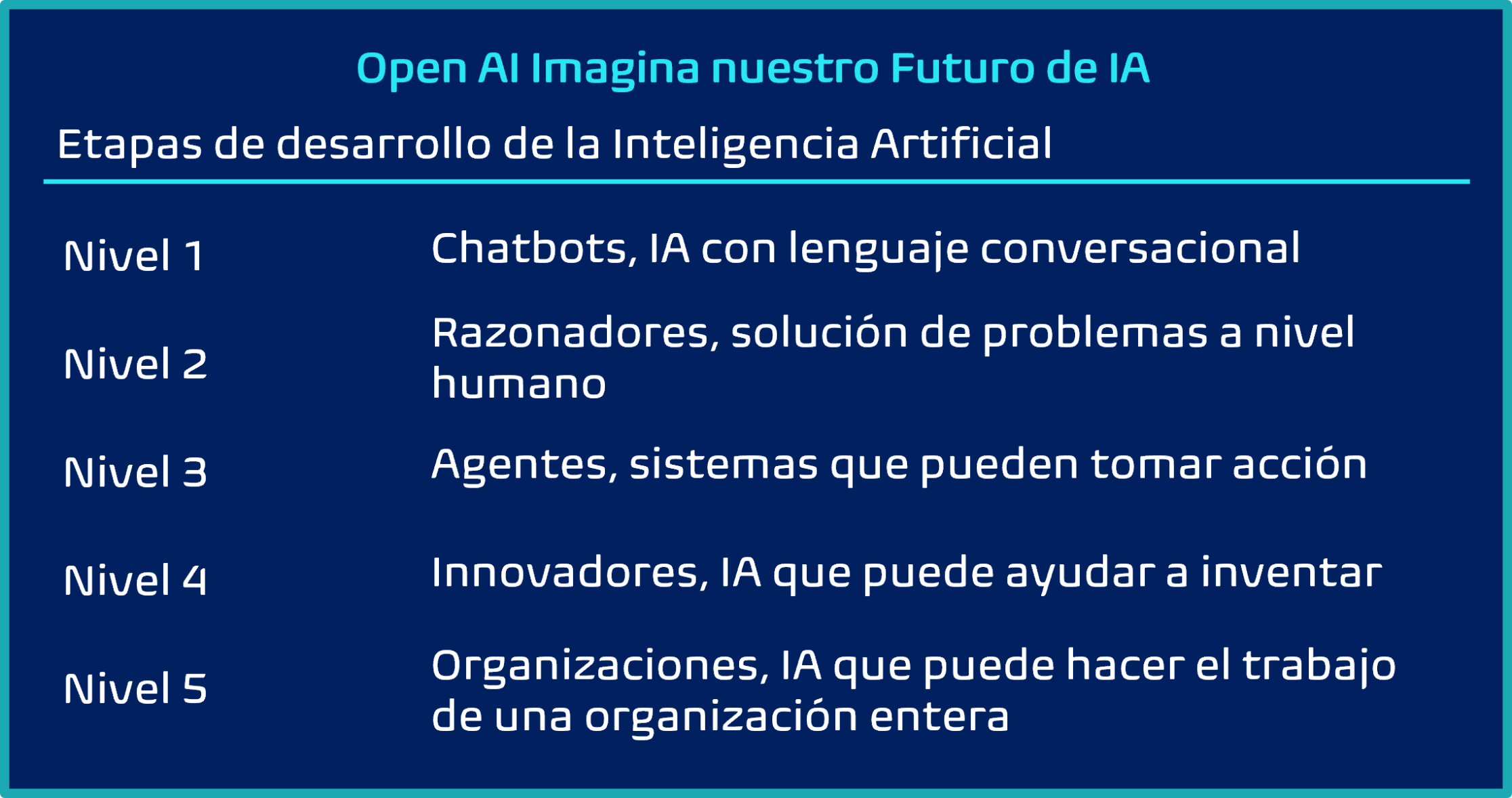 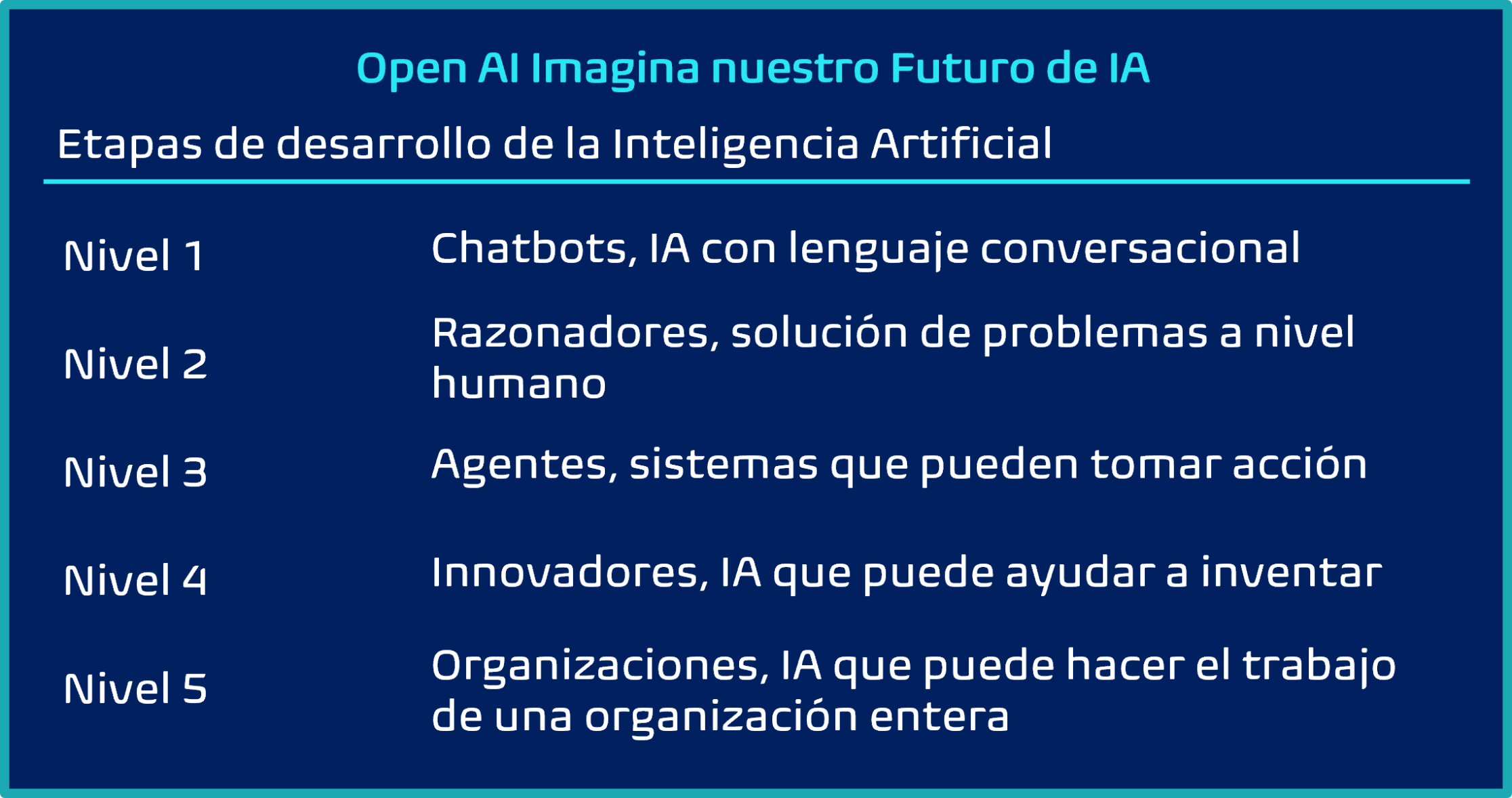 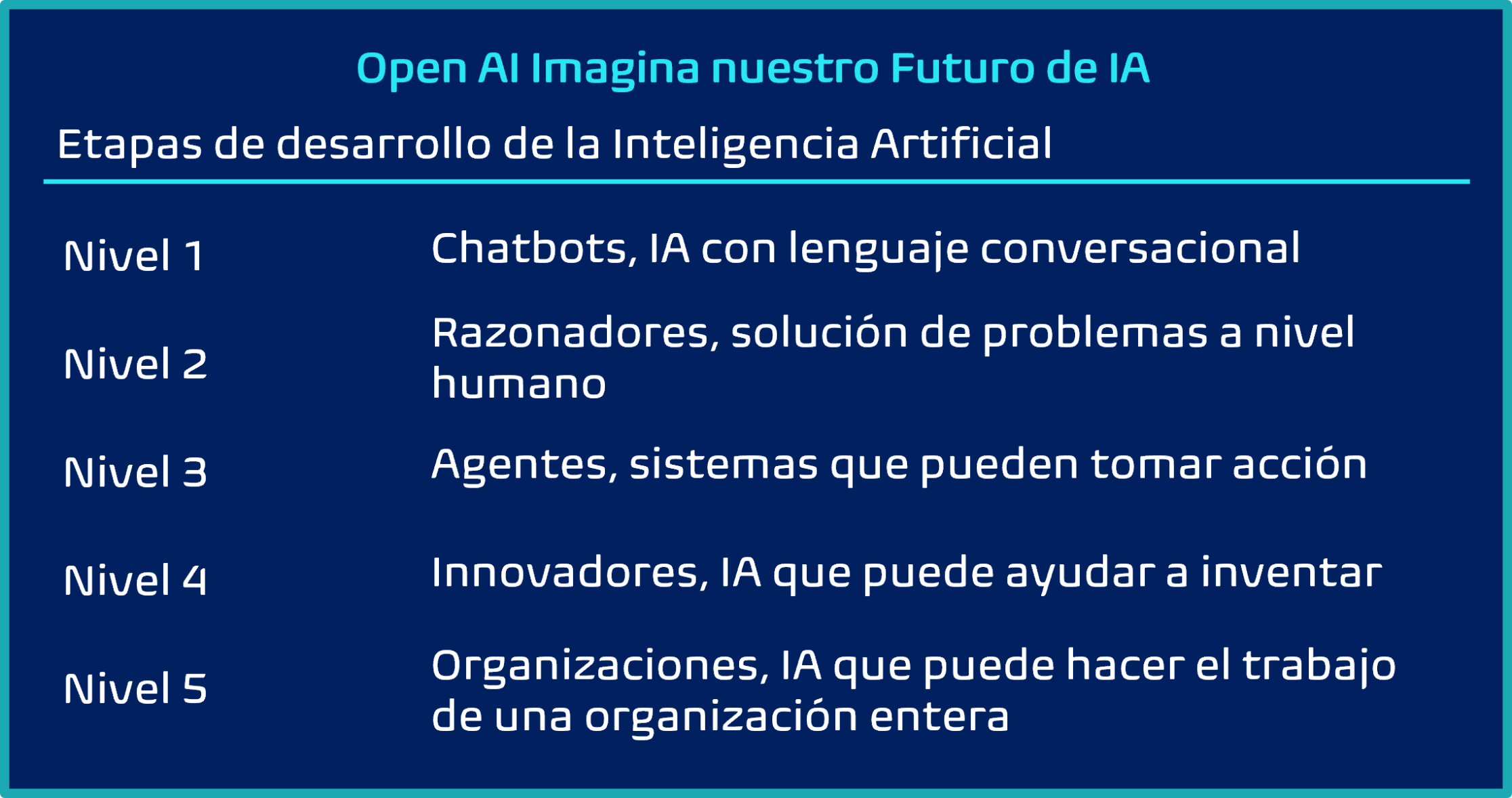 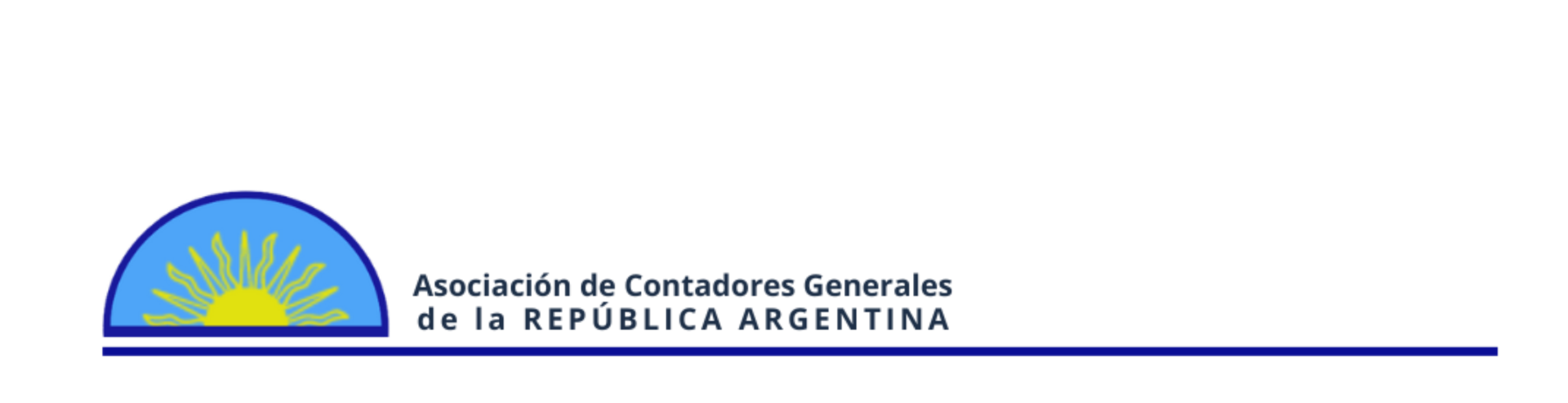 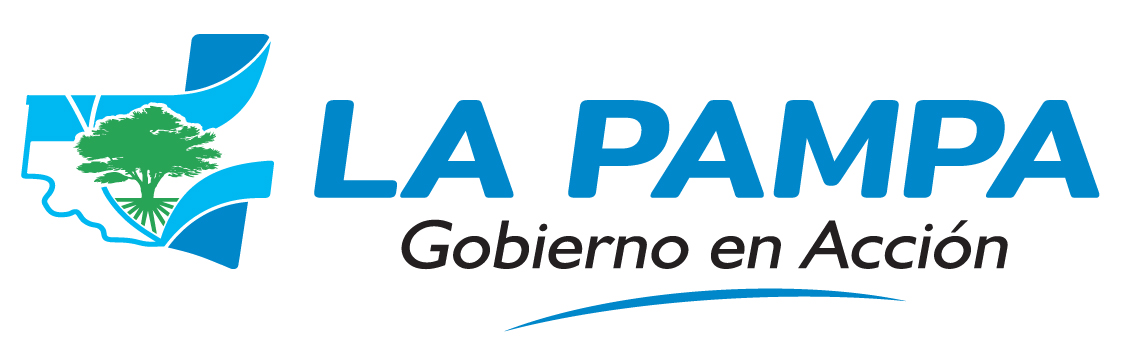 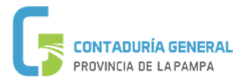 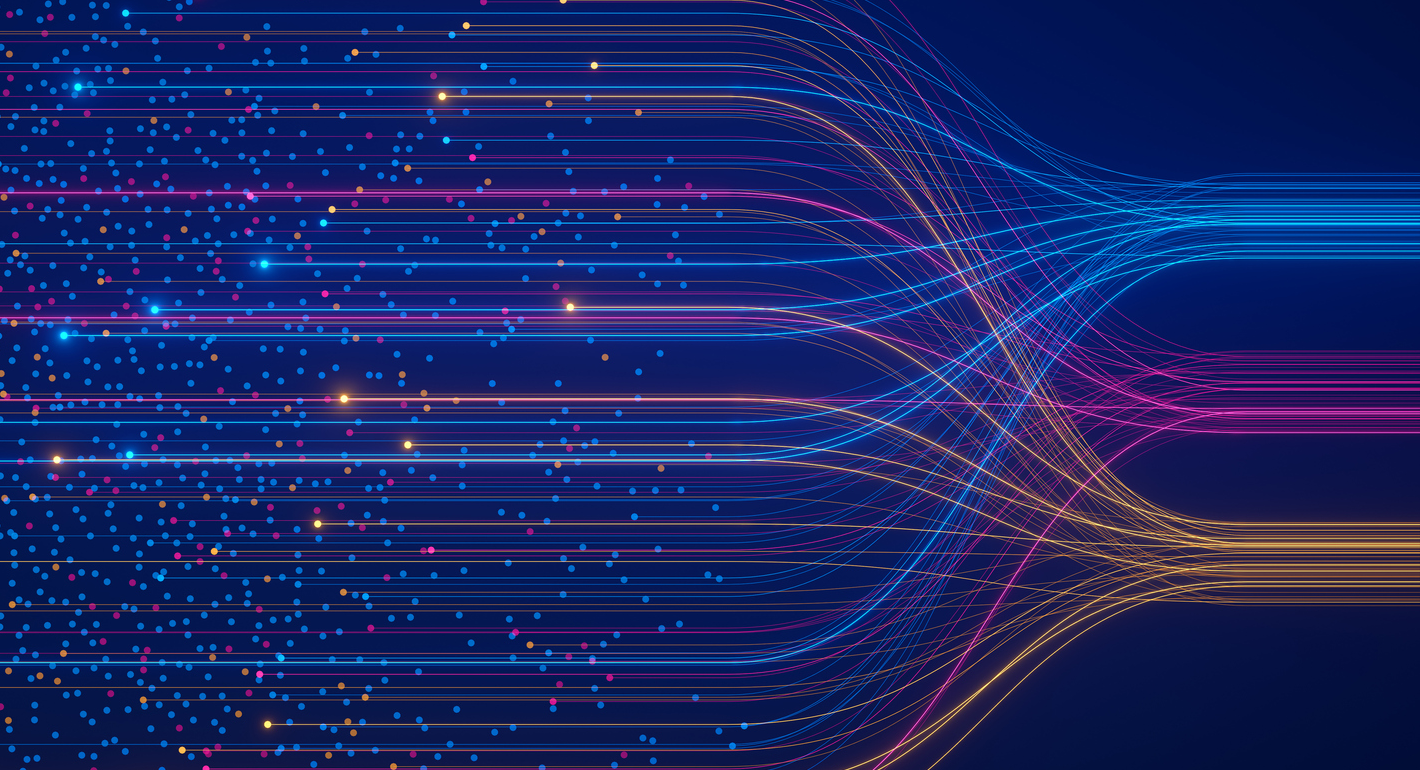 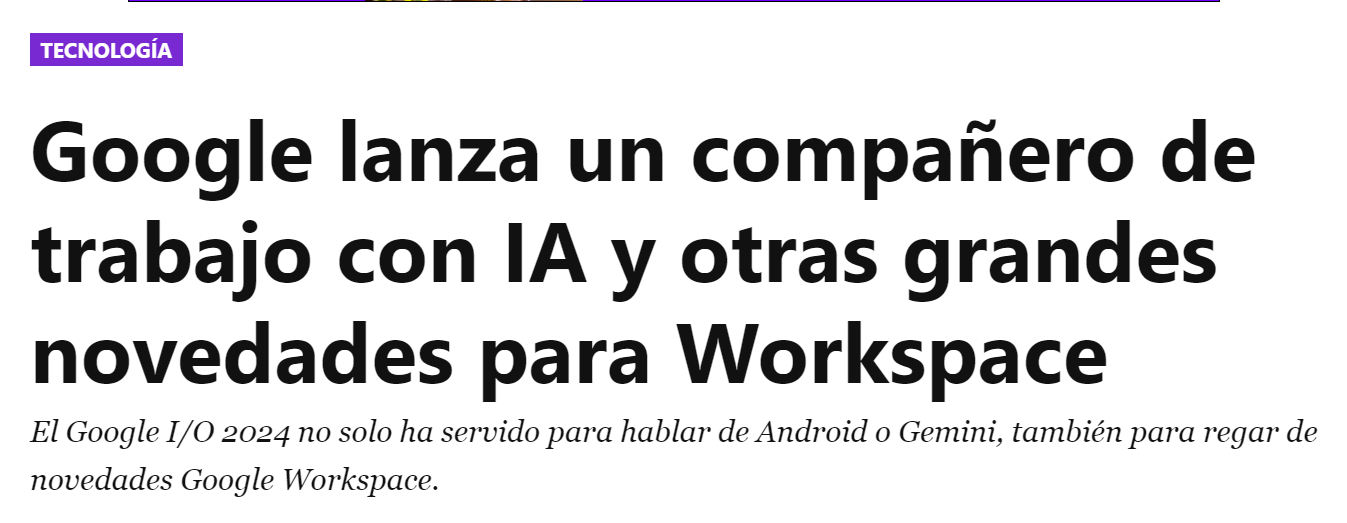 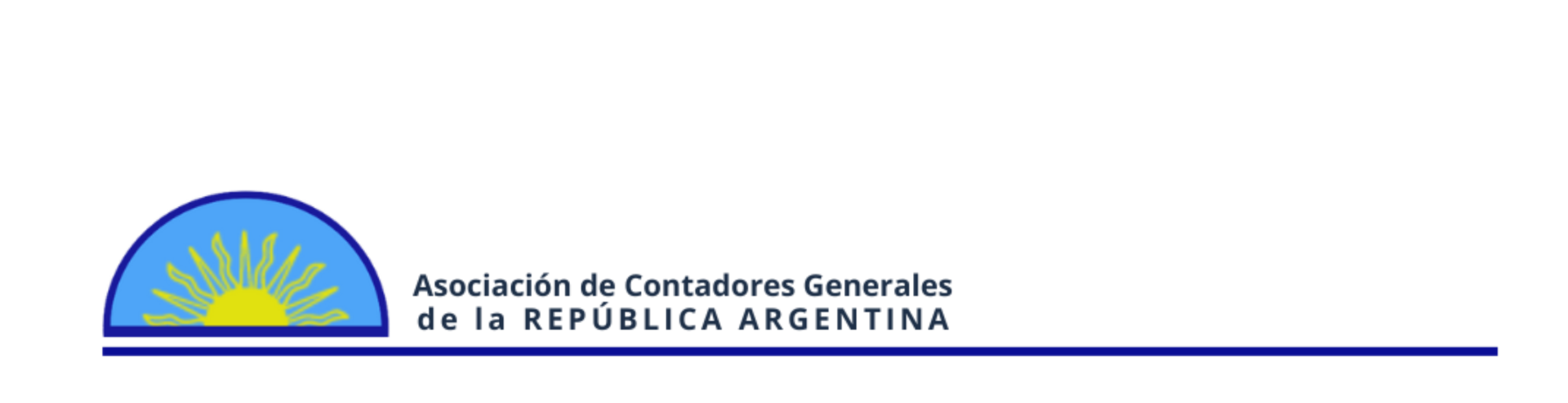 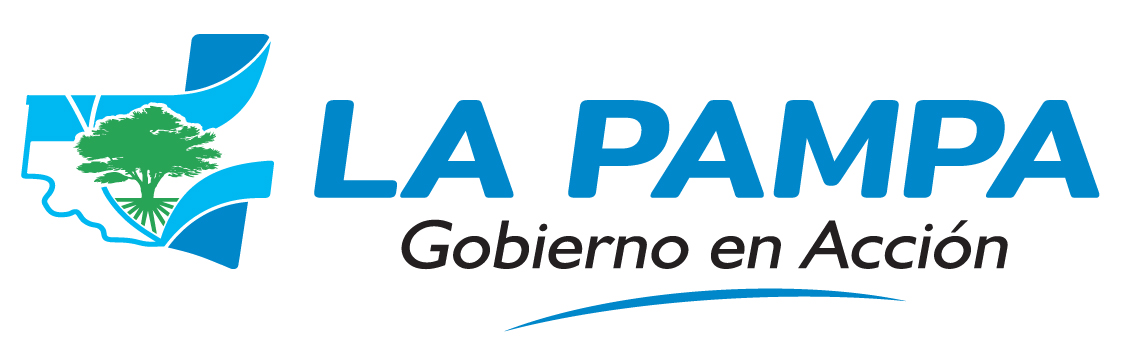 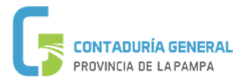 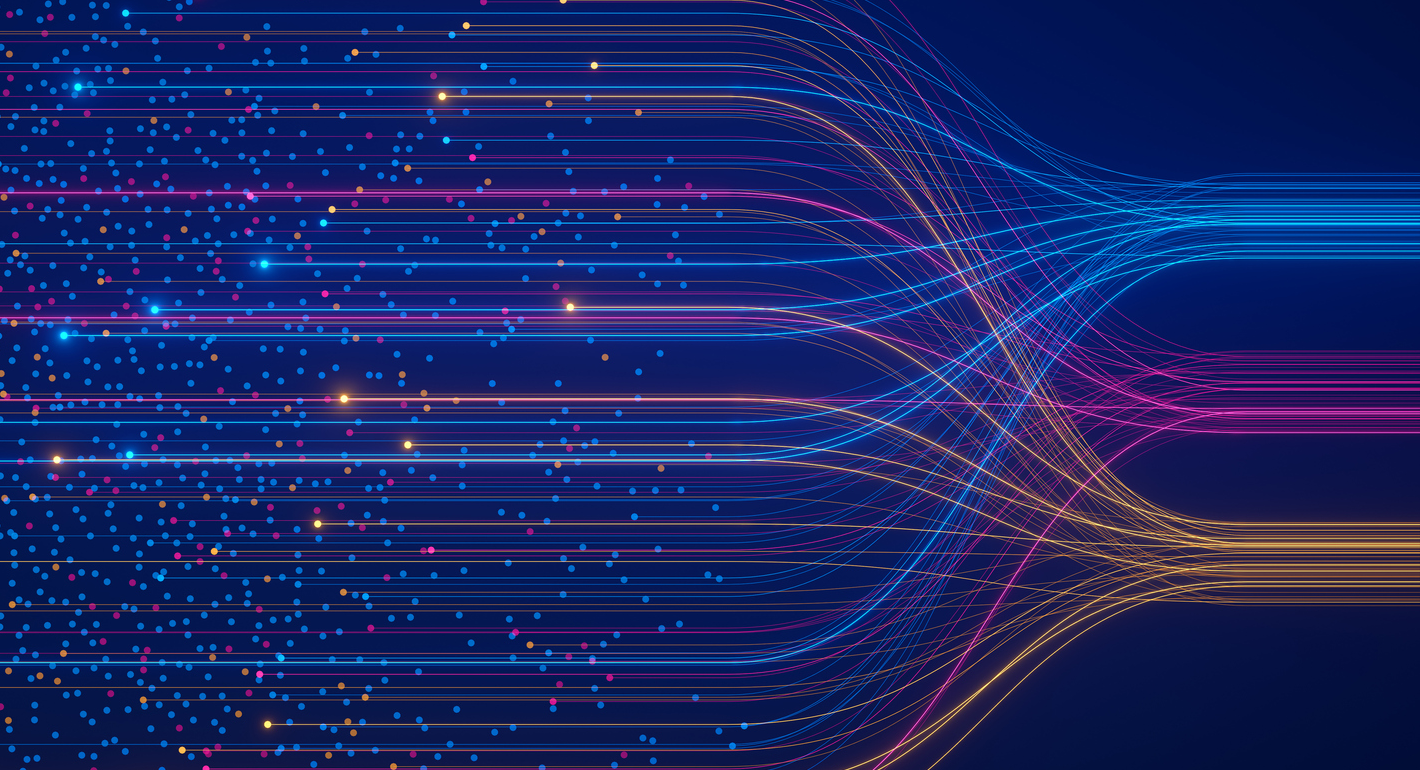 1V. Conclusiones
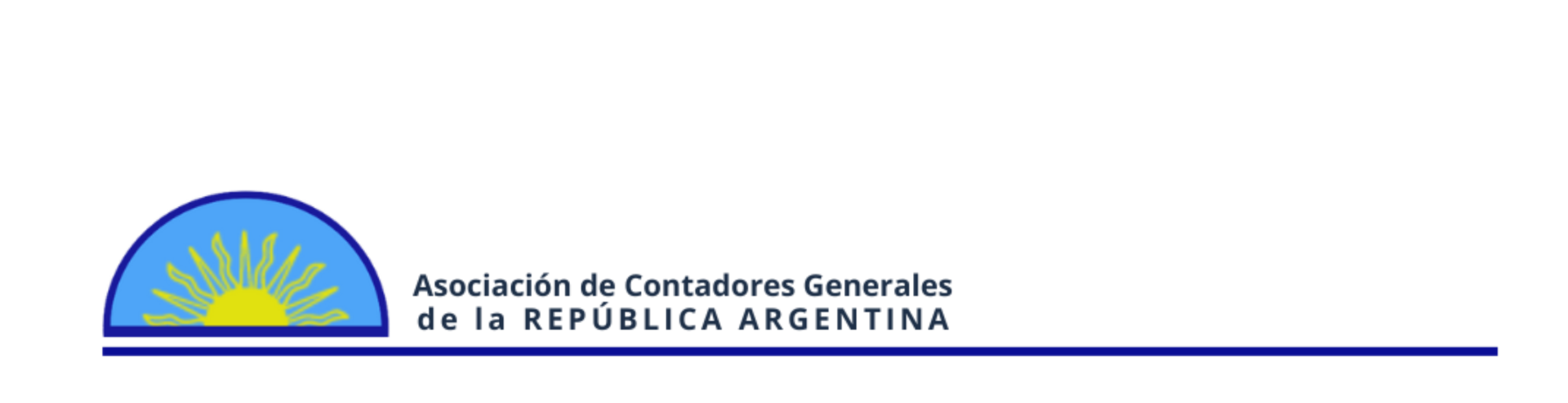 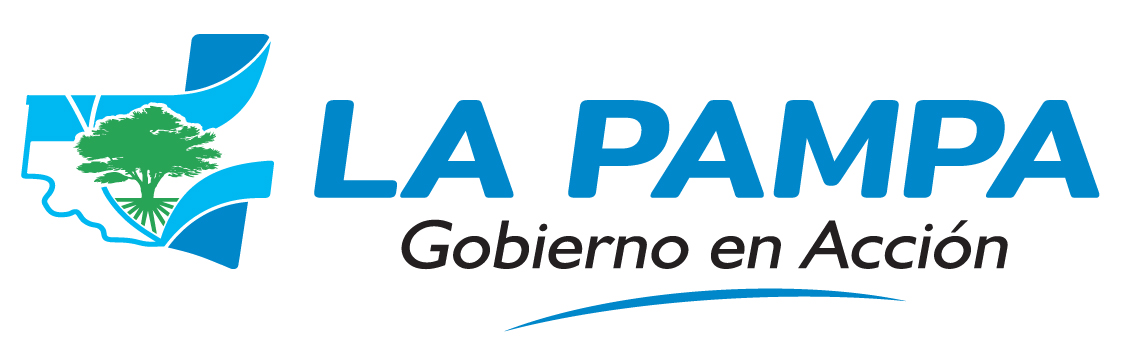 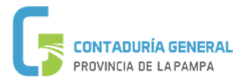 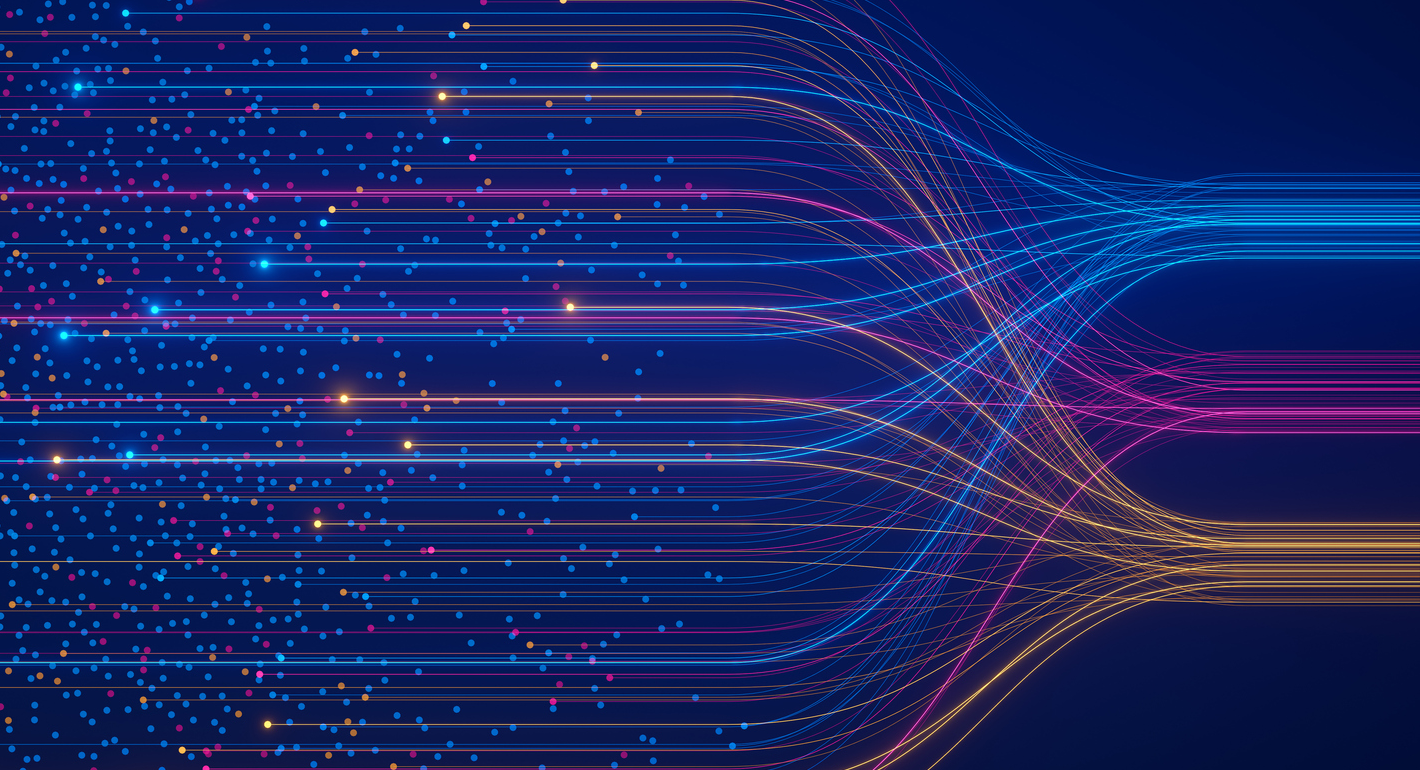 LA IA VA A ACABAR CON EL CÓMO 
SE EJERCE 
LA PROFESIÓN 
DEL CONTADOR
I
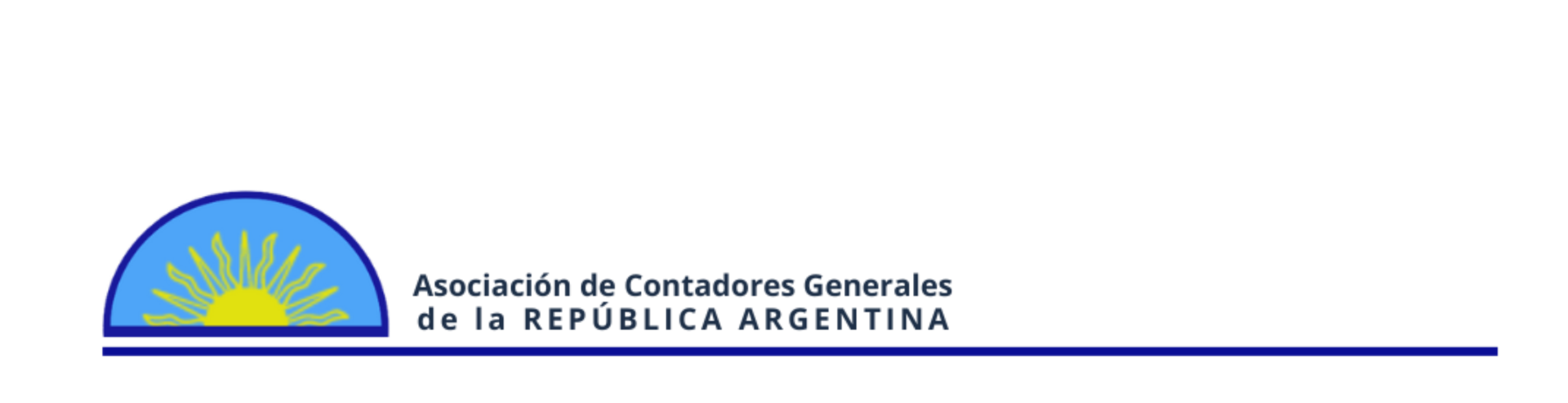 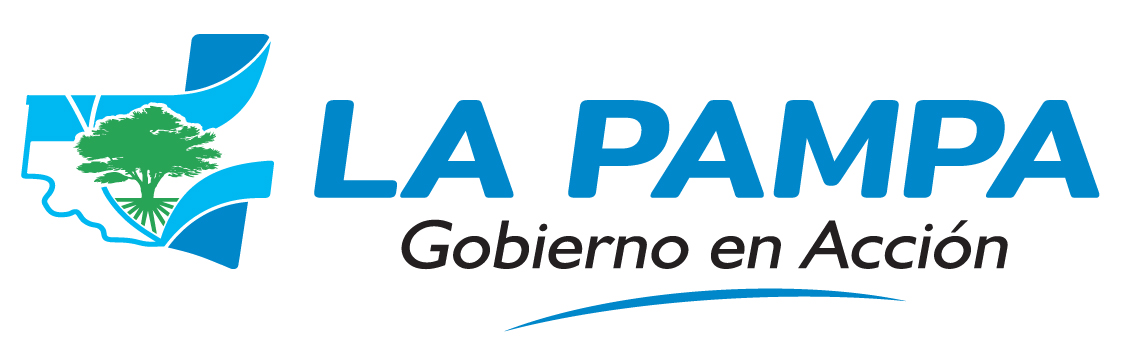 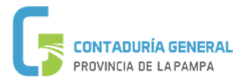 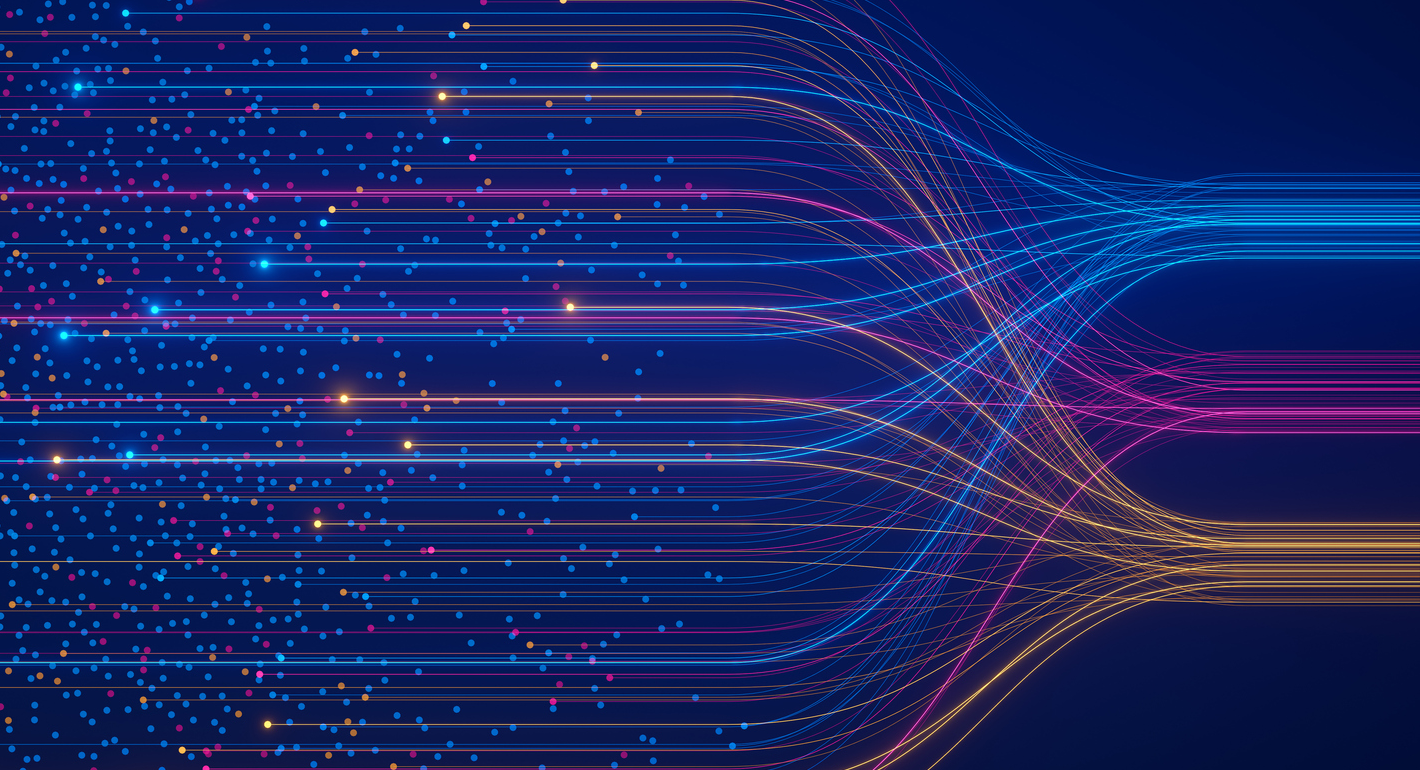 LA AGENTES DE 
IA REALIZARÁN 
LAS TAREAS OPERATIVAS 
DEL CONTADOR
II
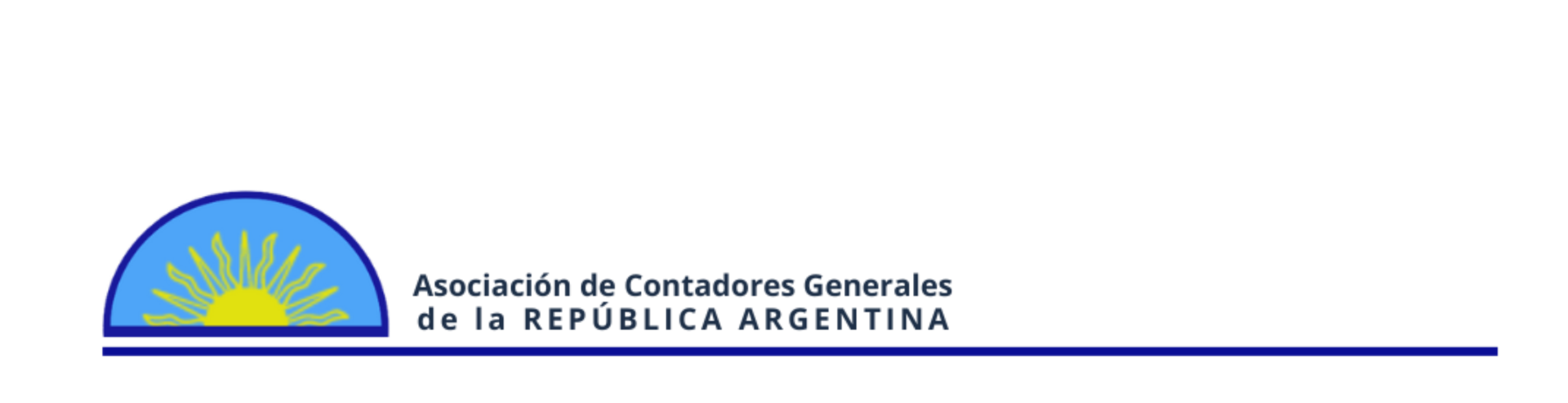 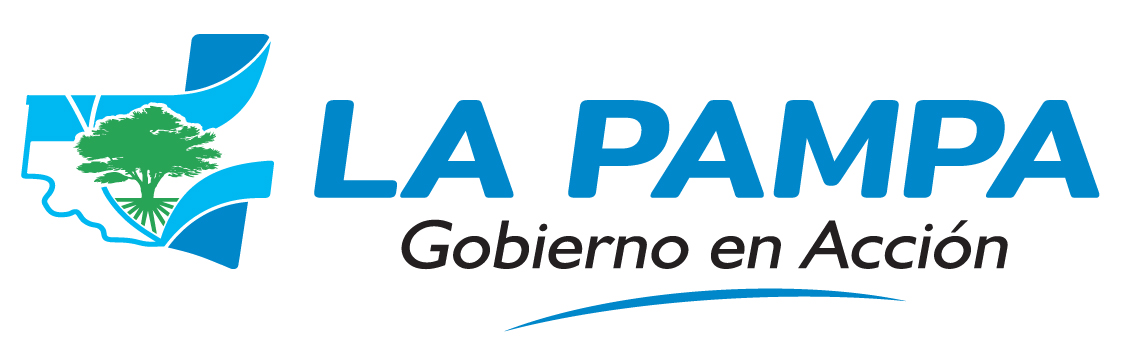 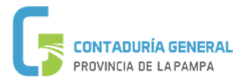 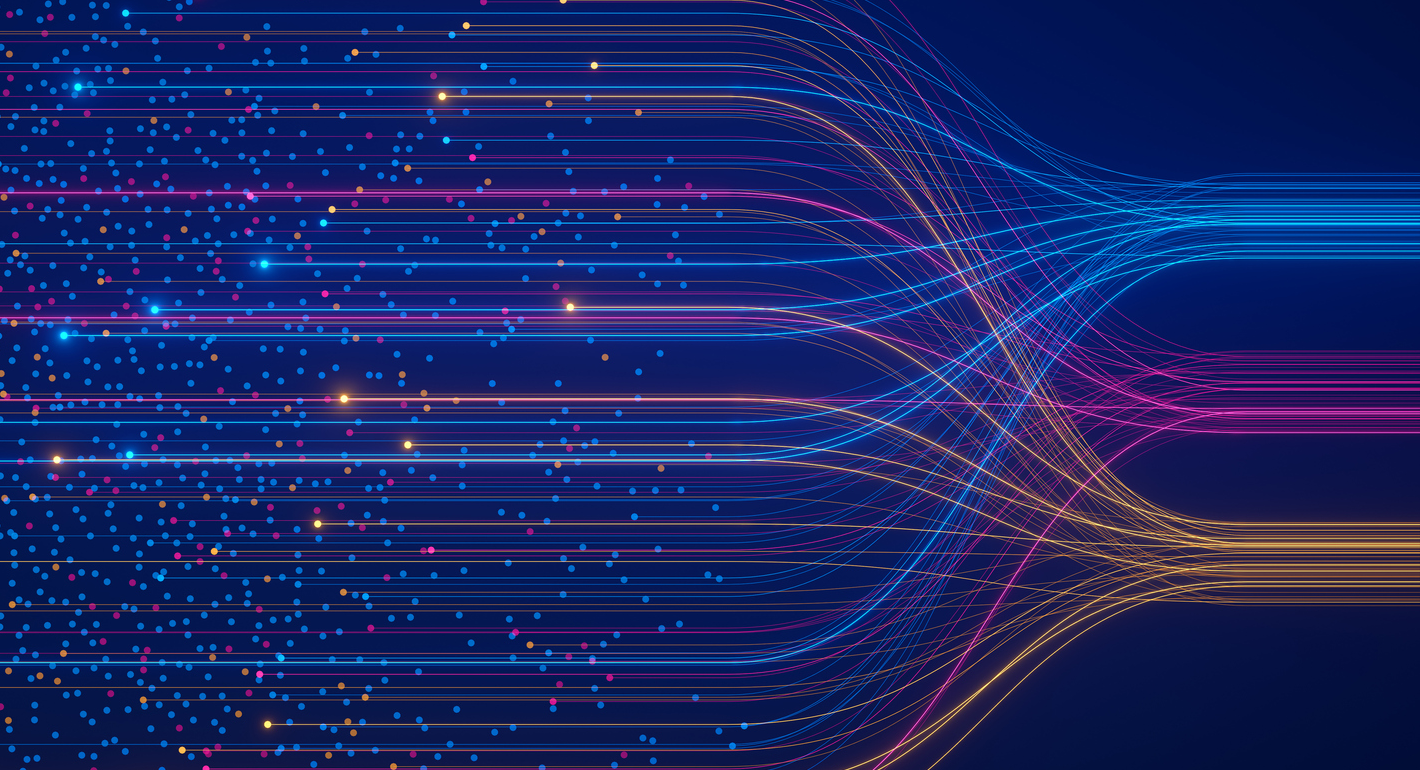 LA PROFESIÓN
SE ENFOCARÁ
AL DATA ANALYTICS
 Y AL BUSINESS INTELLIGENCE
III
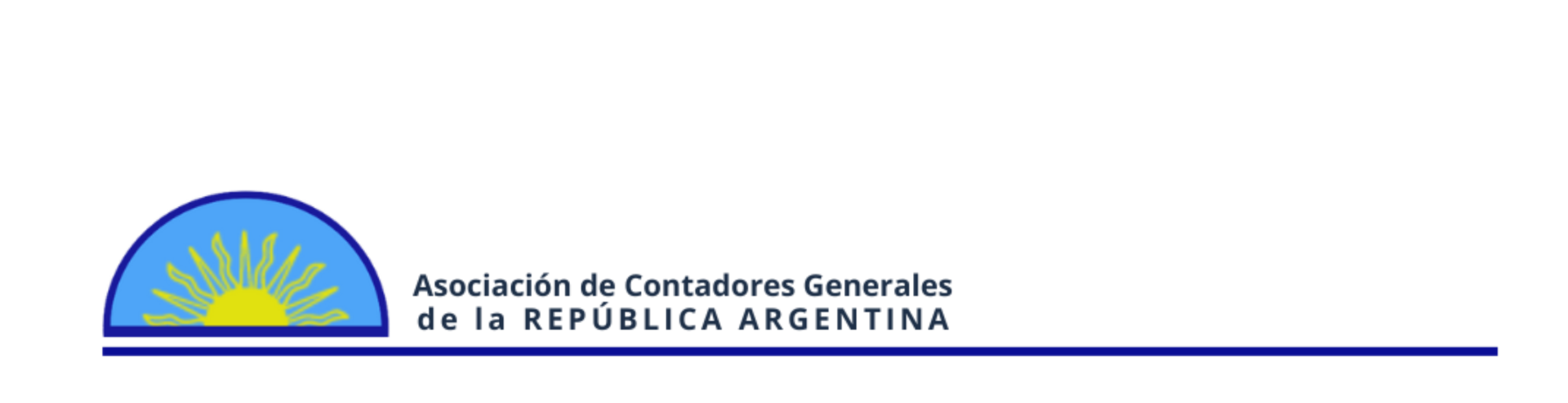 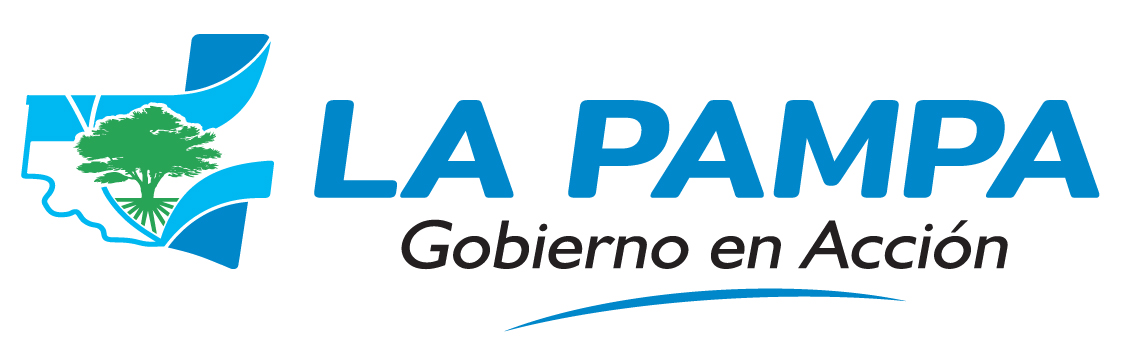 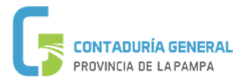 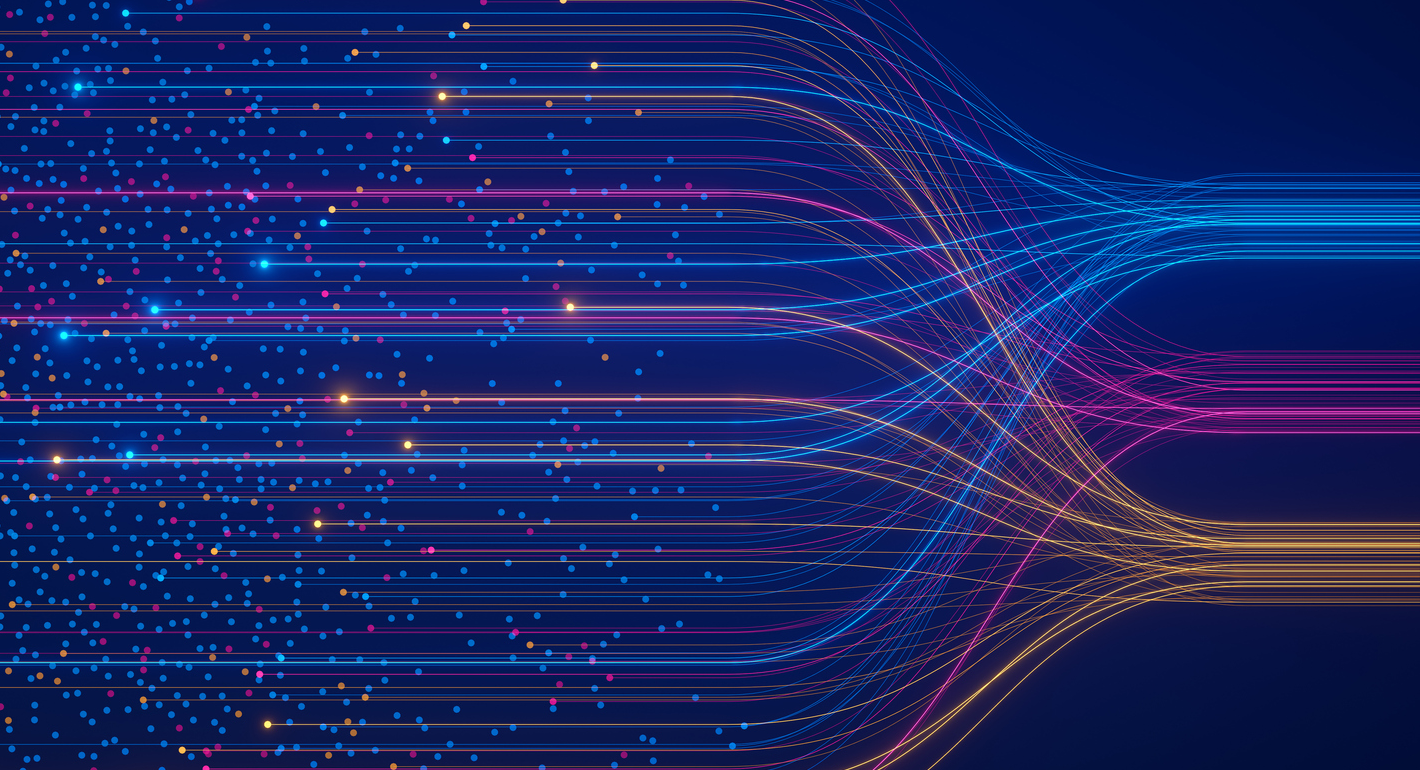 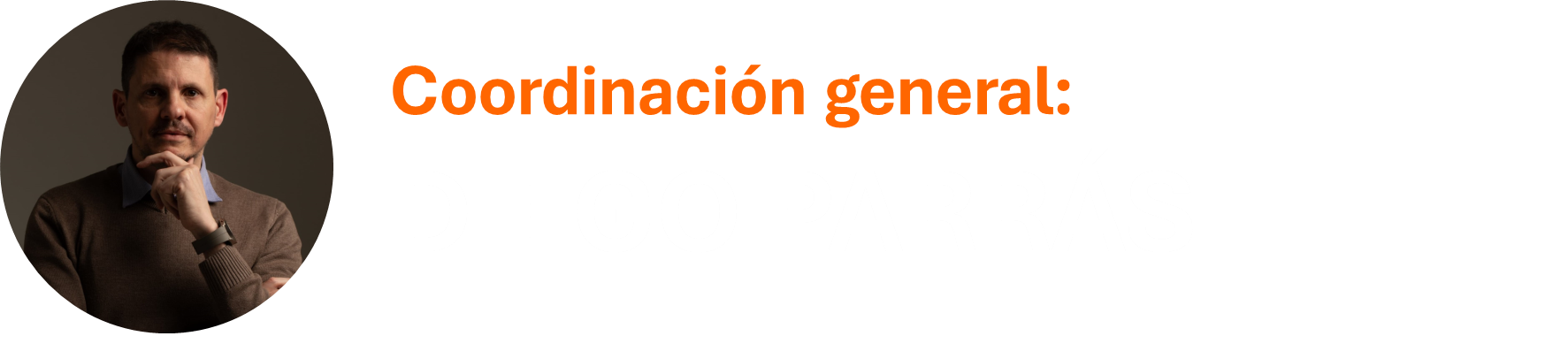 ¡Gracias!
linkedin.com/in/diegoparras
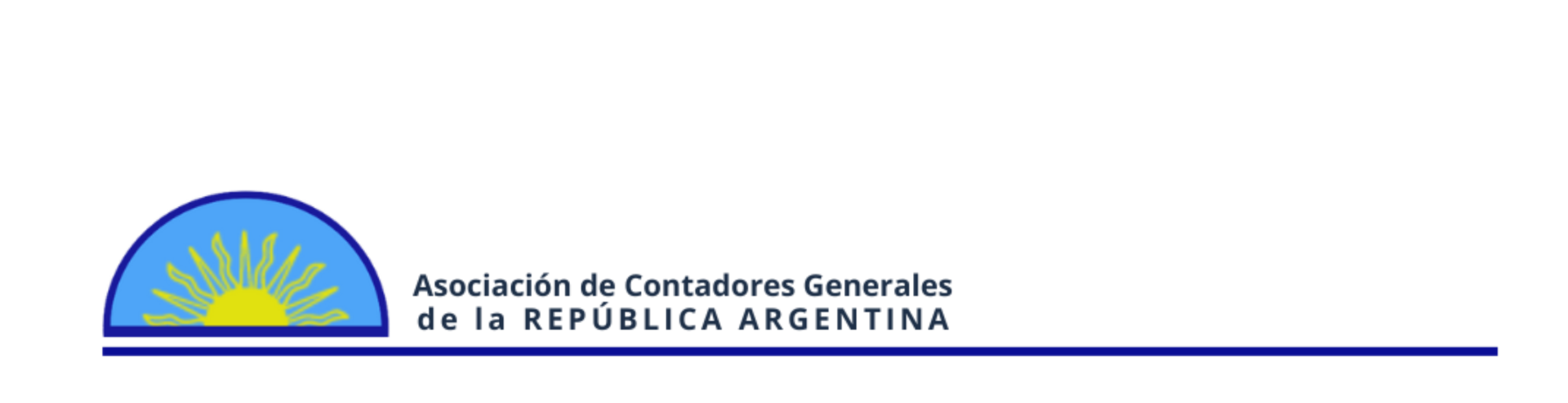 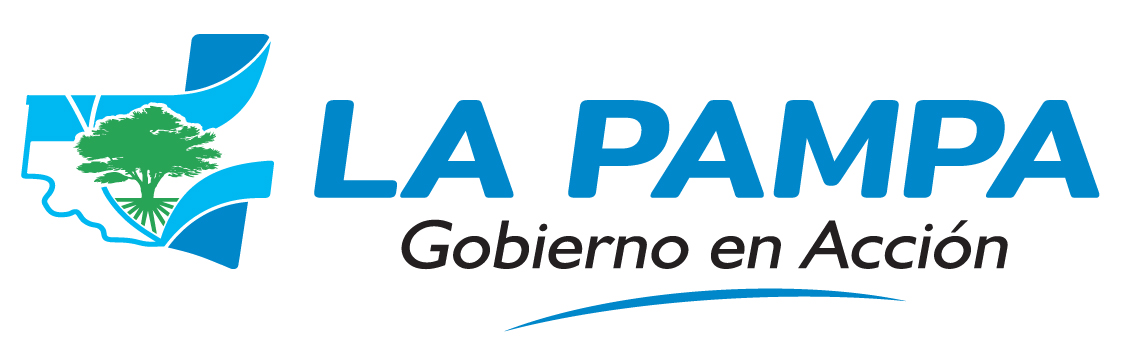 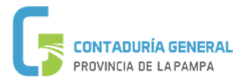